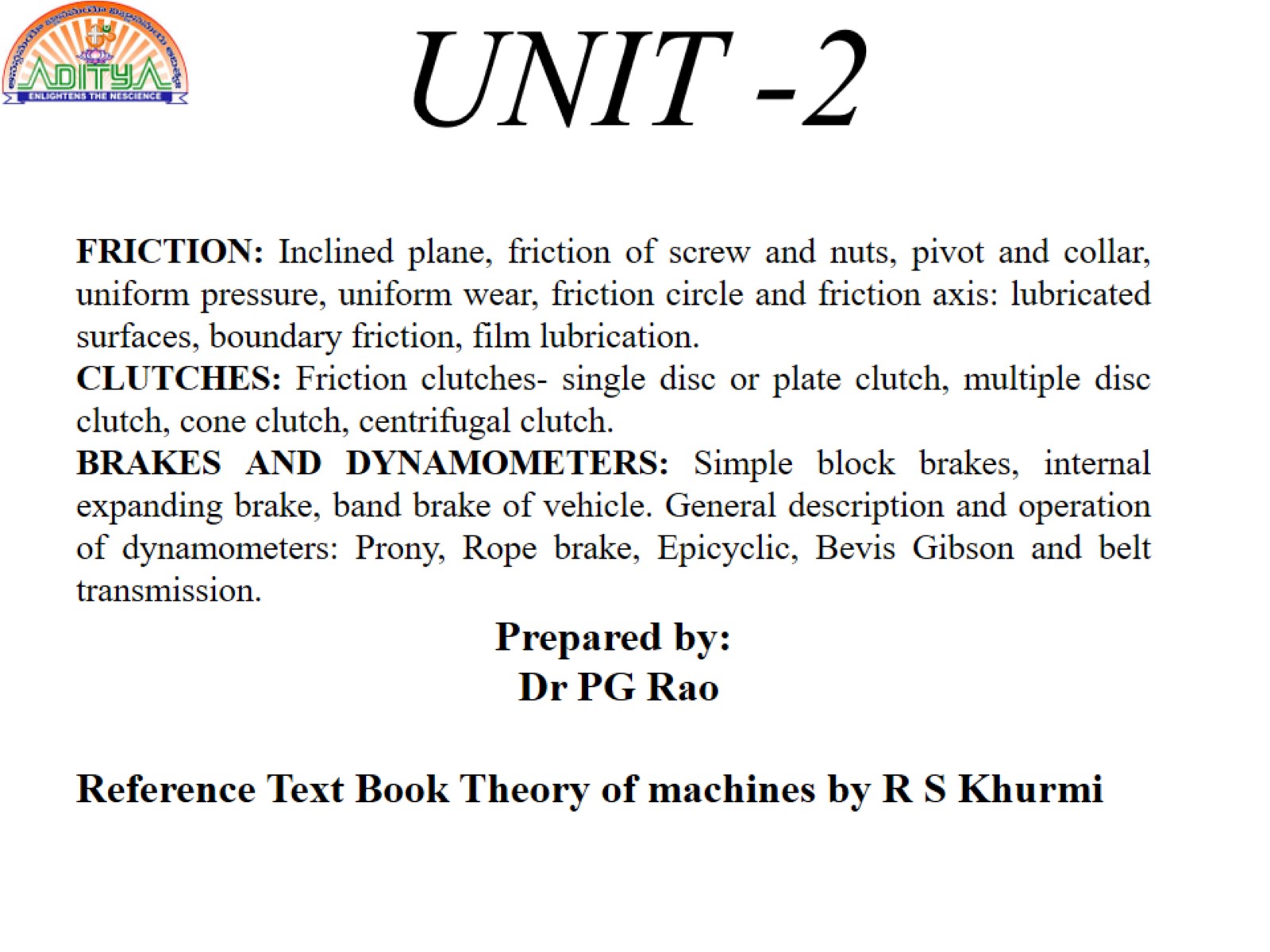 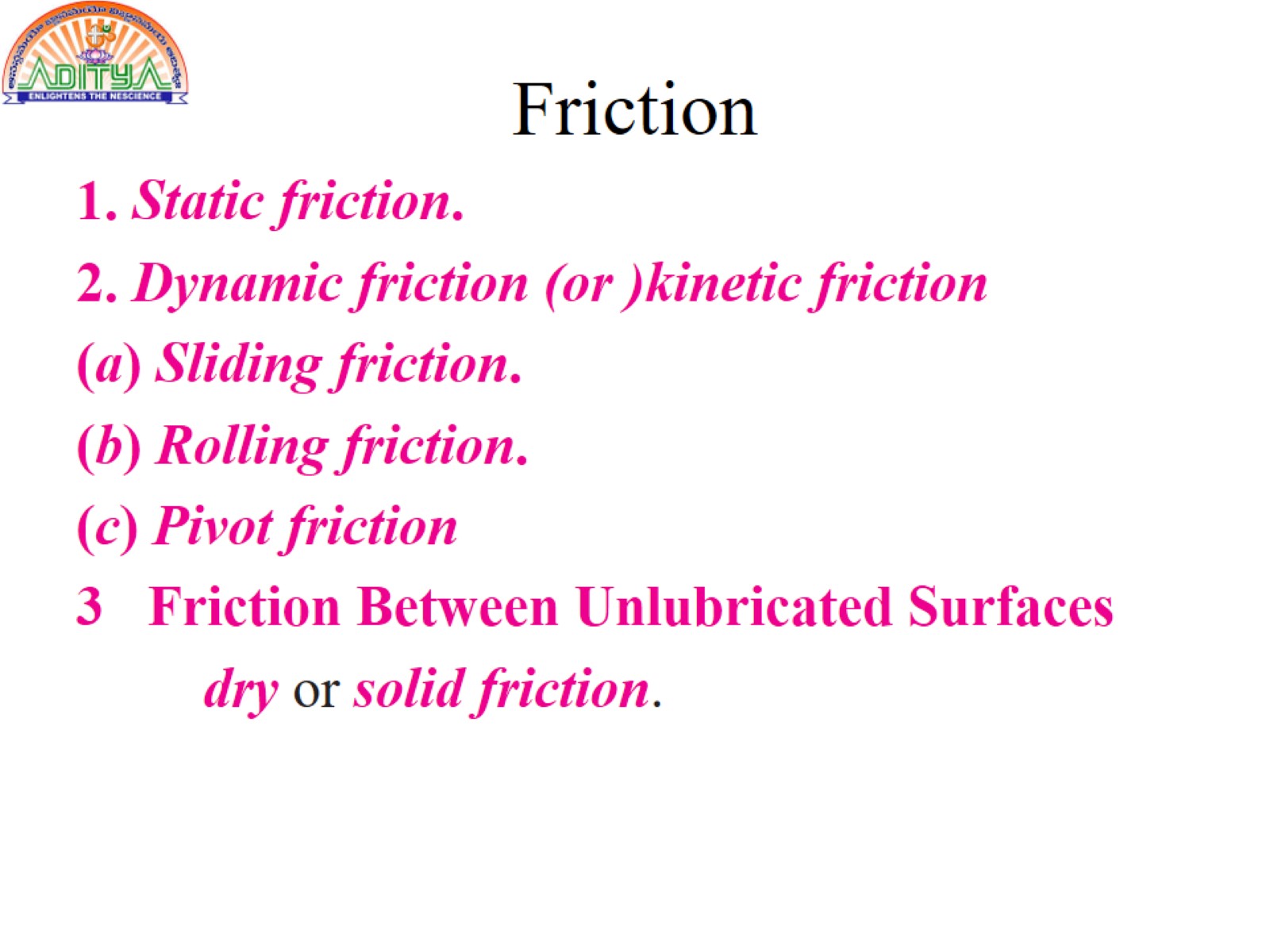 Friction
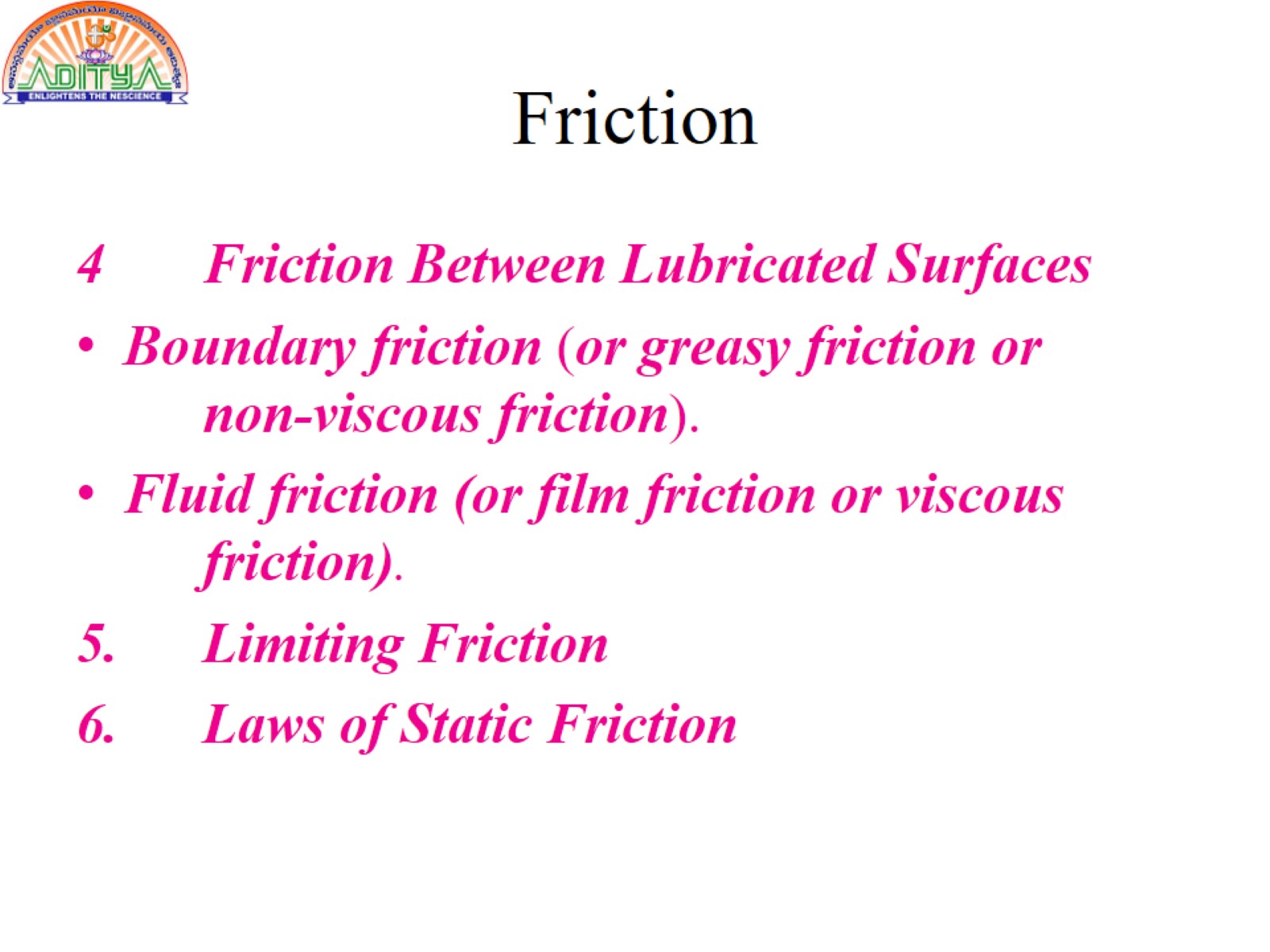 Friction
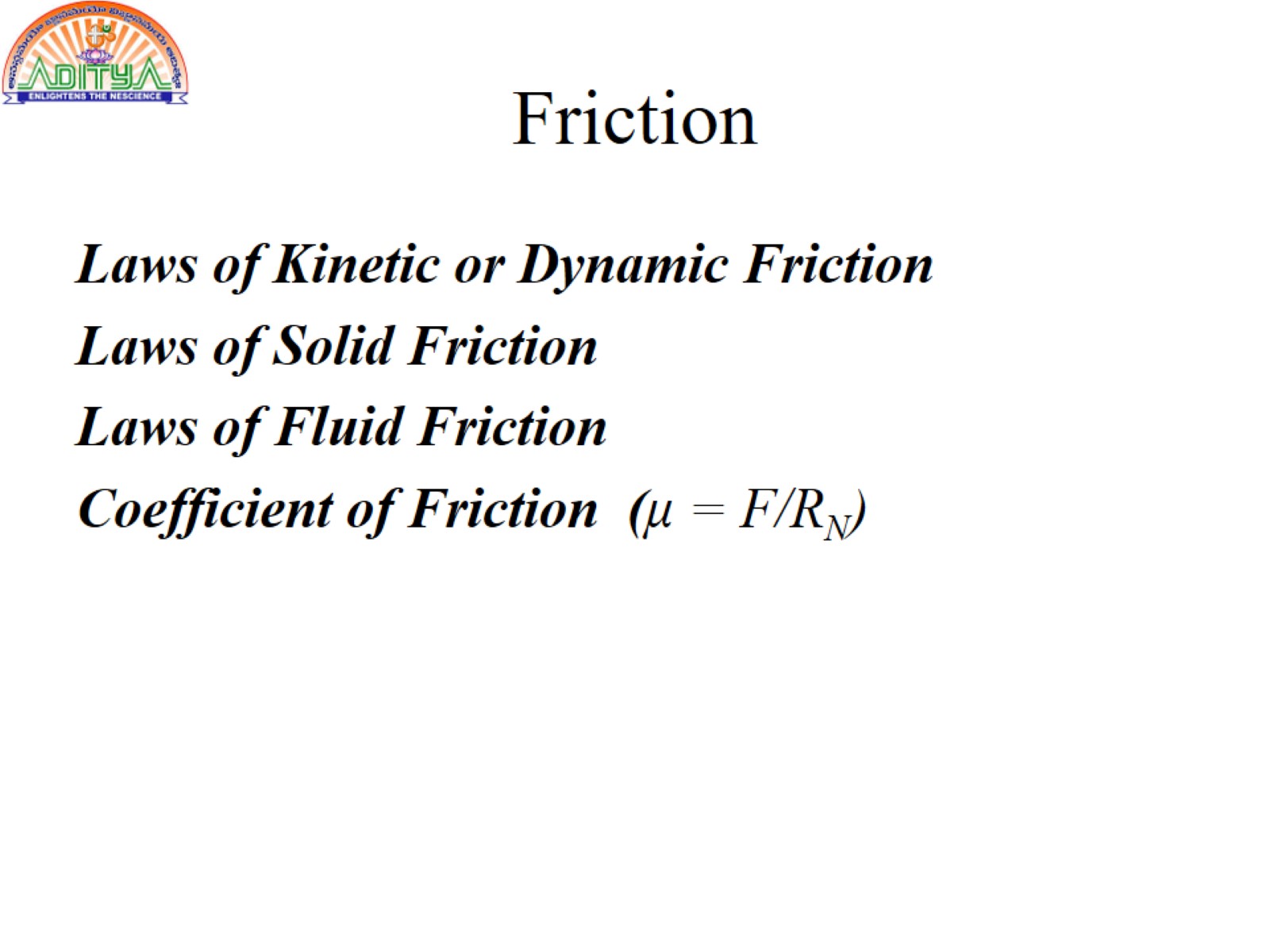 Friction
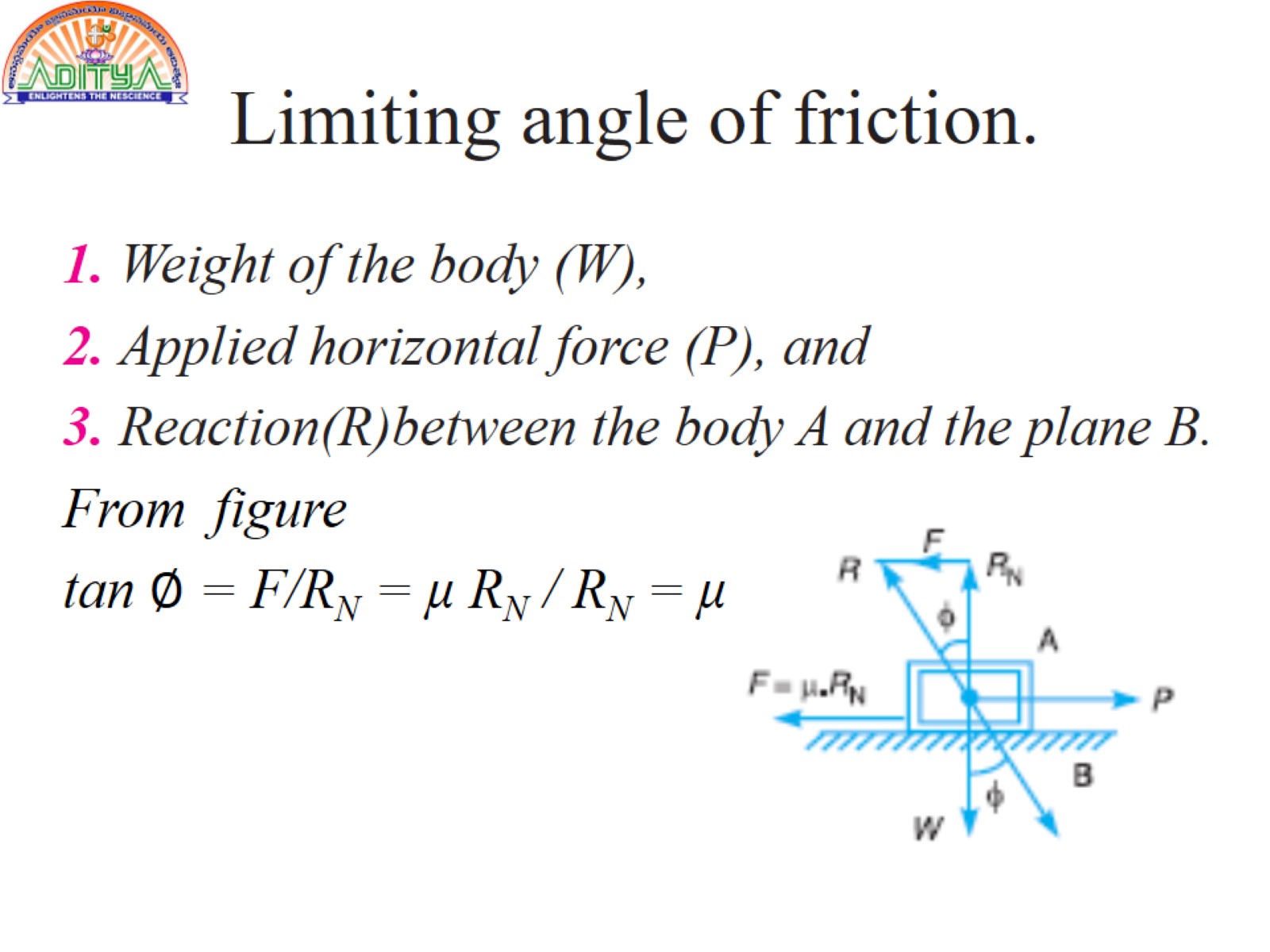 Limiting angle of friction.
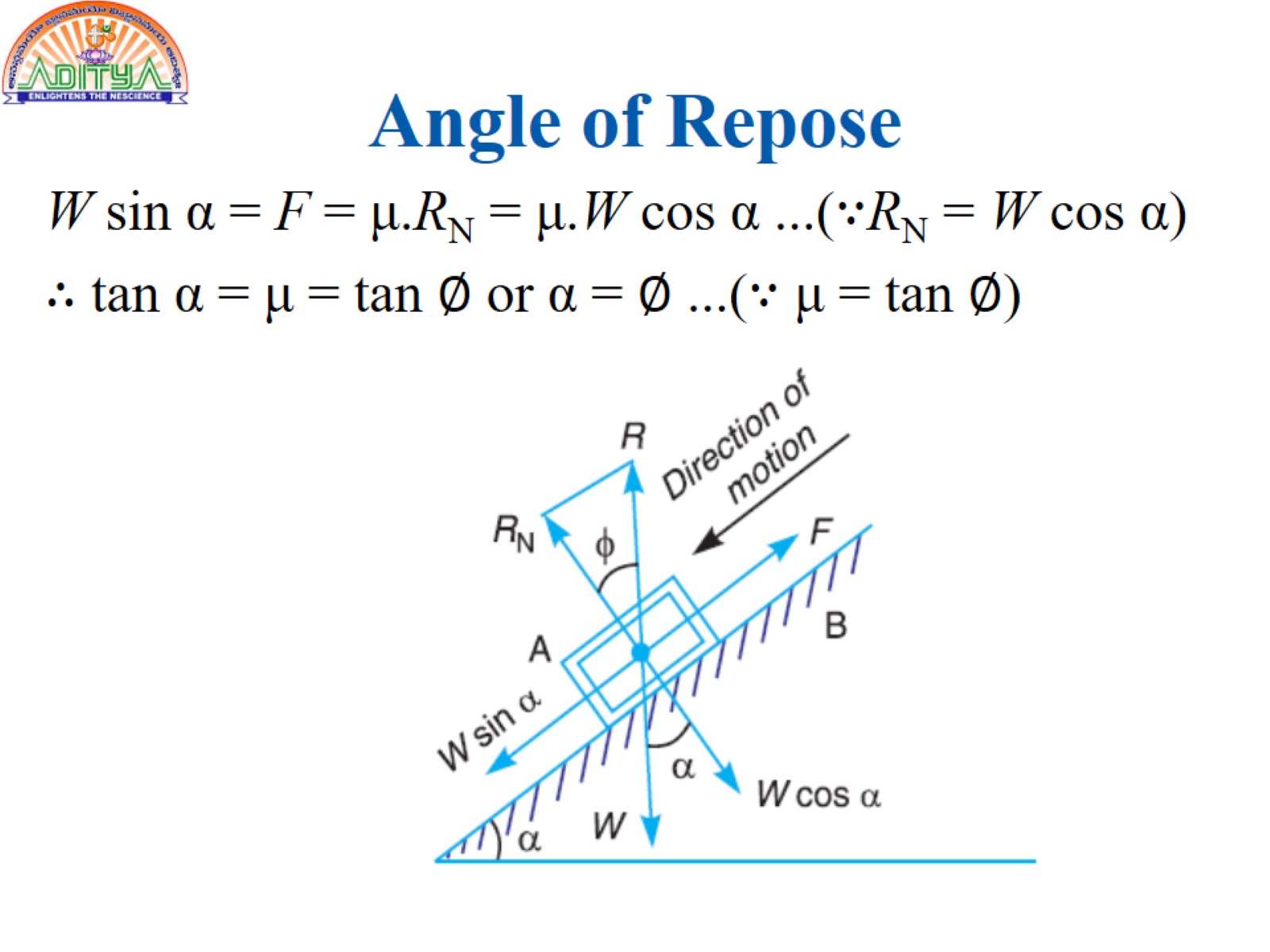 Angle of Repose
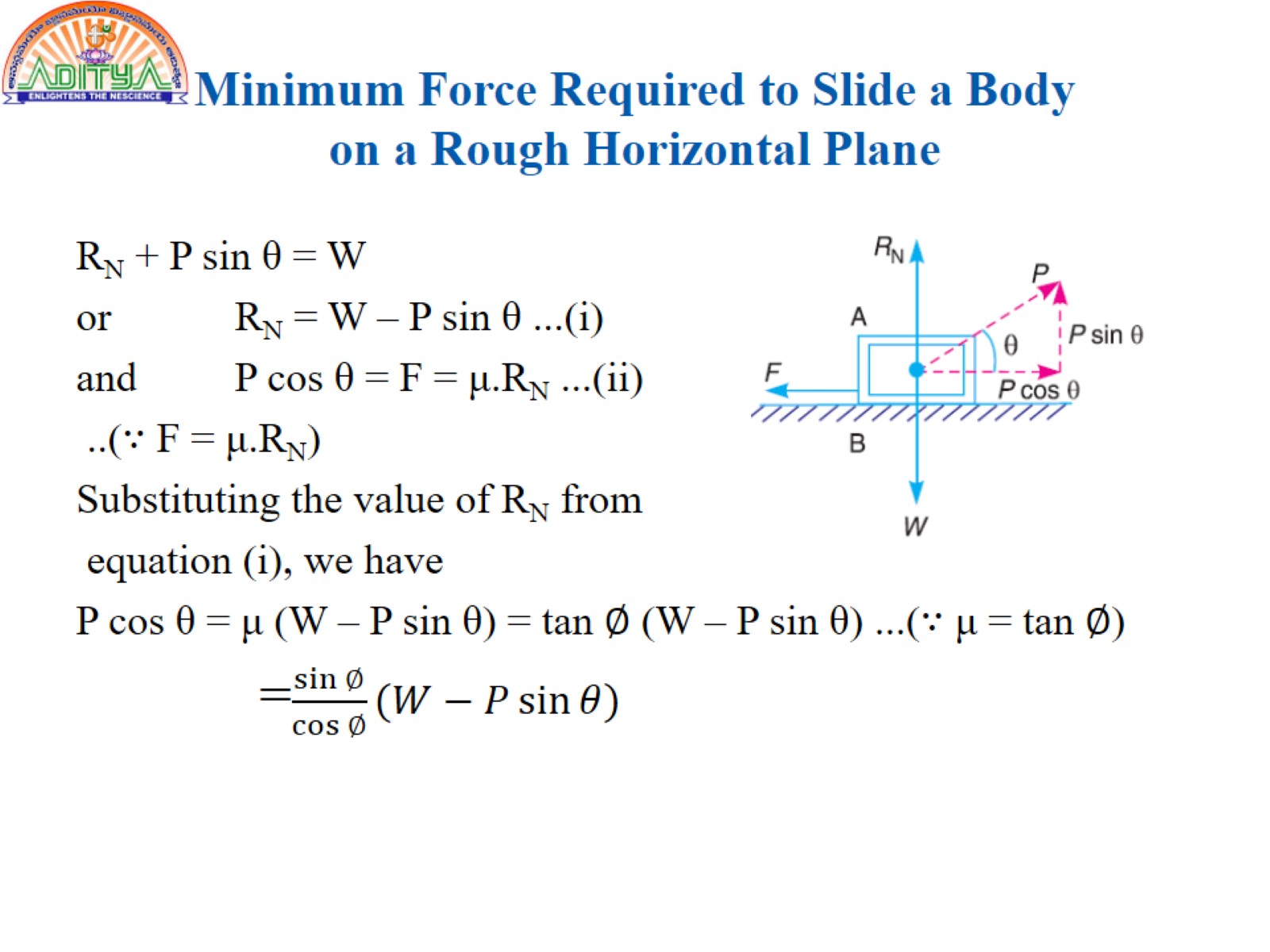 Minimum Force Required to Slide a Body on a Rough Horizontal Plane
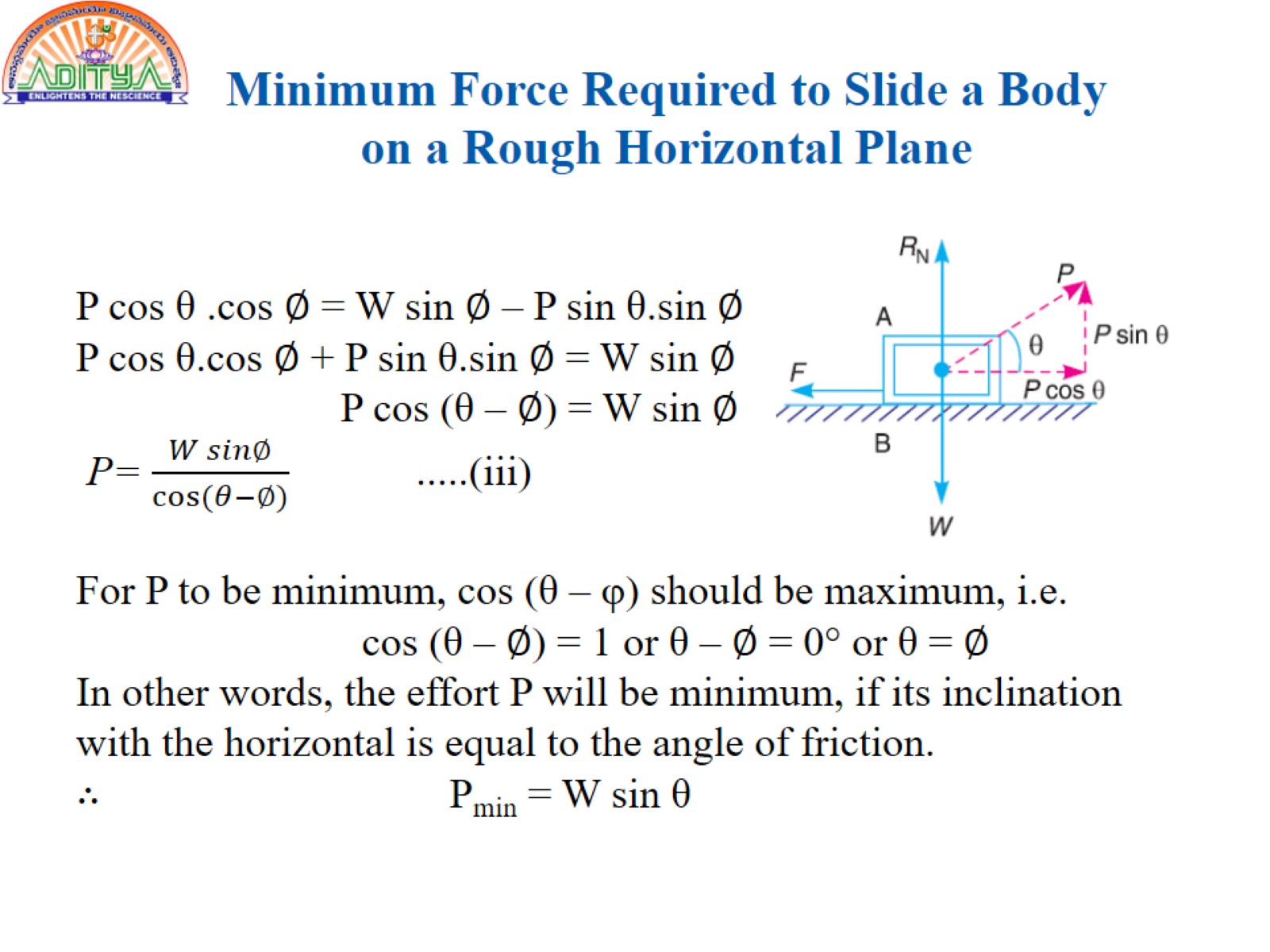 Minimum Force Required to Slide a Body on a Rough Horizontal Plane
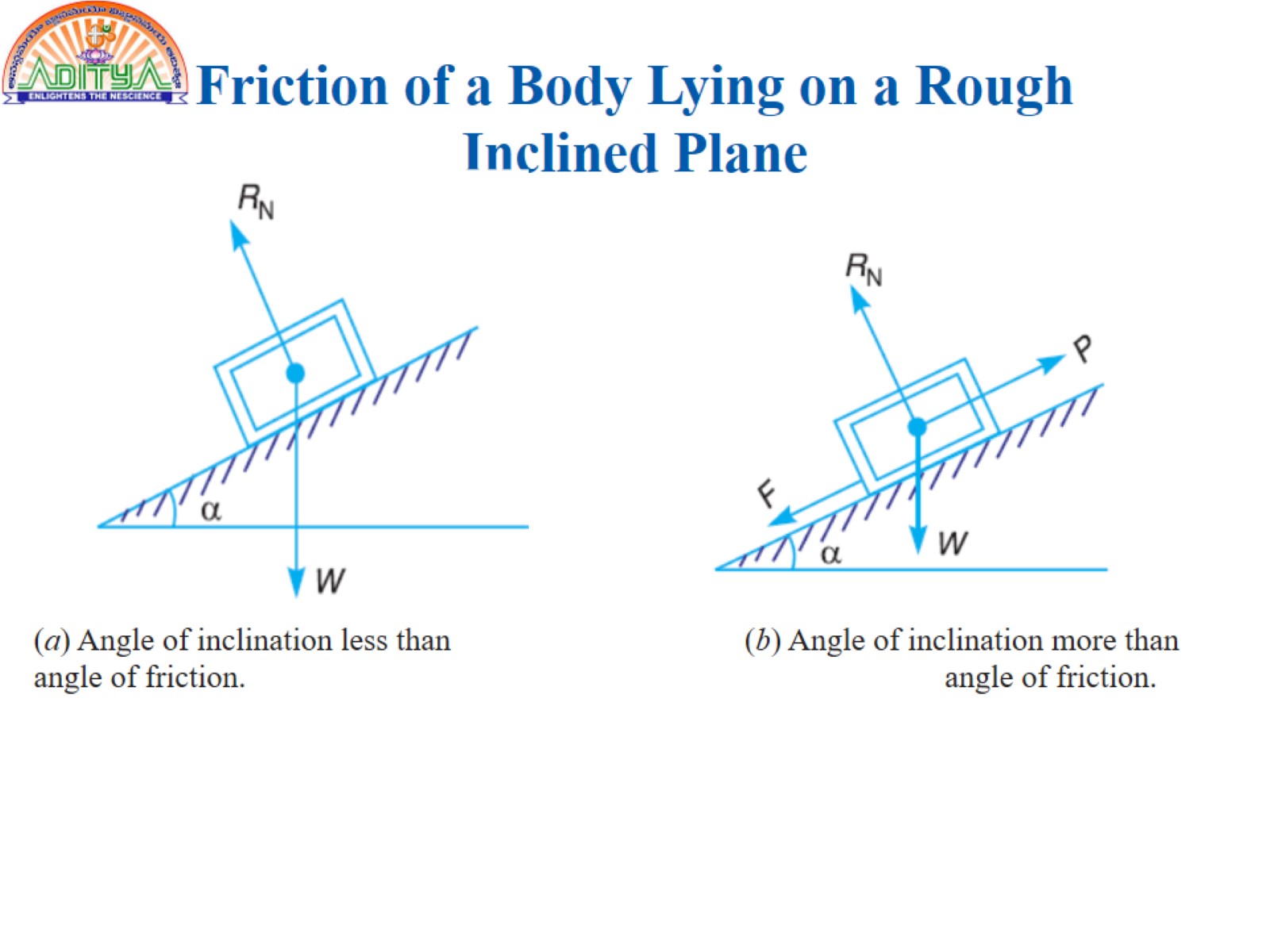 Friction of a Body Lying on a Rough Inclined Plane
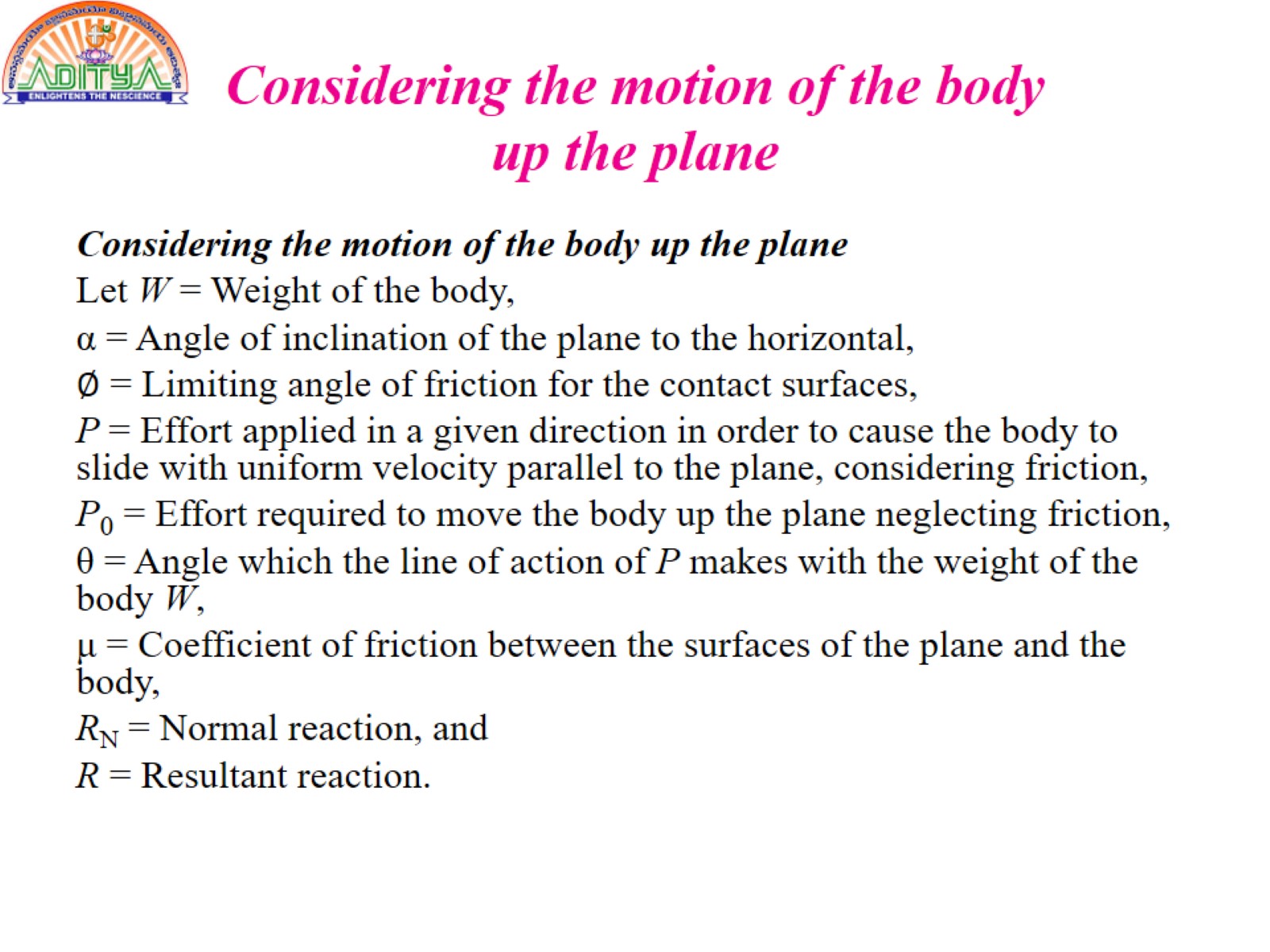 Considering the motion of the body up the plane
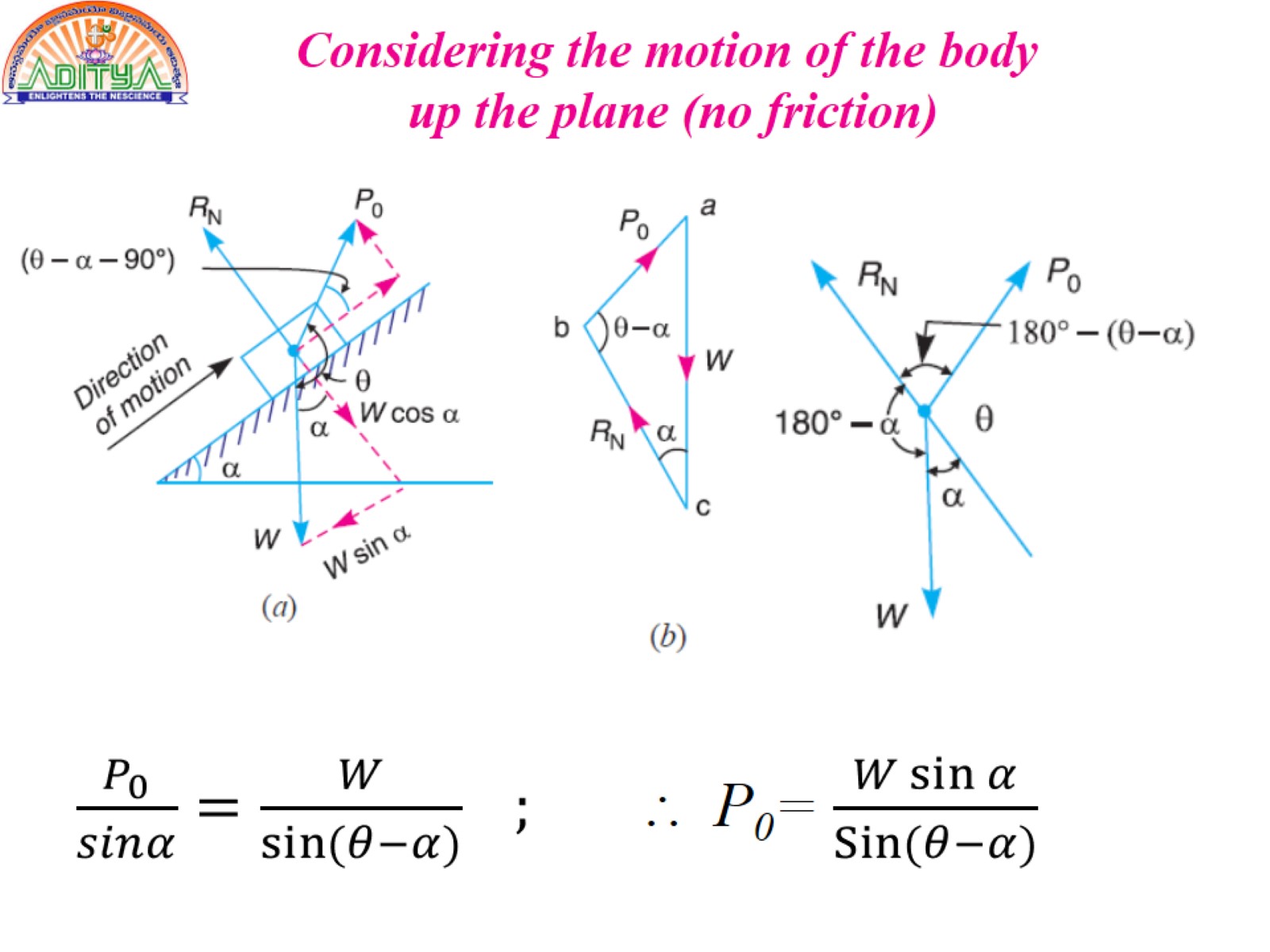 Considering the motion of the body up the plane (no friction)
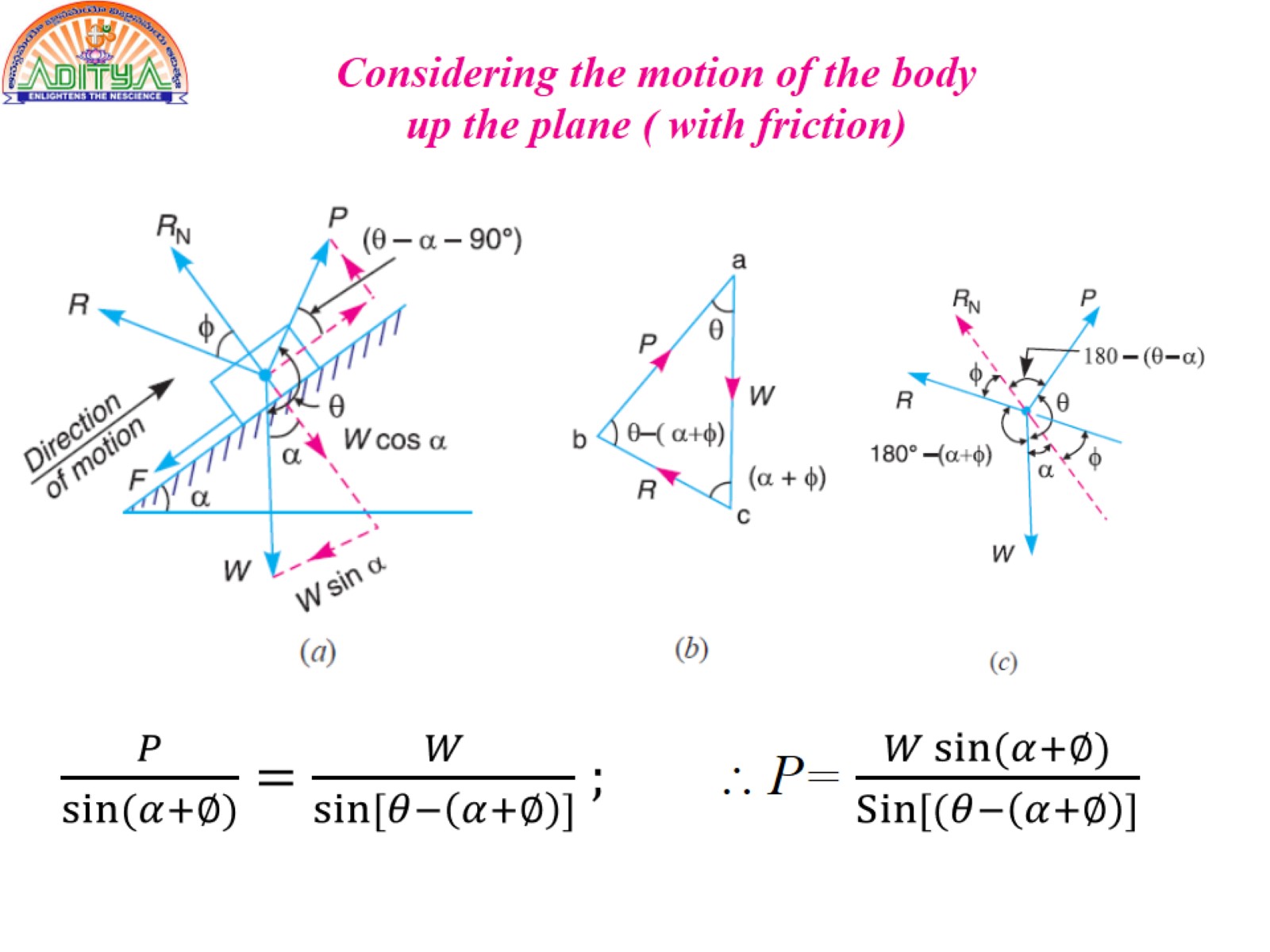 Considering the motion of the body up the plane ( with friction)
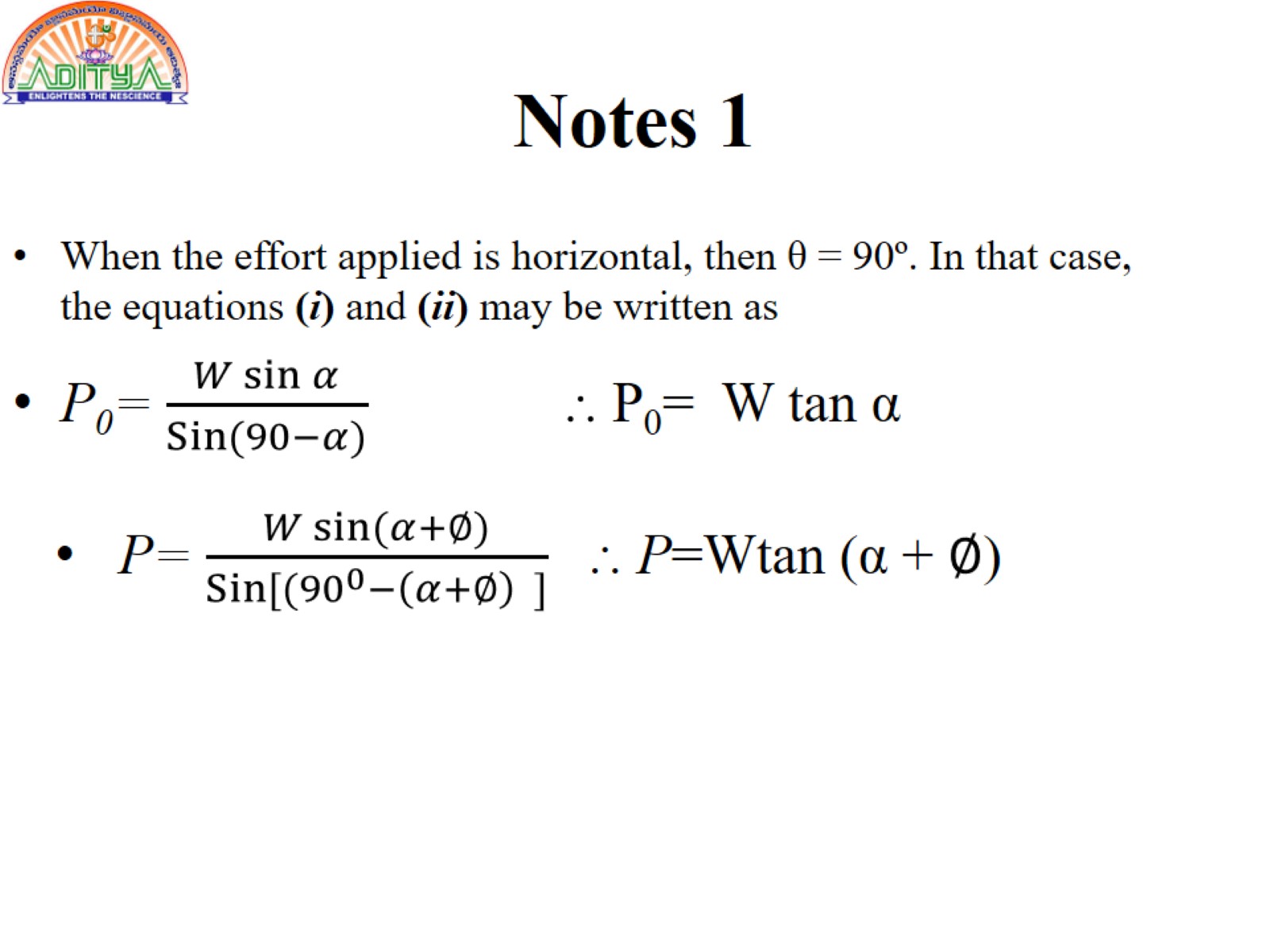 Notes 1
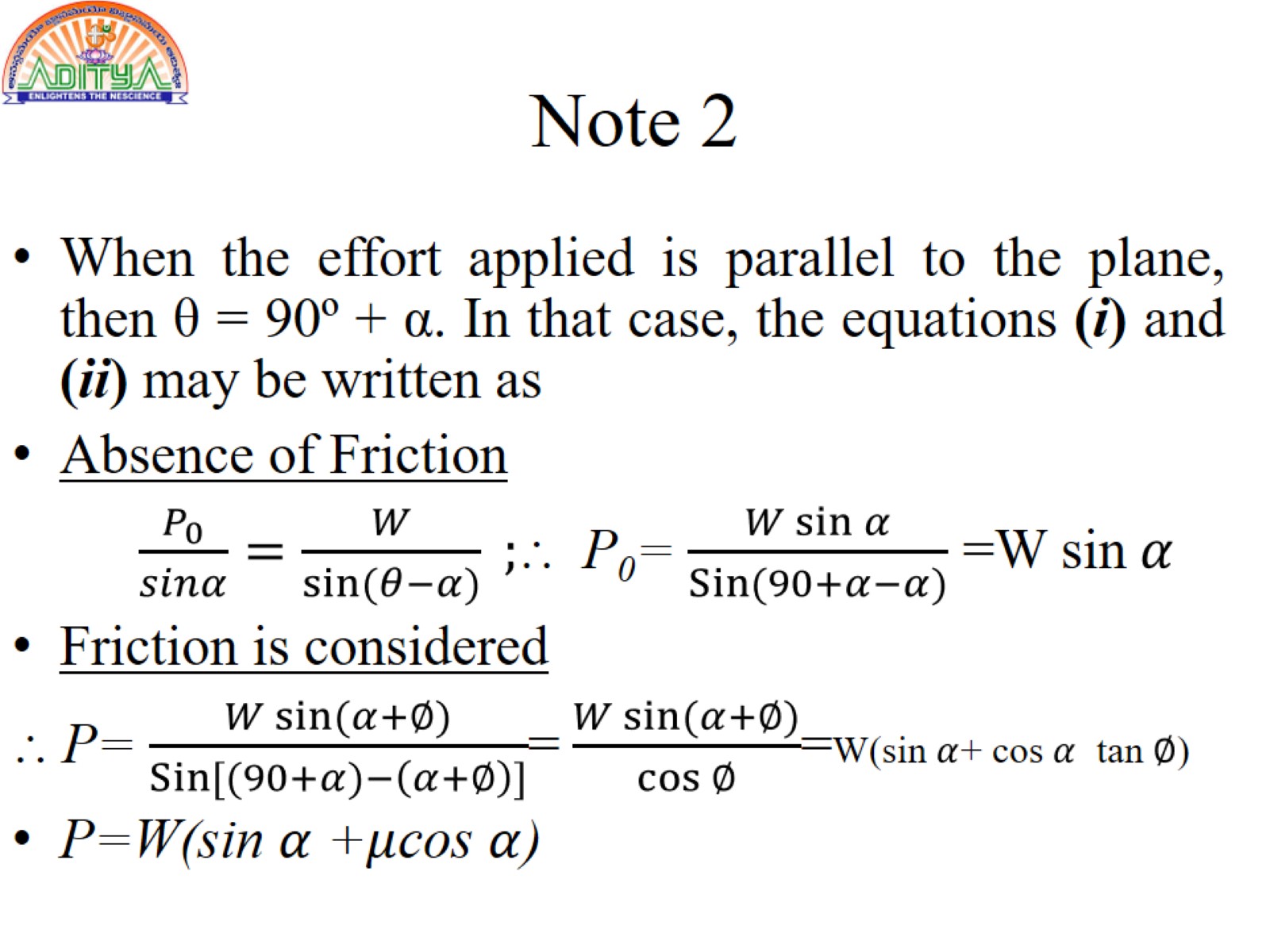 Note 2
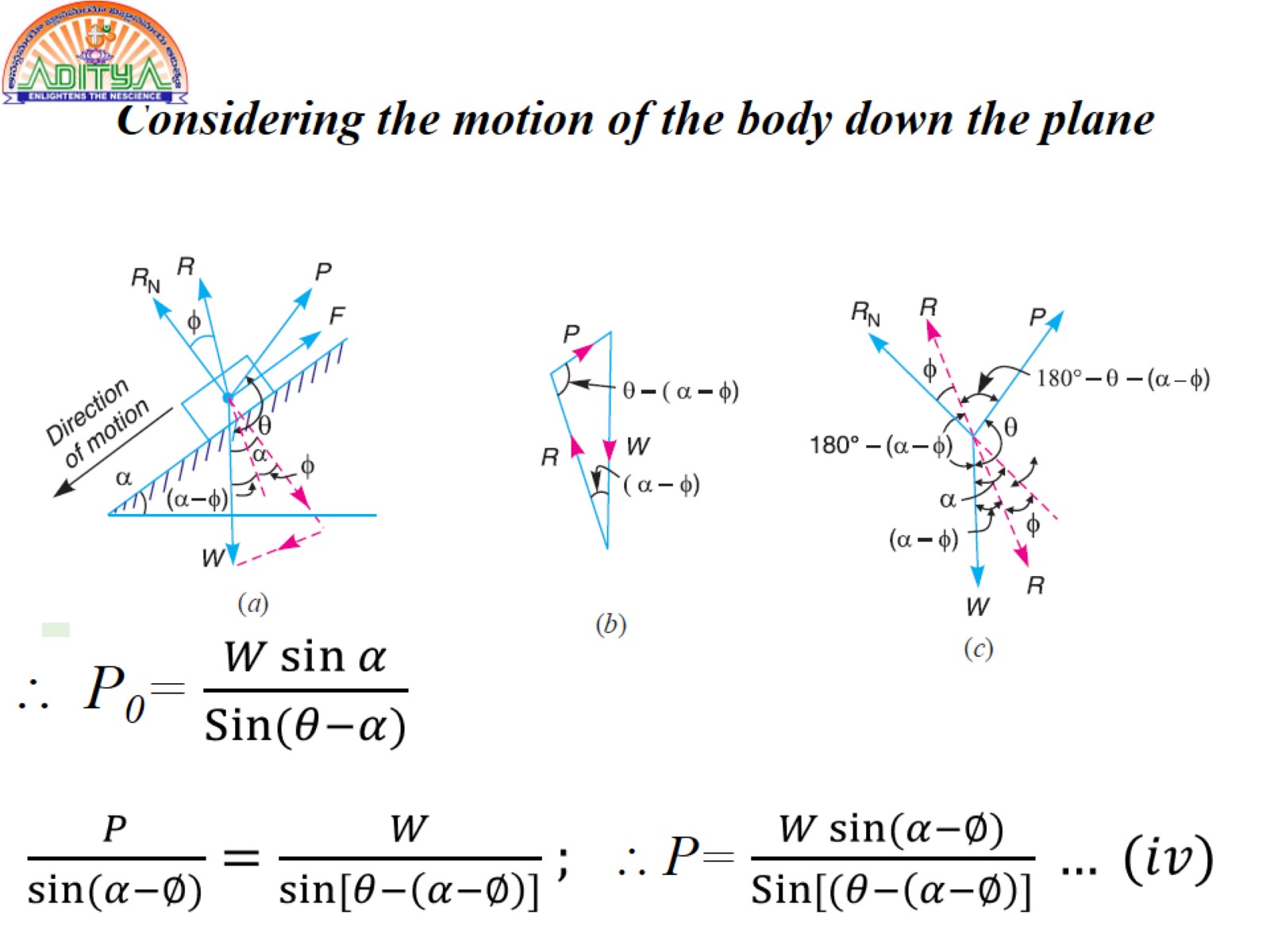 Considering the motion of the body down the plane
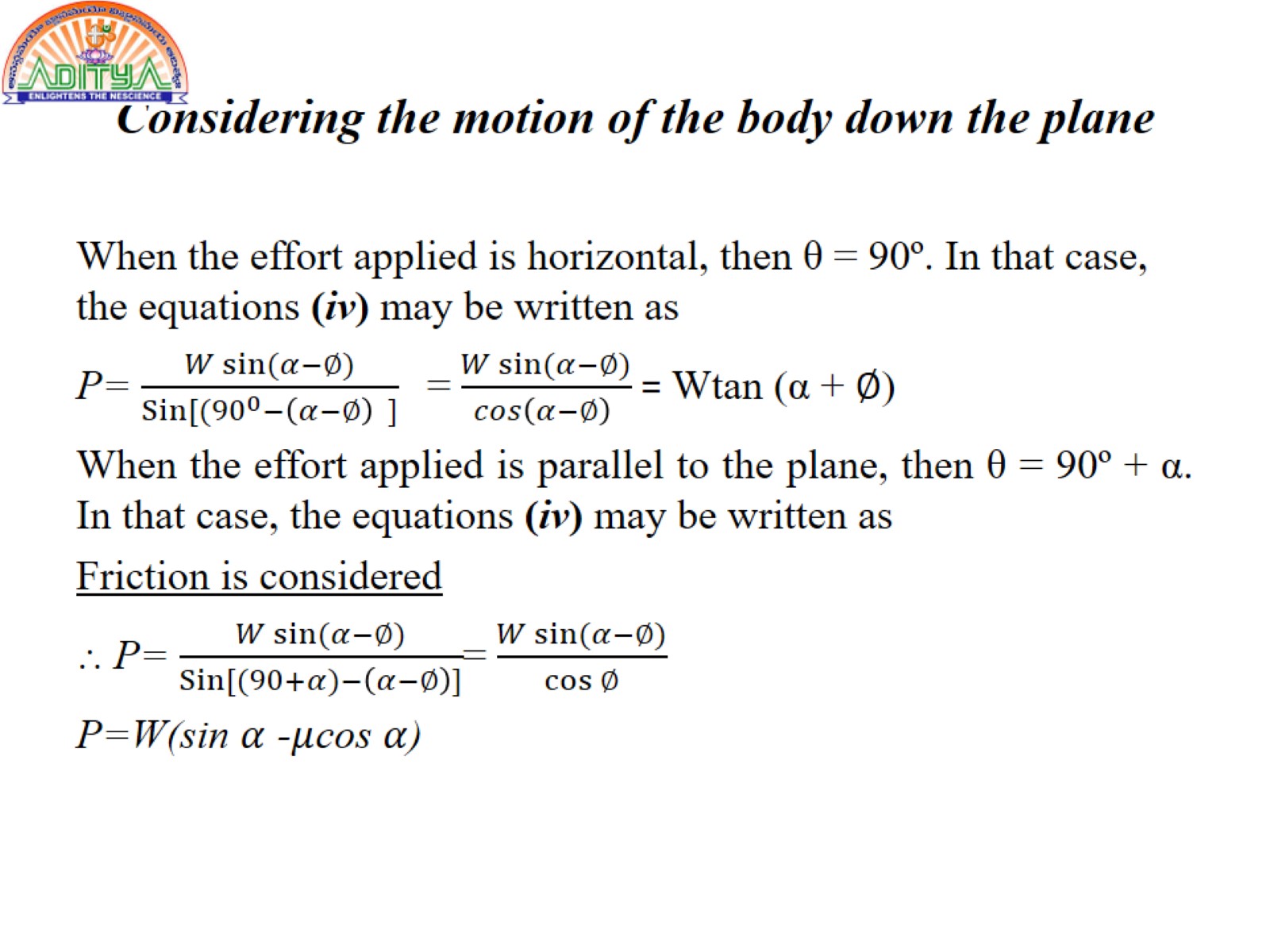 Considering the motion of the body down the plane
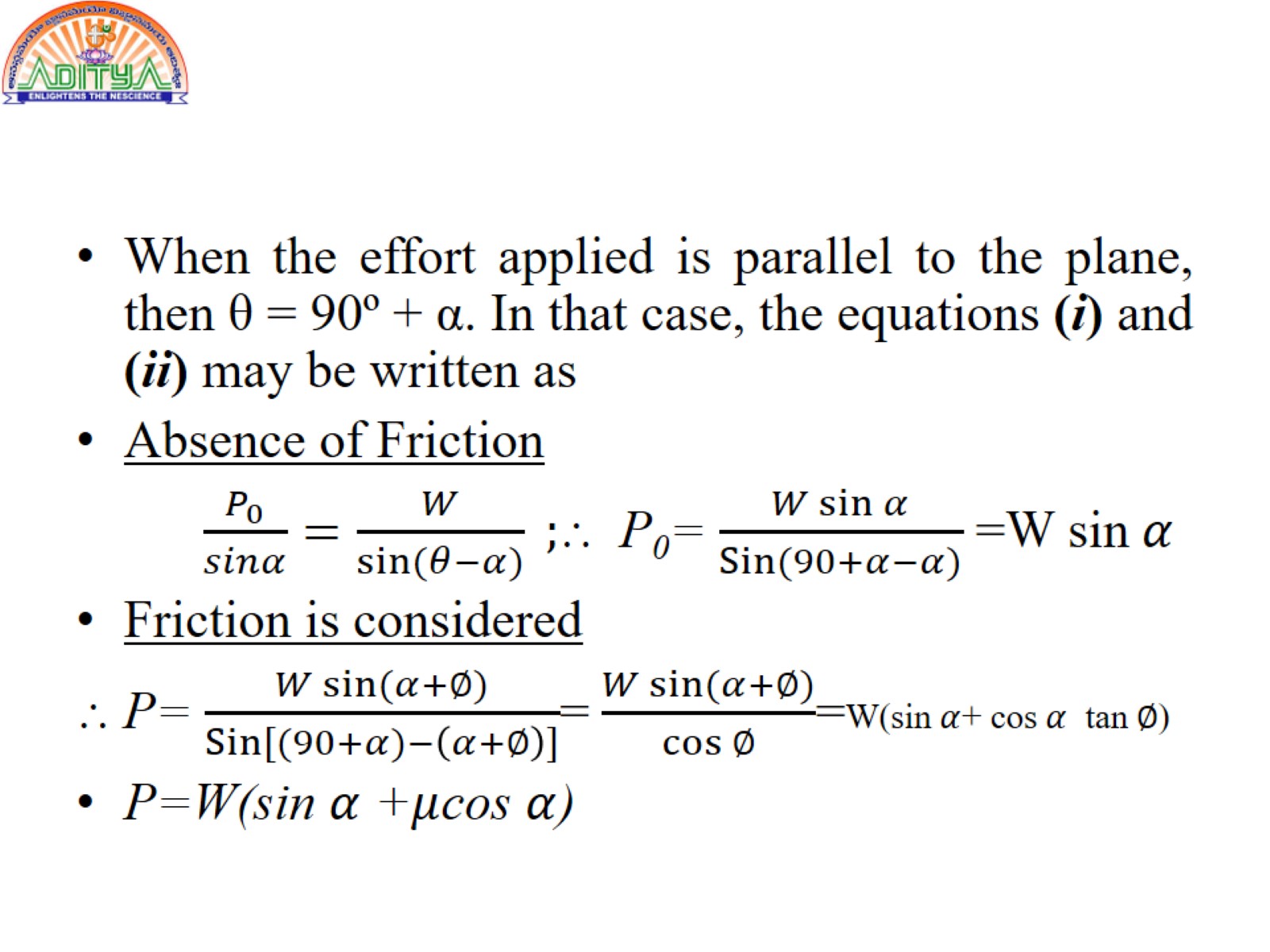 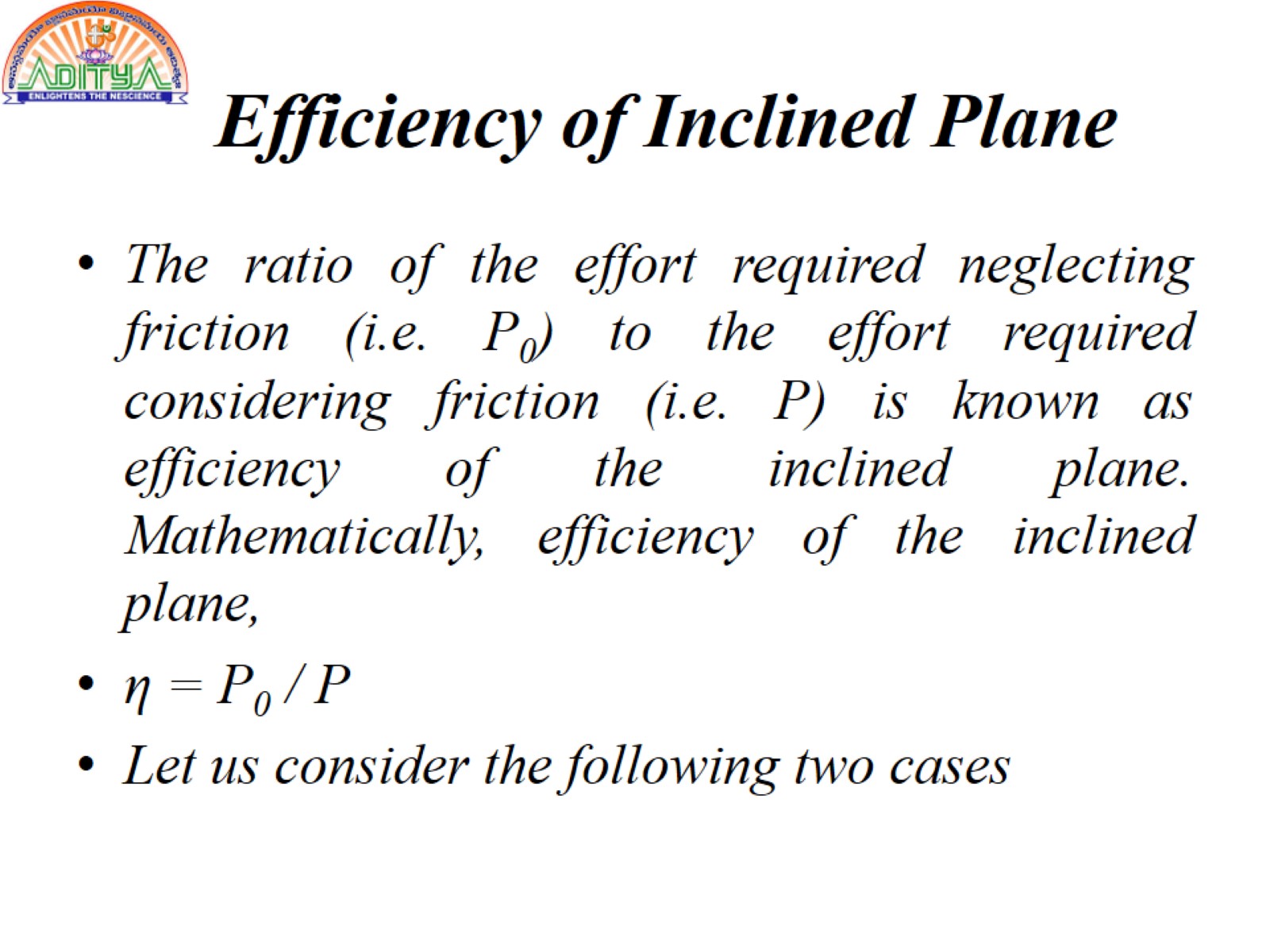 Efficiency of Inclined Plane
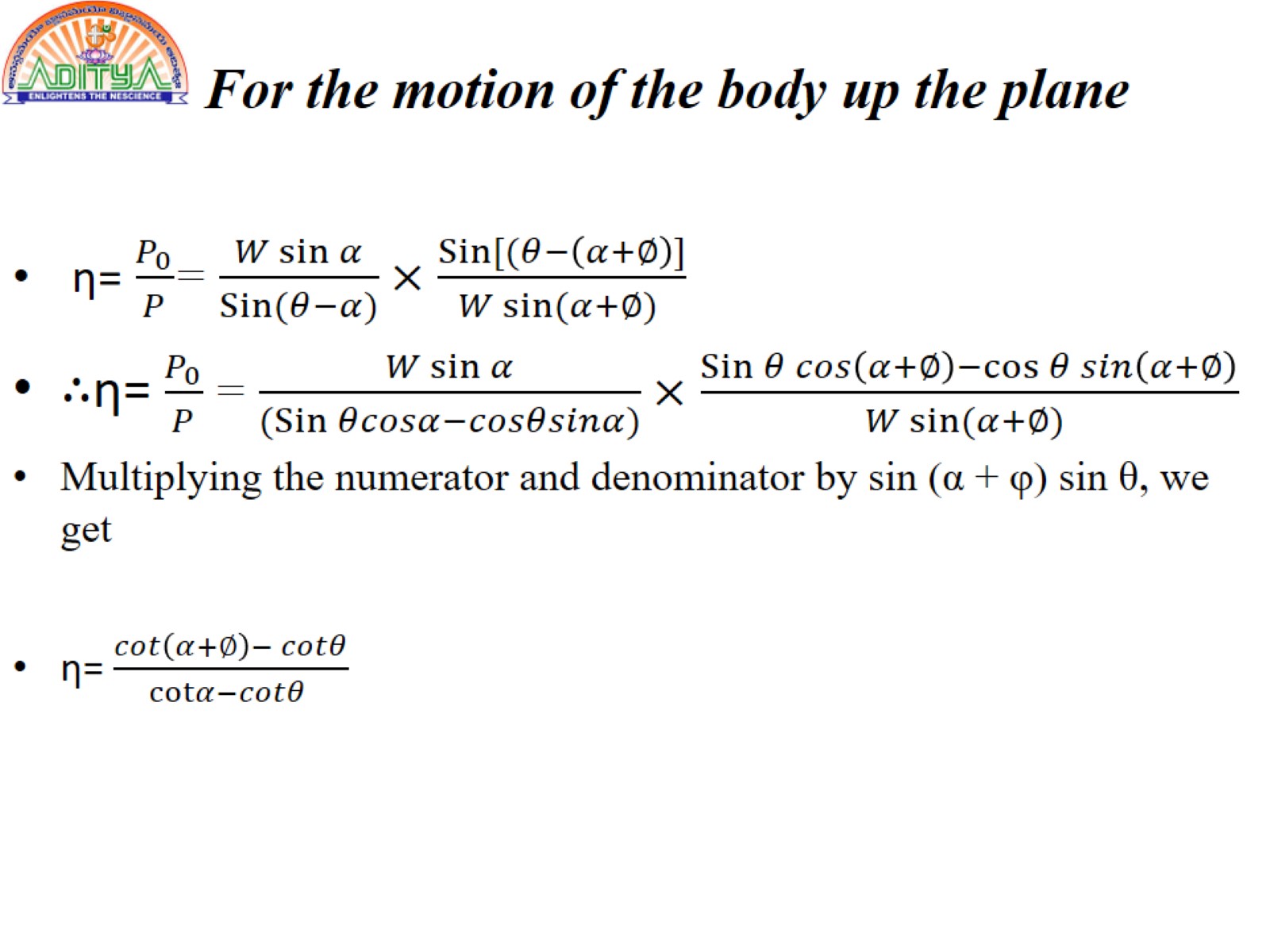 For the motion of the body up the plane
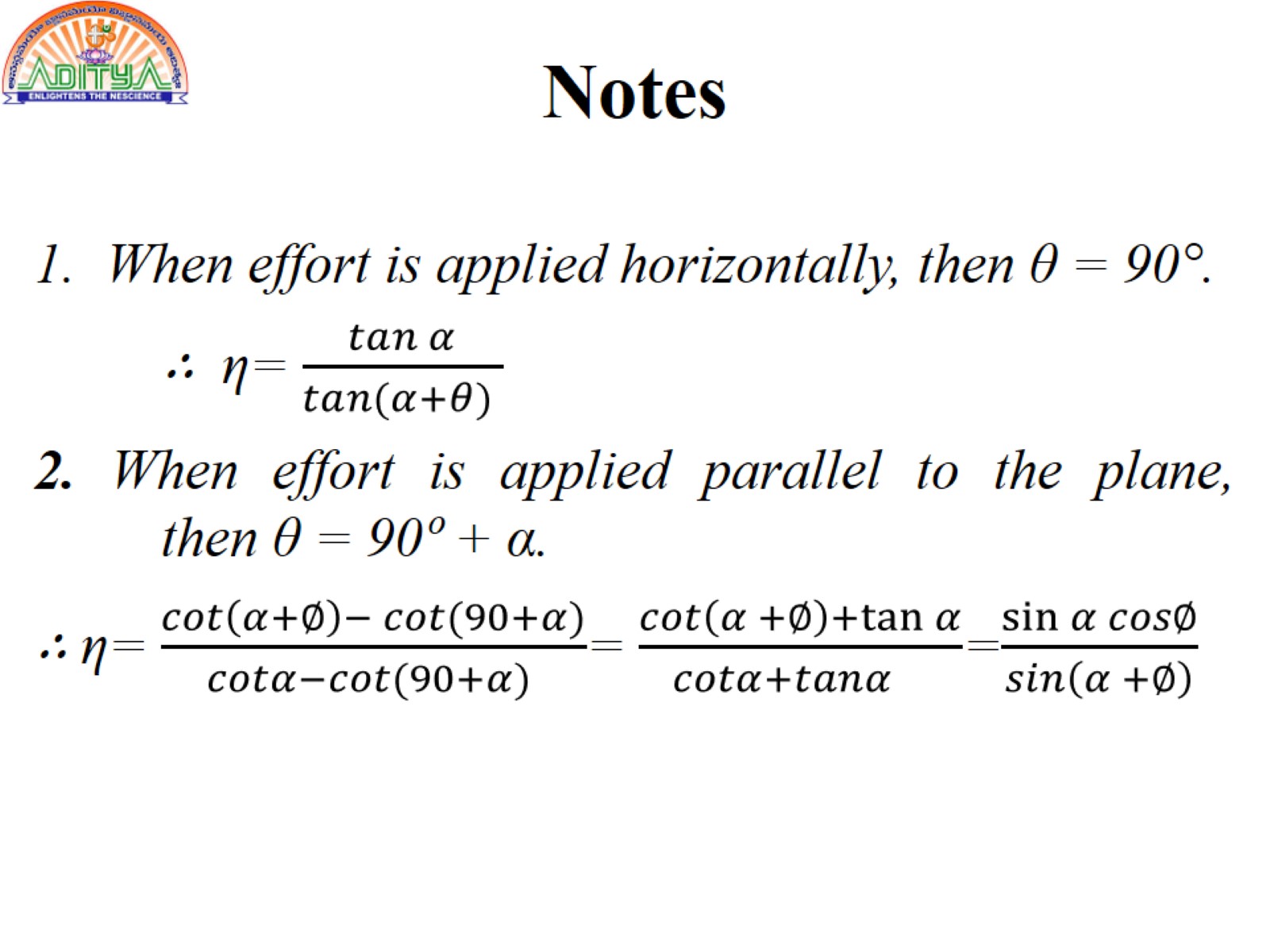 Notes
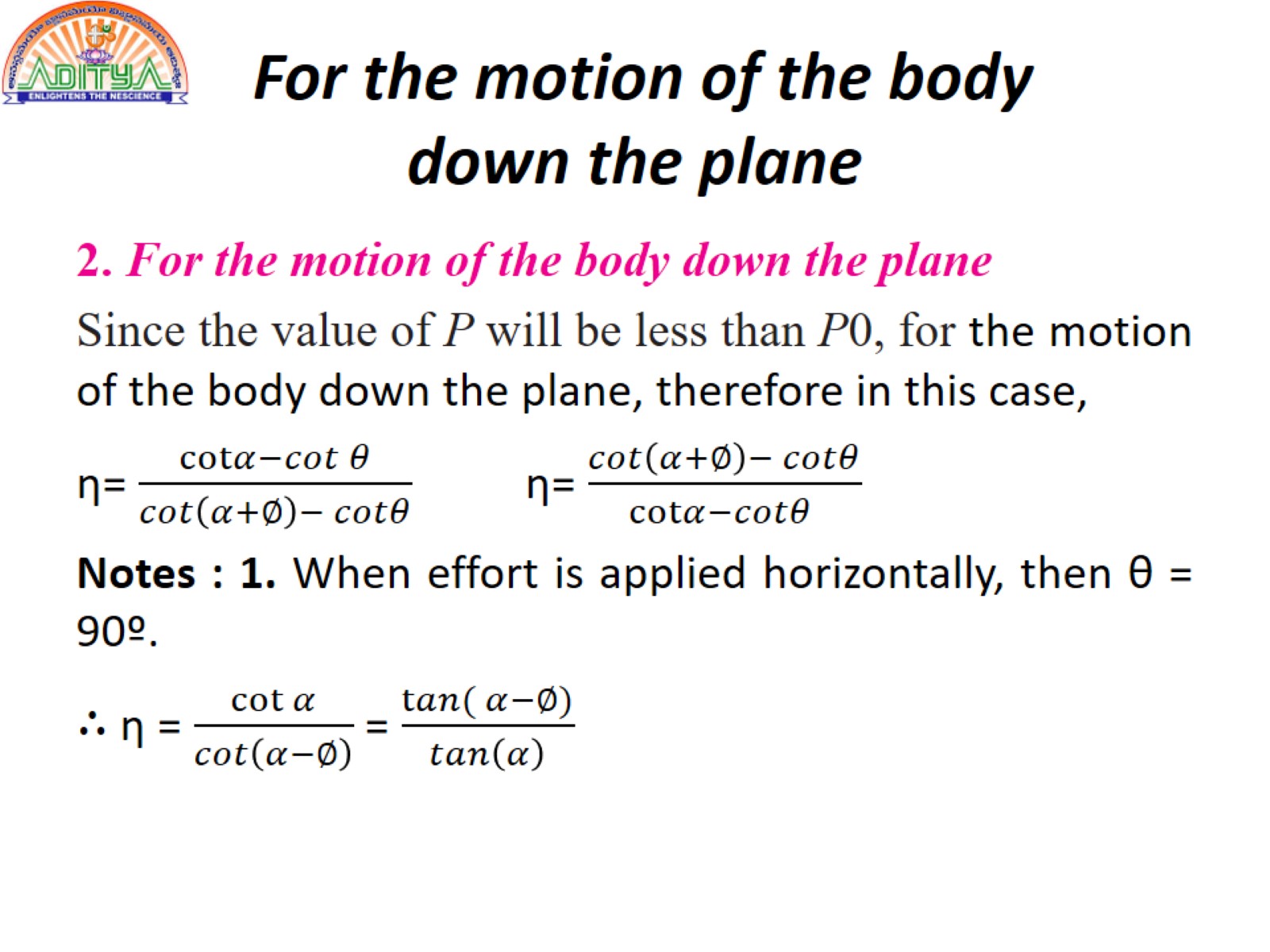 For the motion of the body down the plane
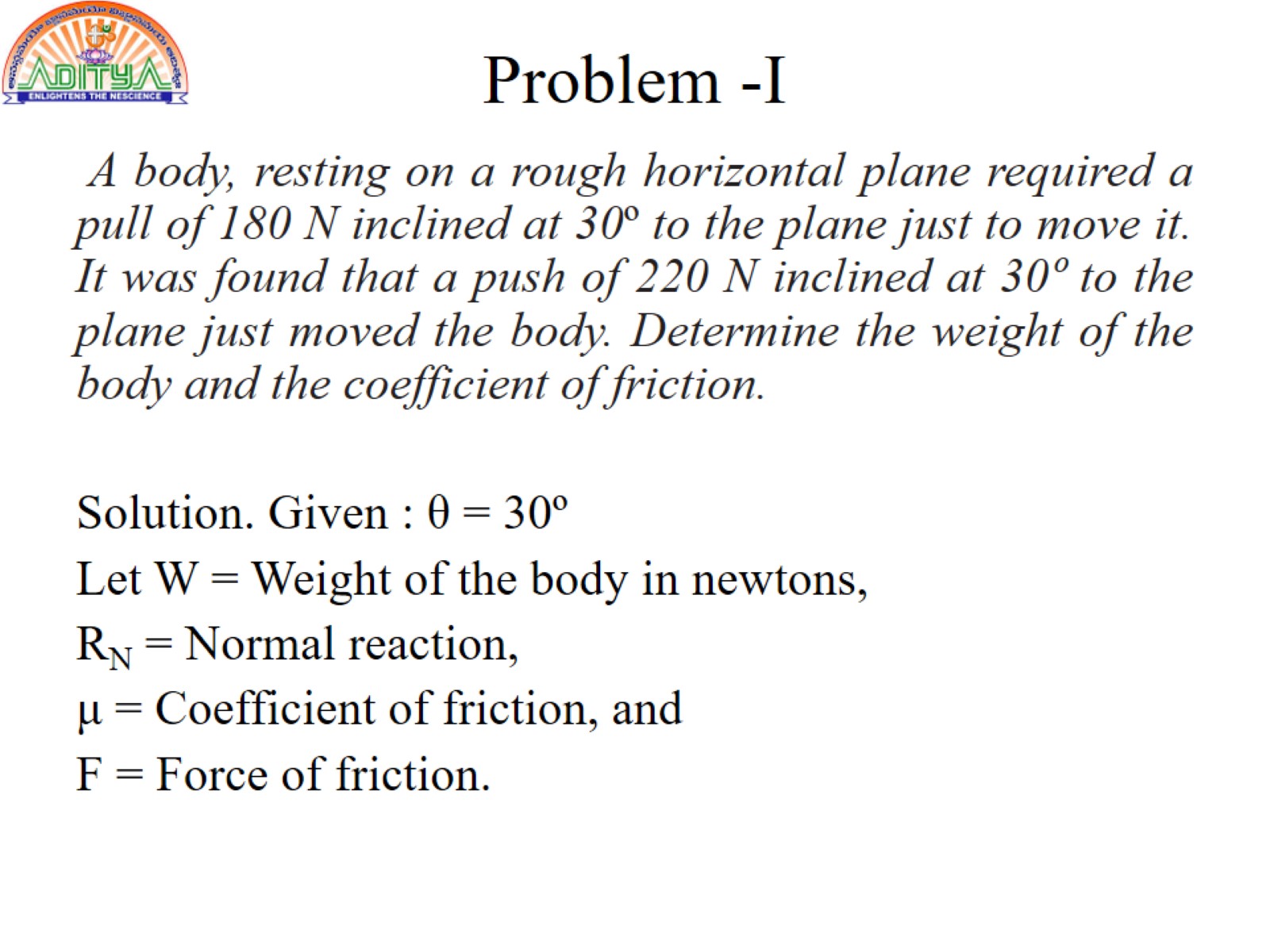 Problem -I
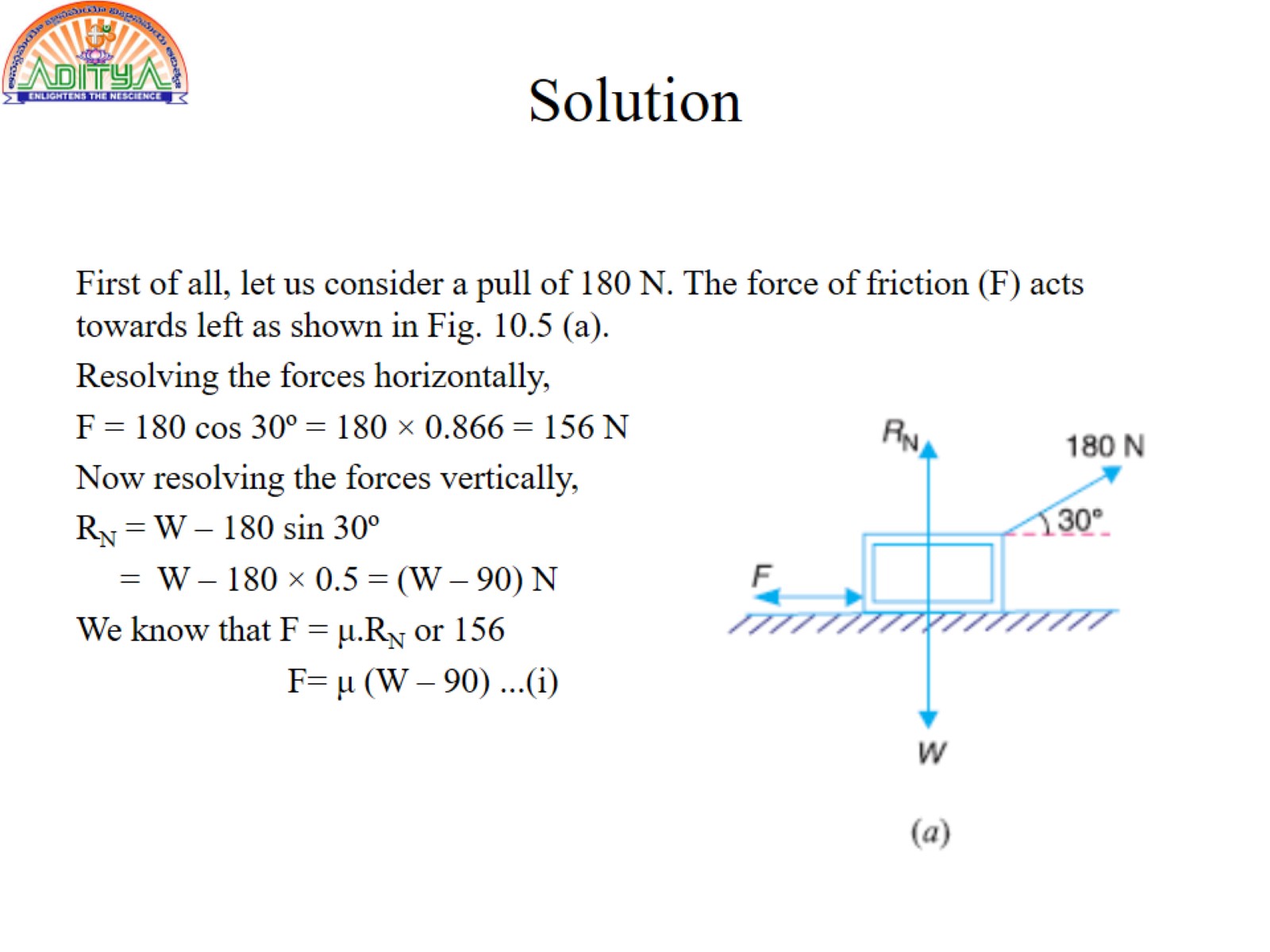 Solution
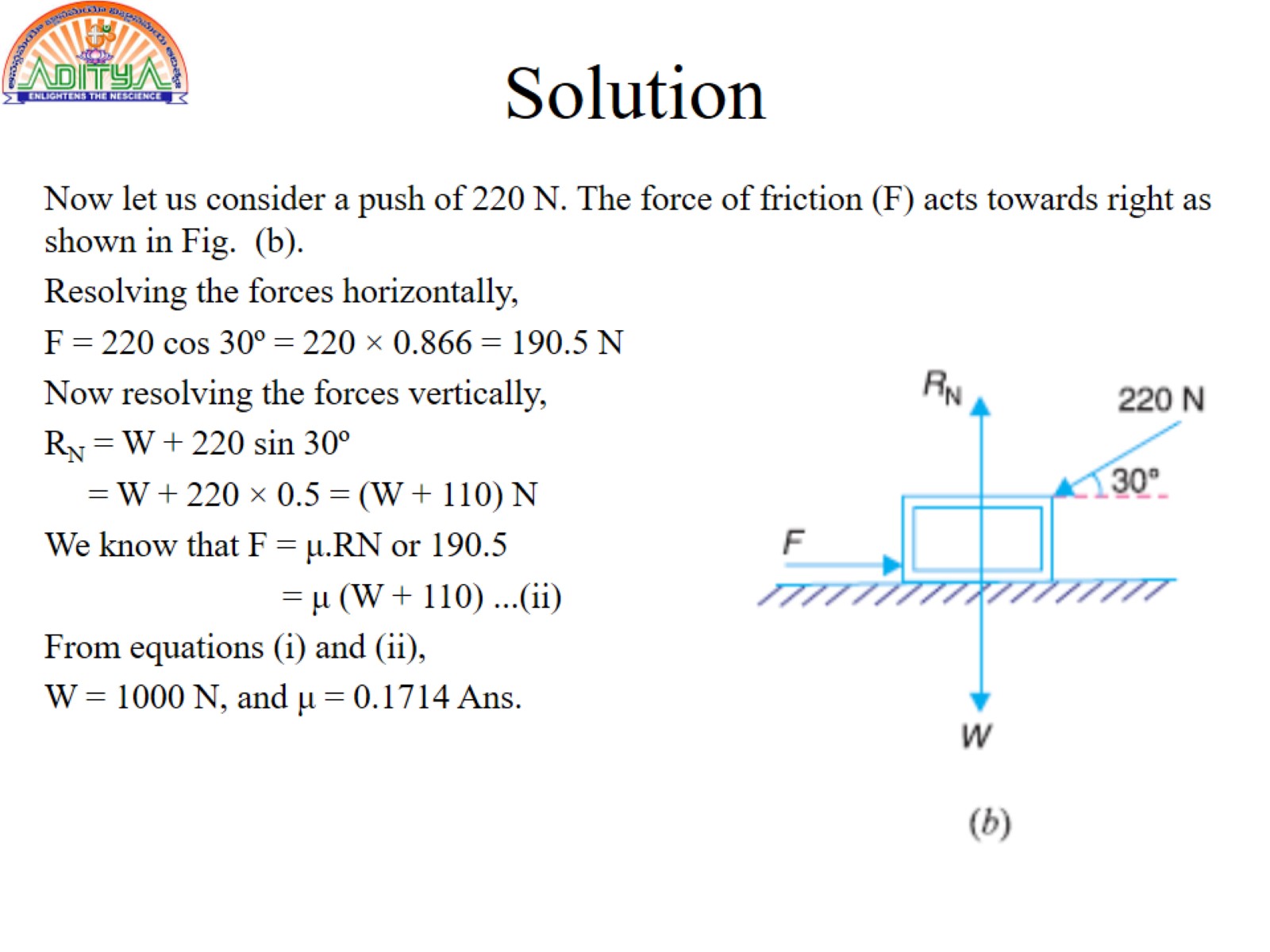 Solution
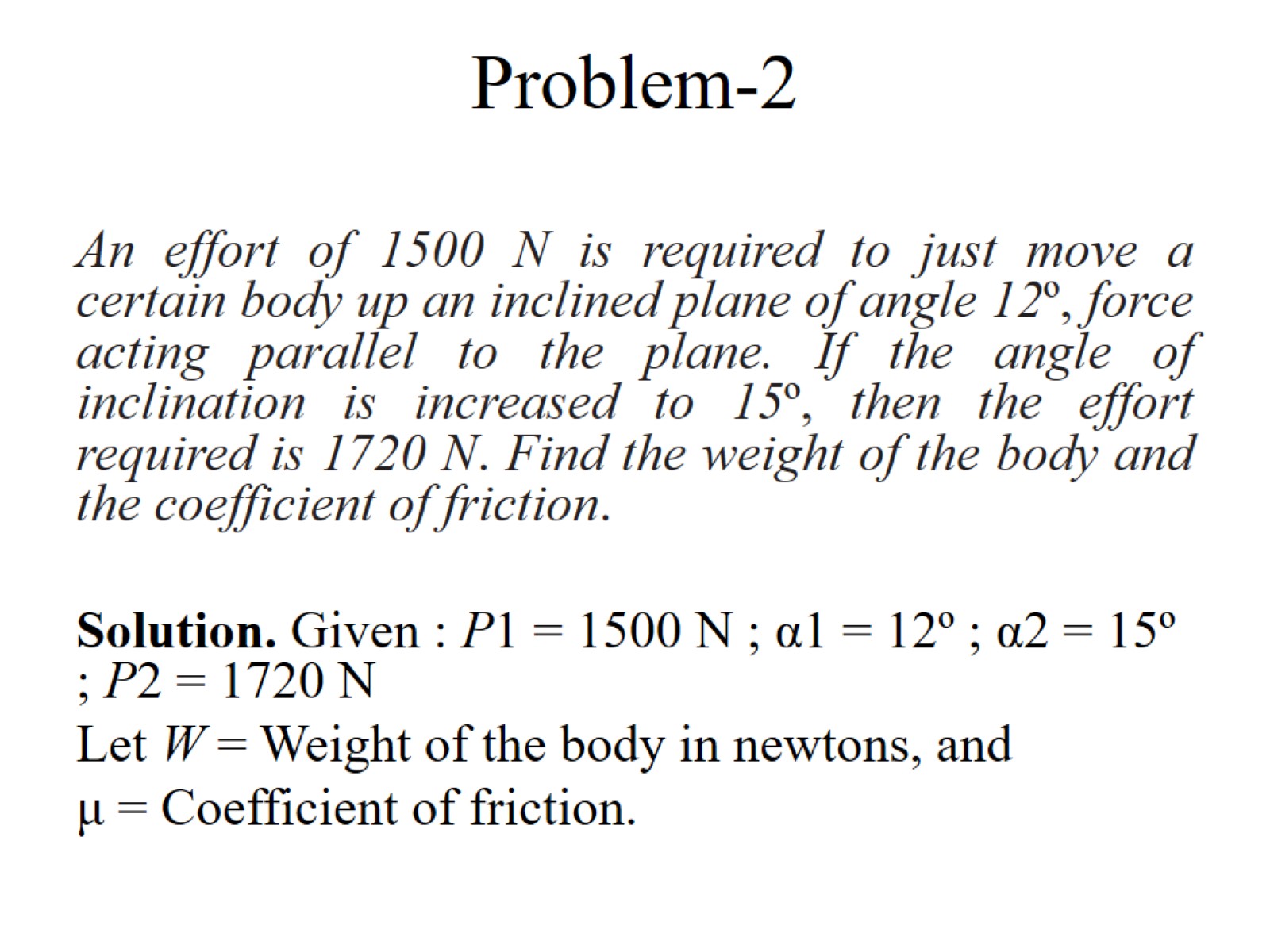 Problem-2
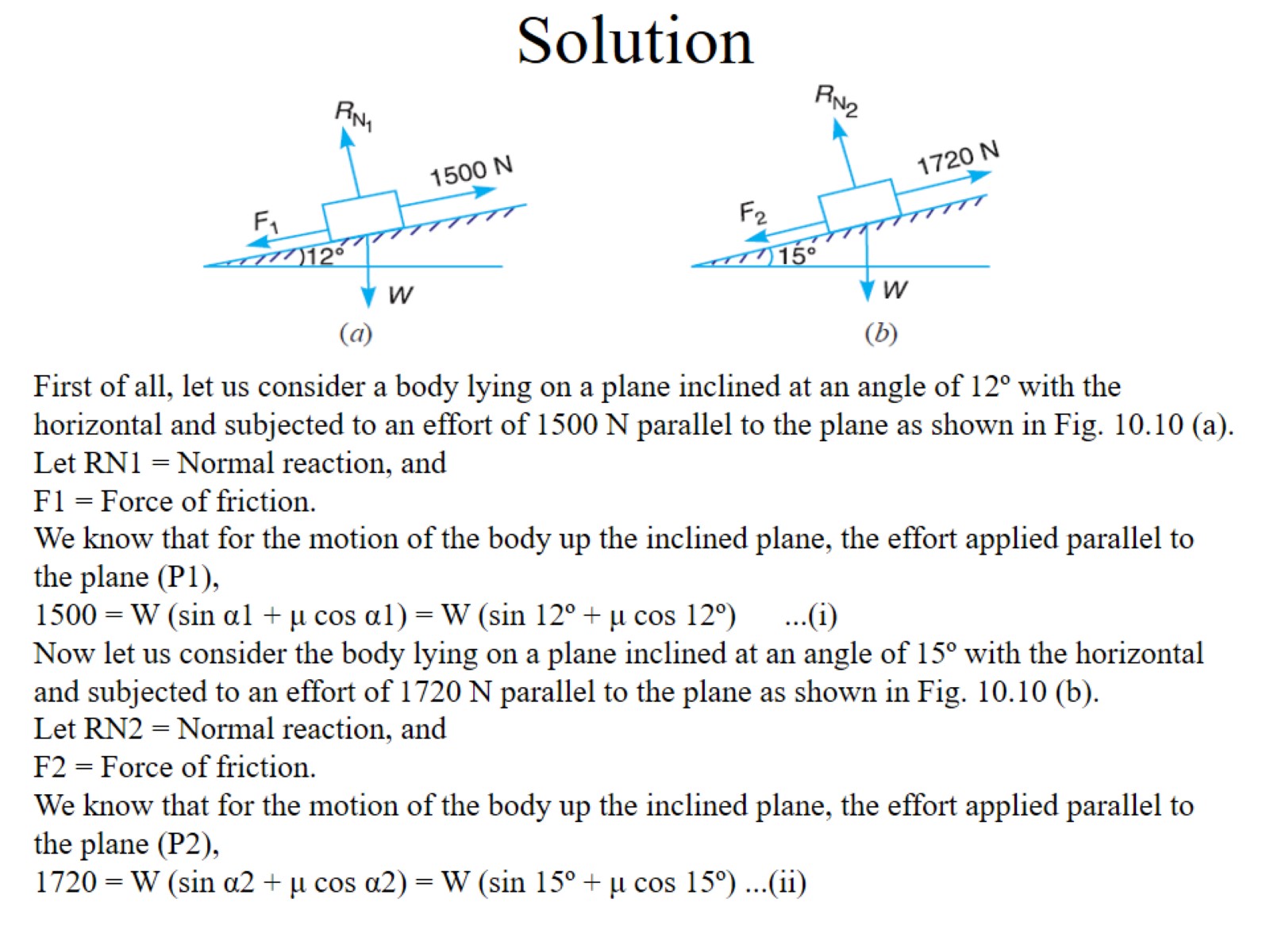 Solution
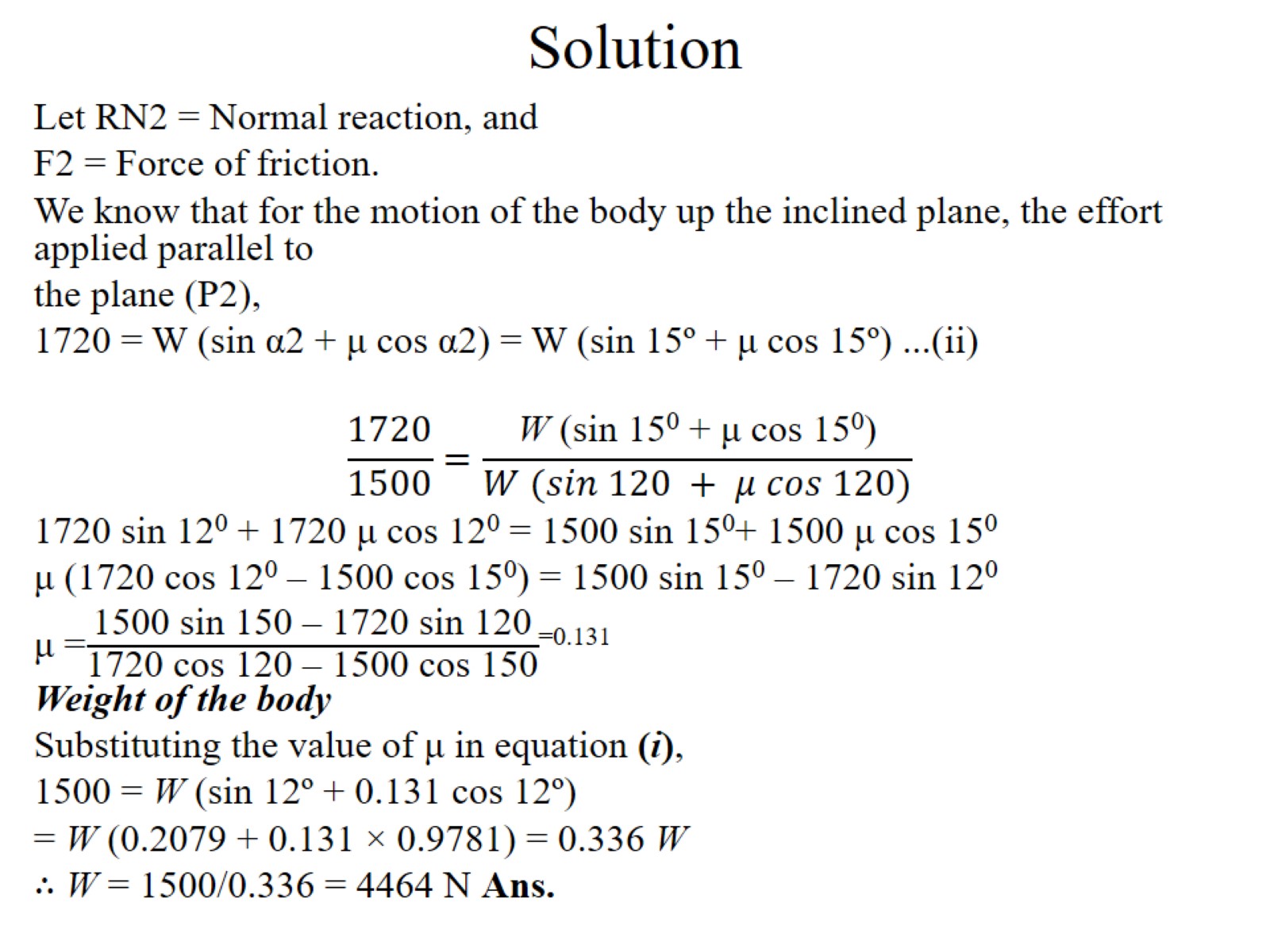 Solution
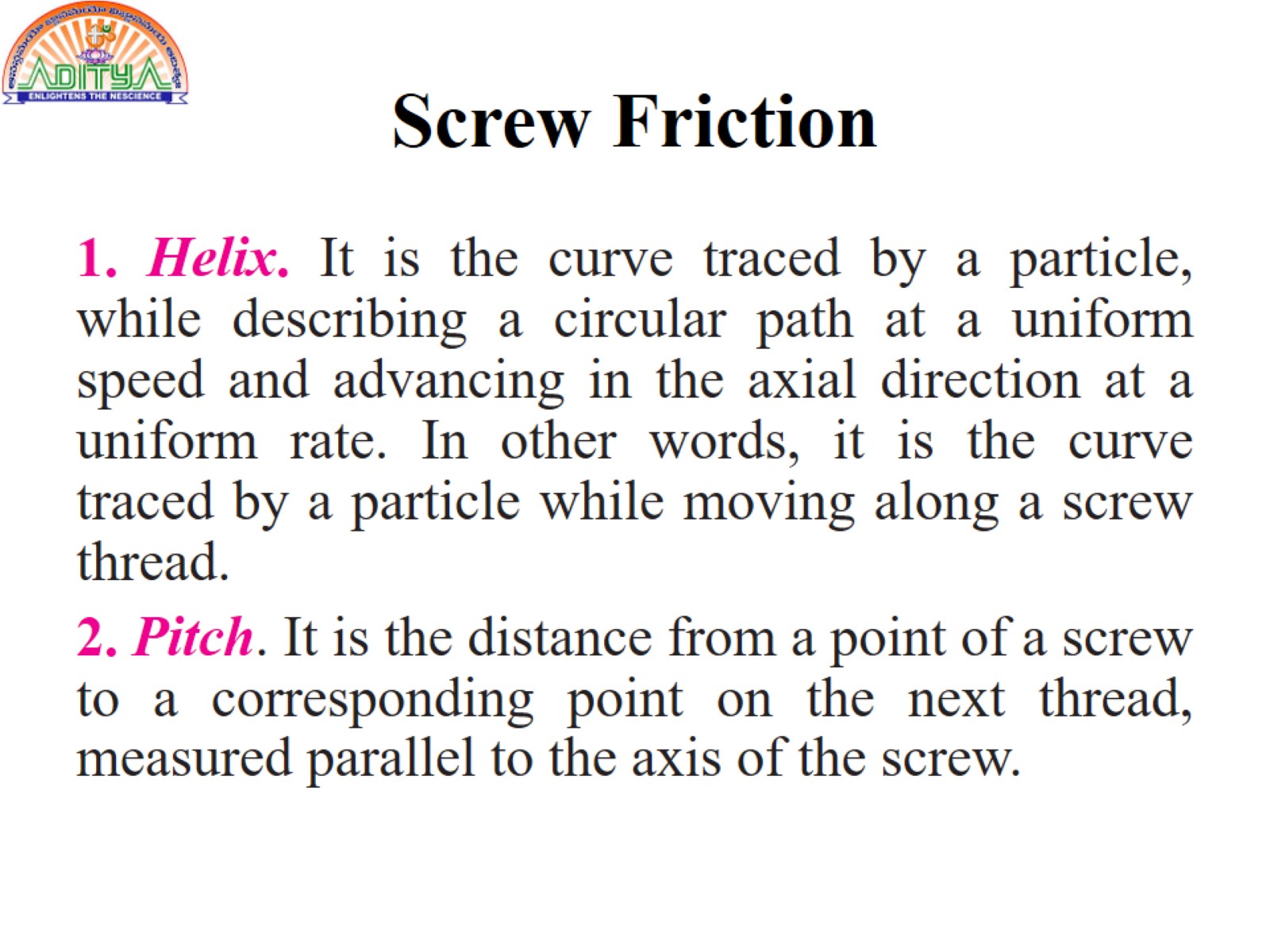 Screw Friction
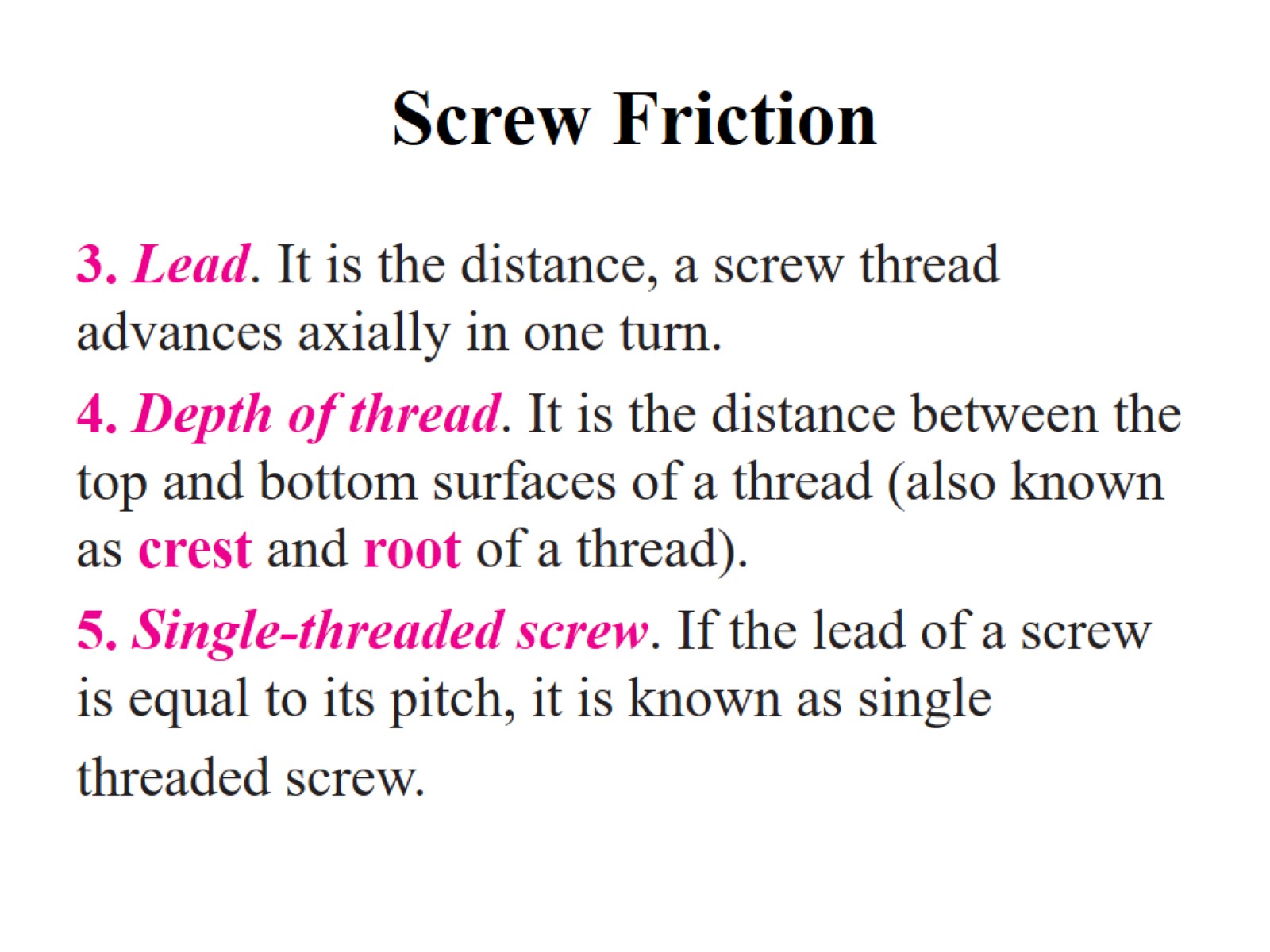 Screw Friction
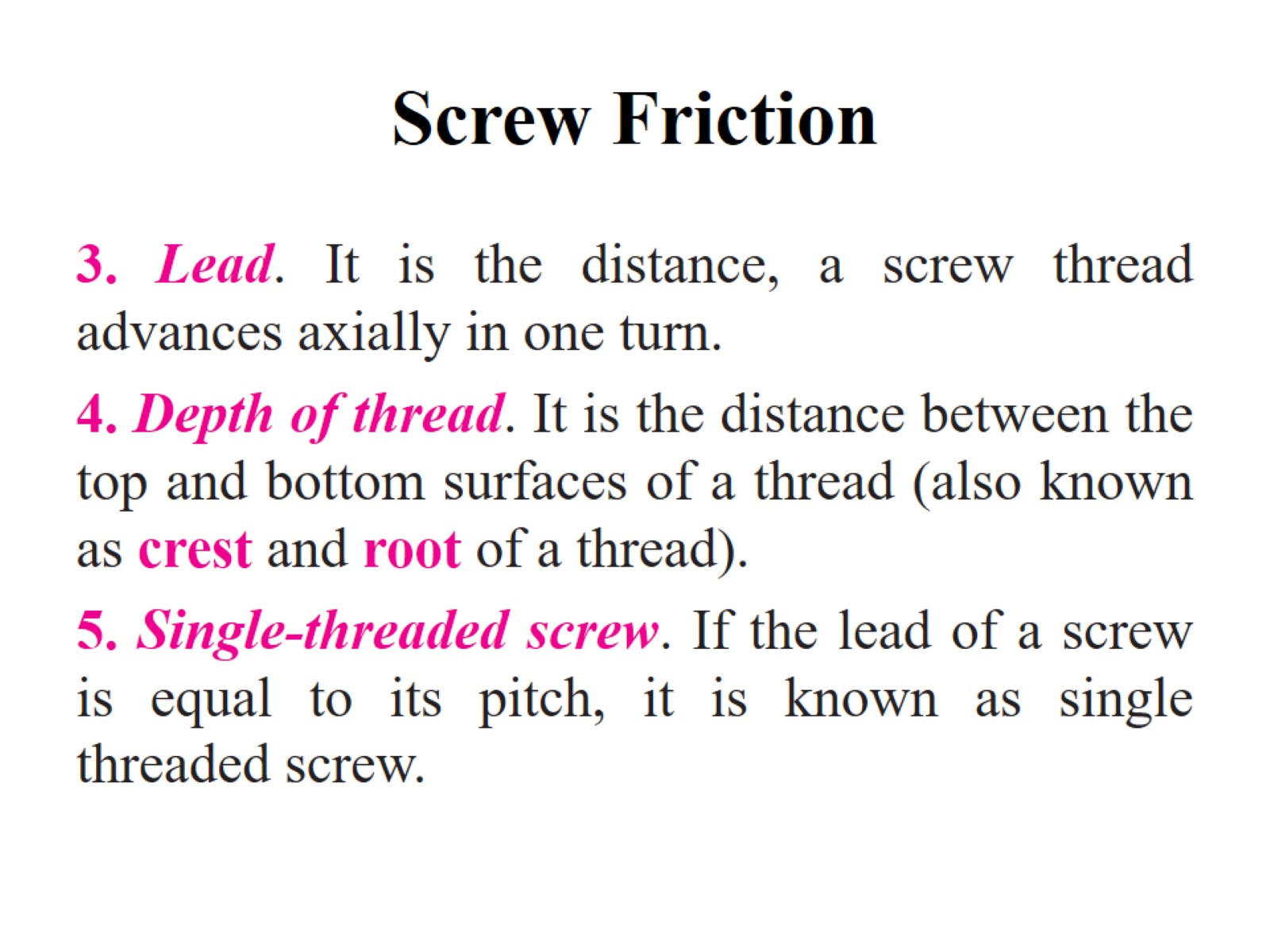 Screw Friction
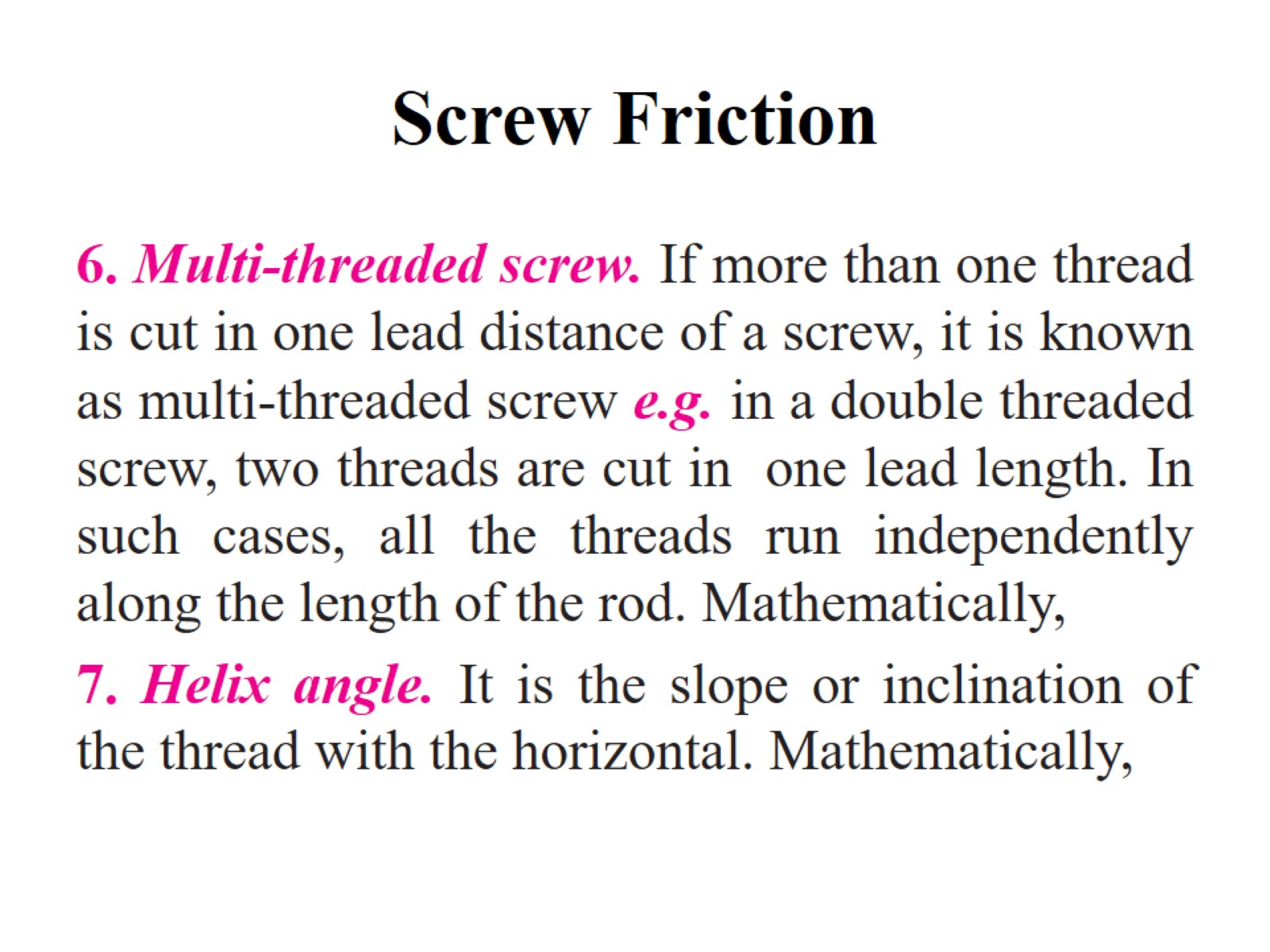 Screw Friction
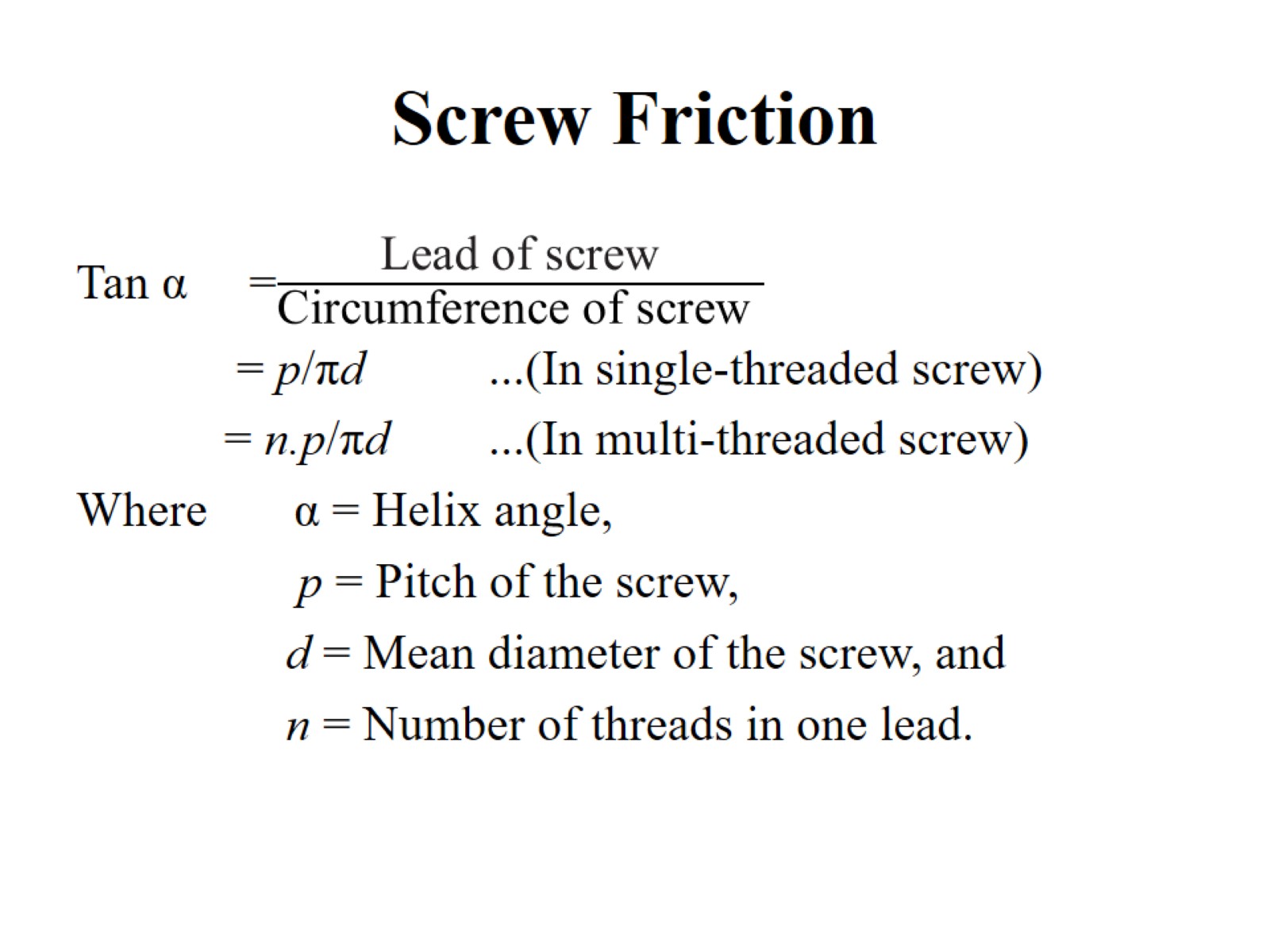 Screw Friction
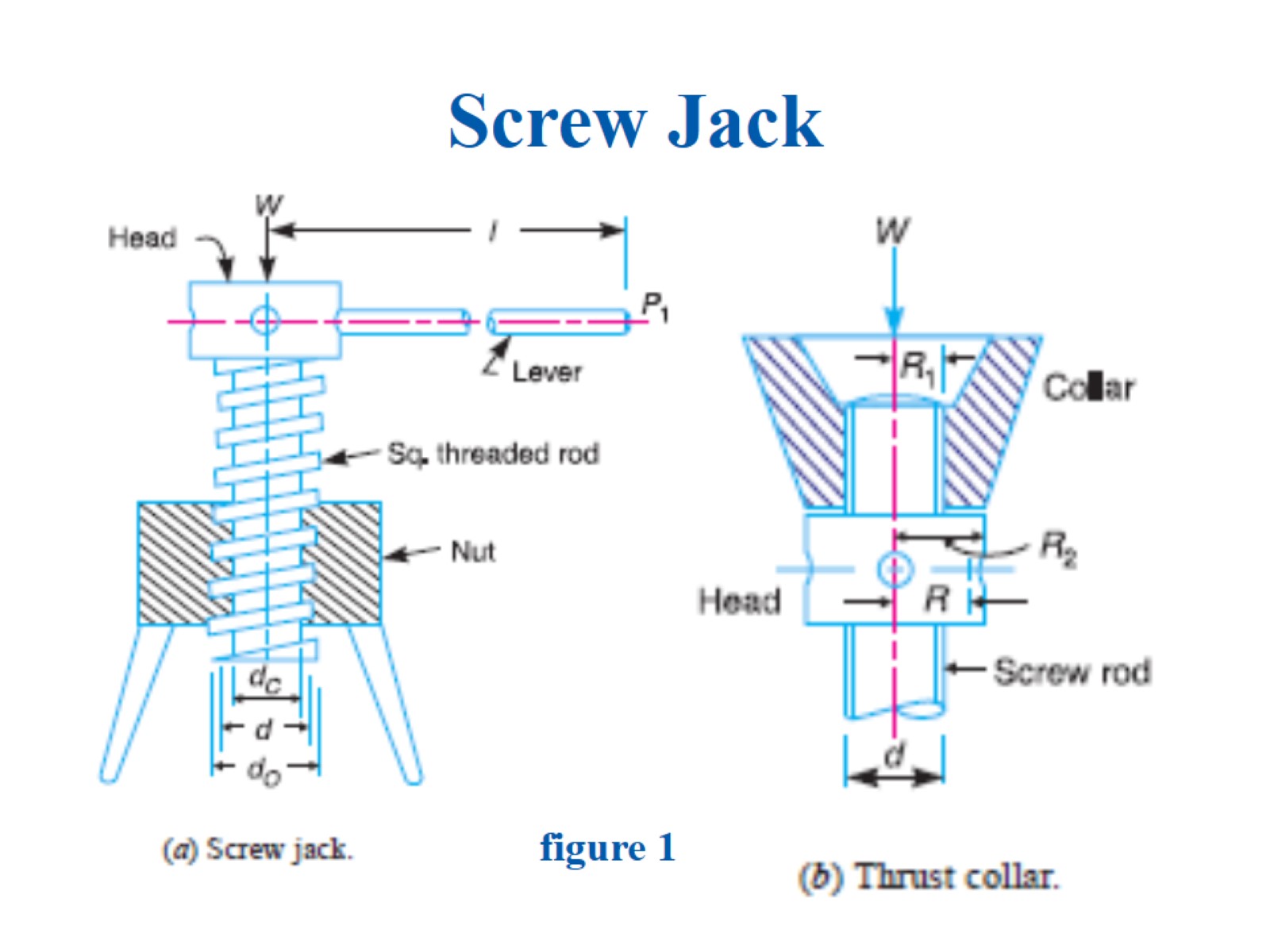 Screw Jack
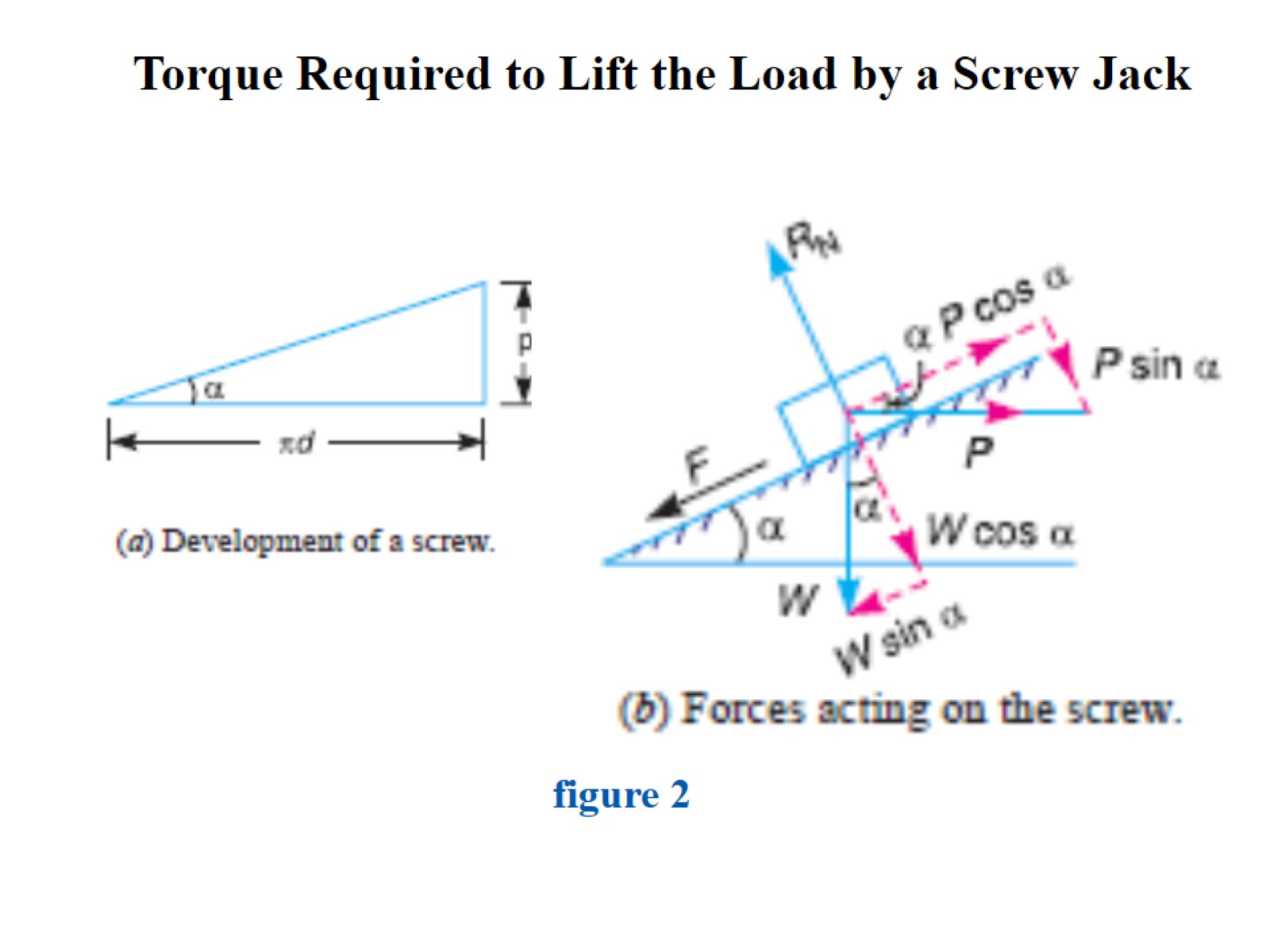 Torque Required to Lift the Load by a Screw Jack
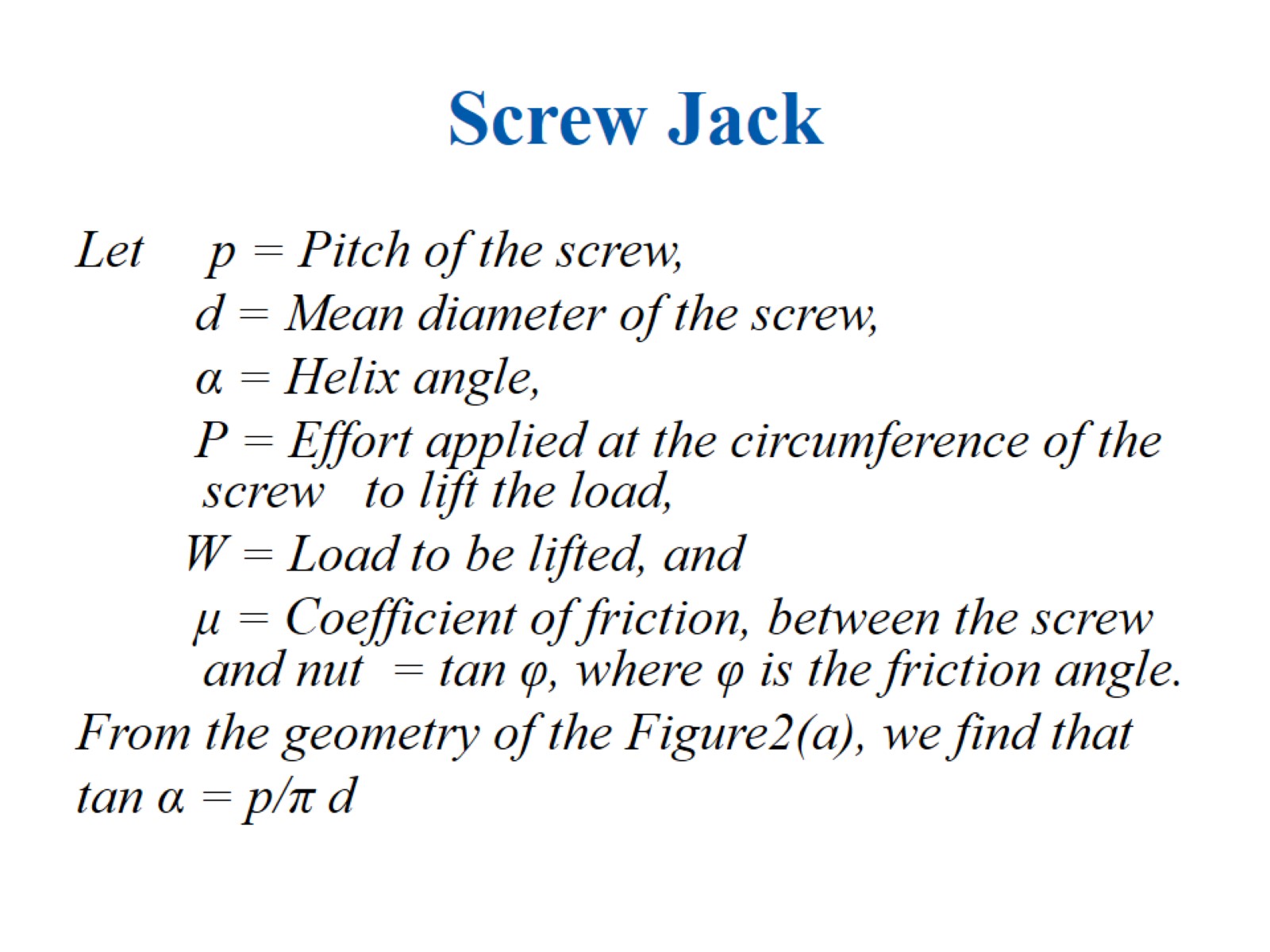 Screw Jack
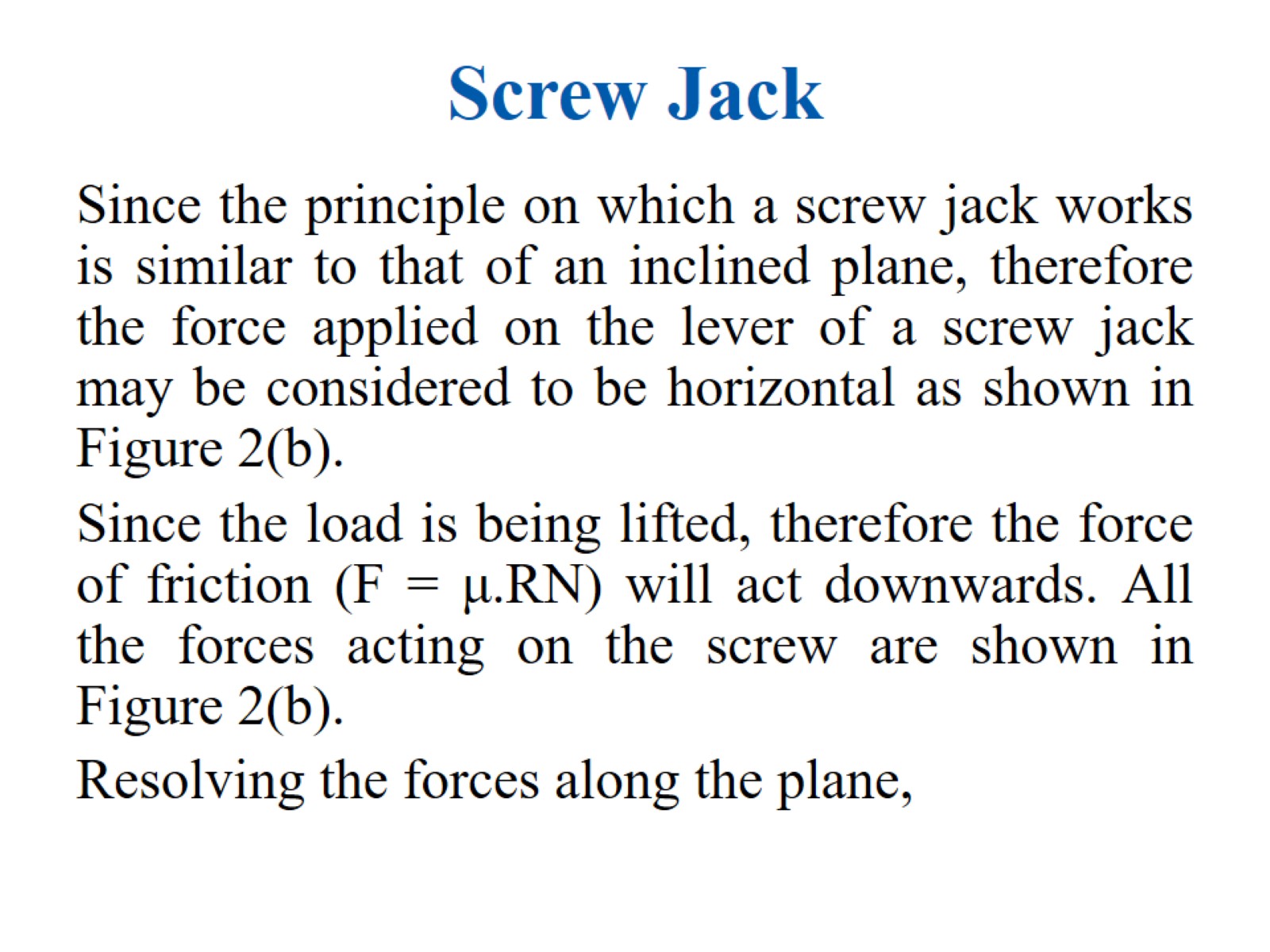 Screw Jack
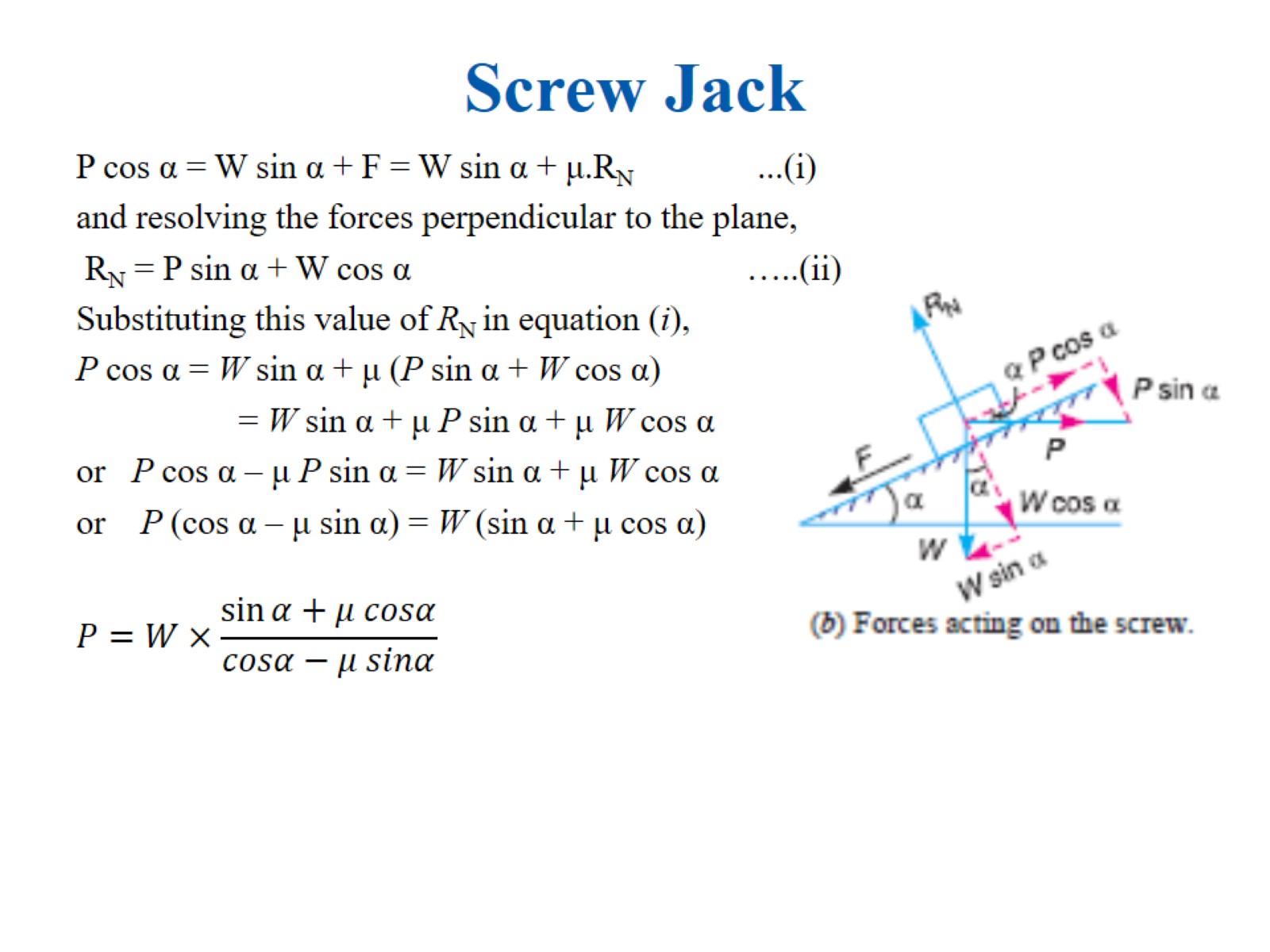 Screw Jack
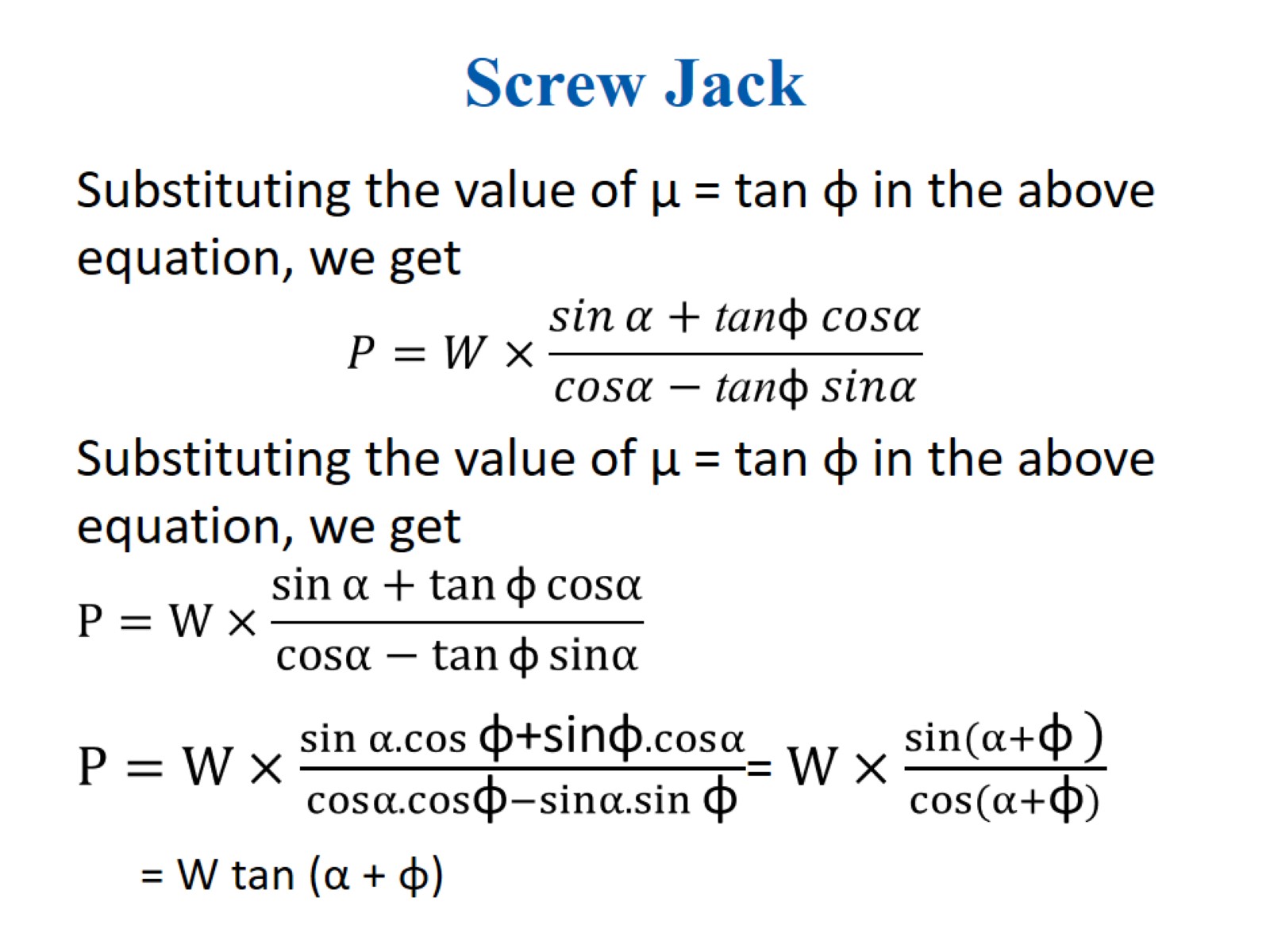 Screw Jack
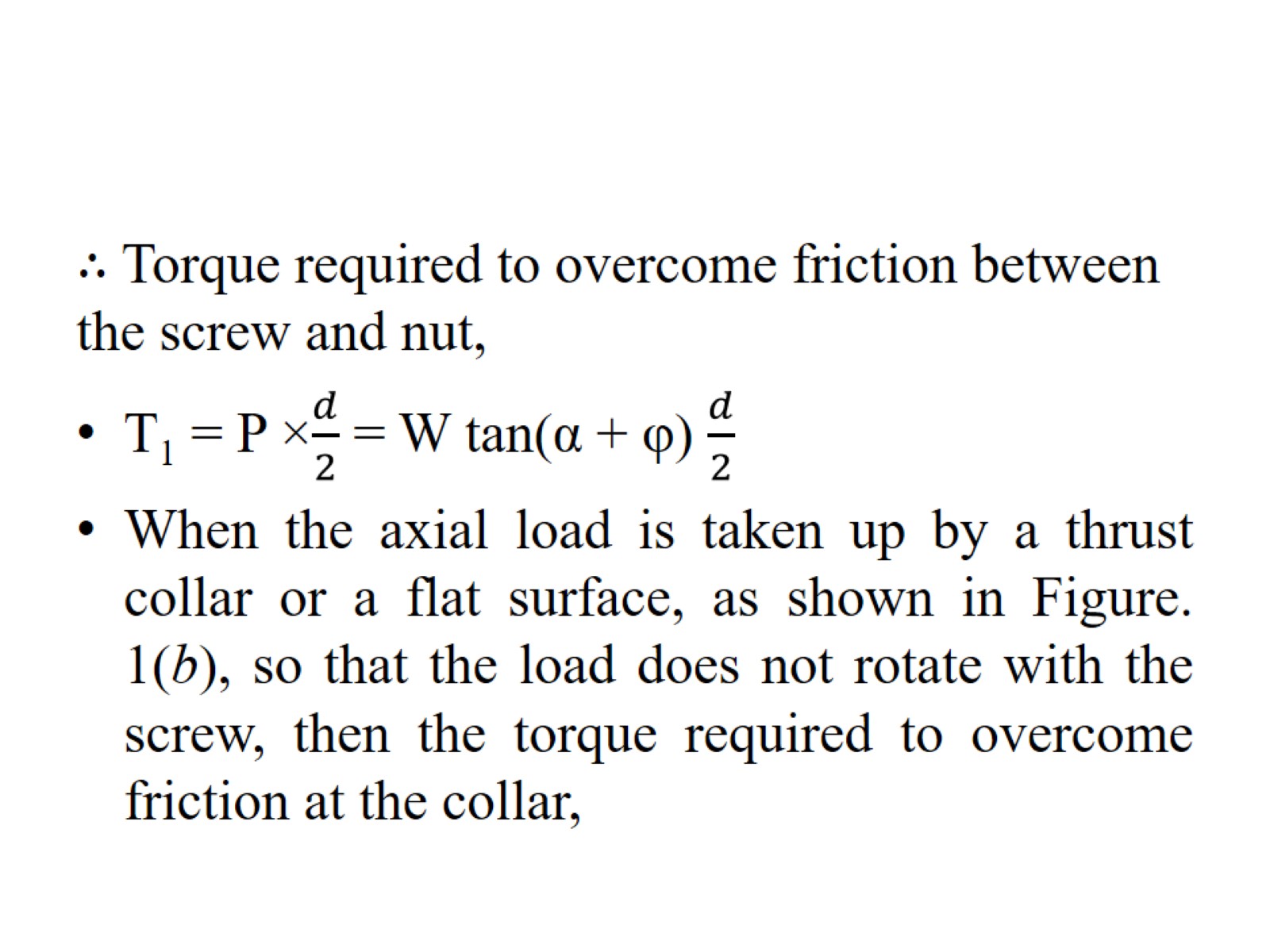 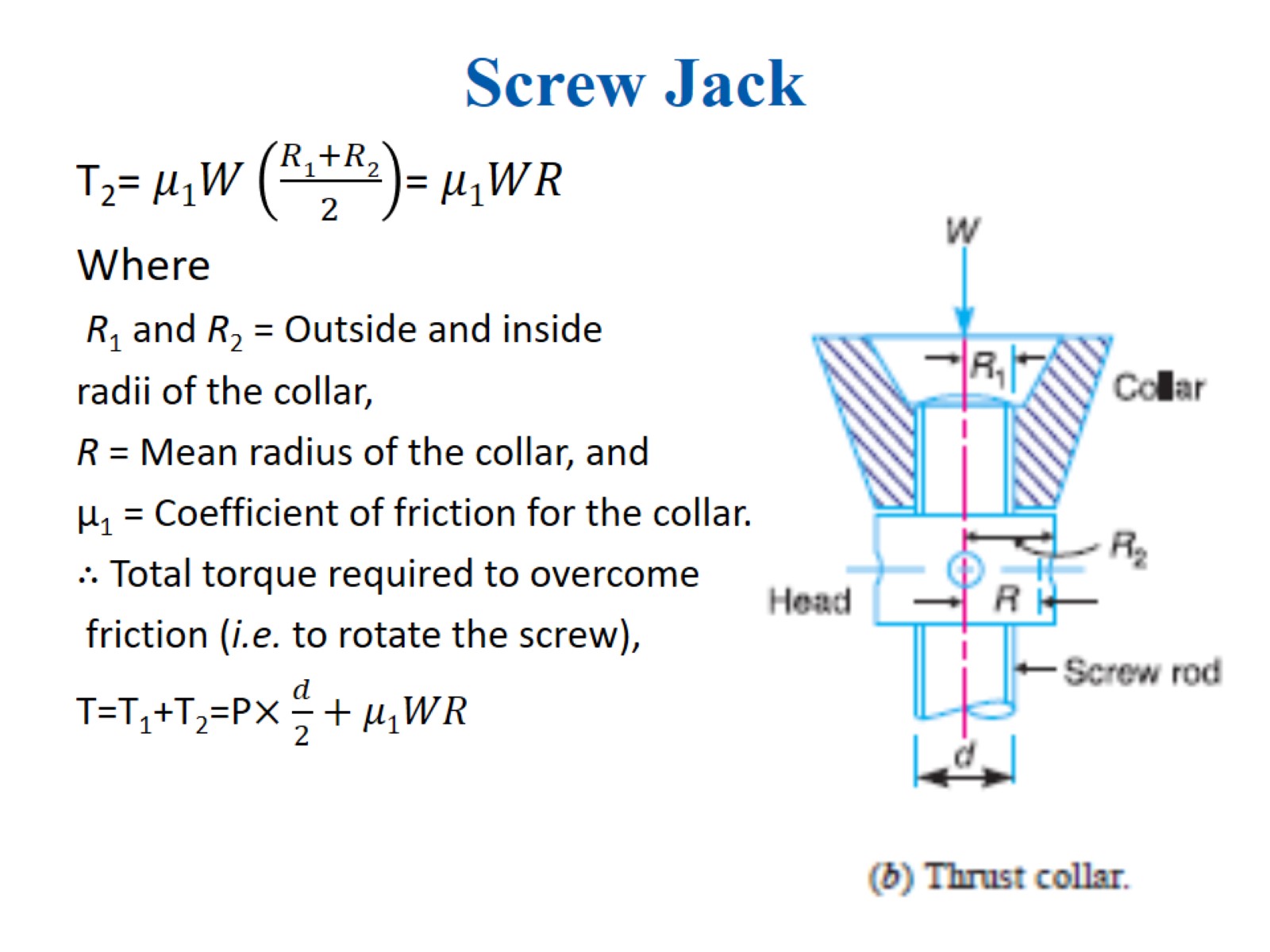 Screw Jack
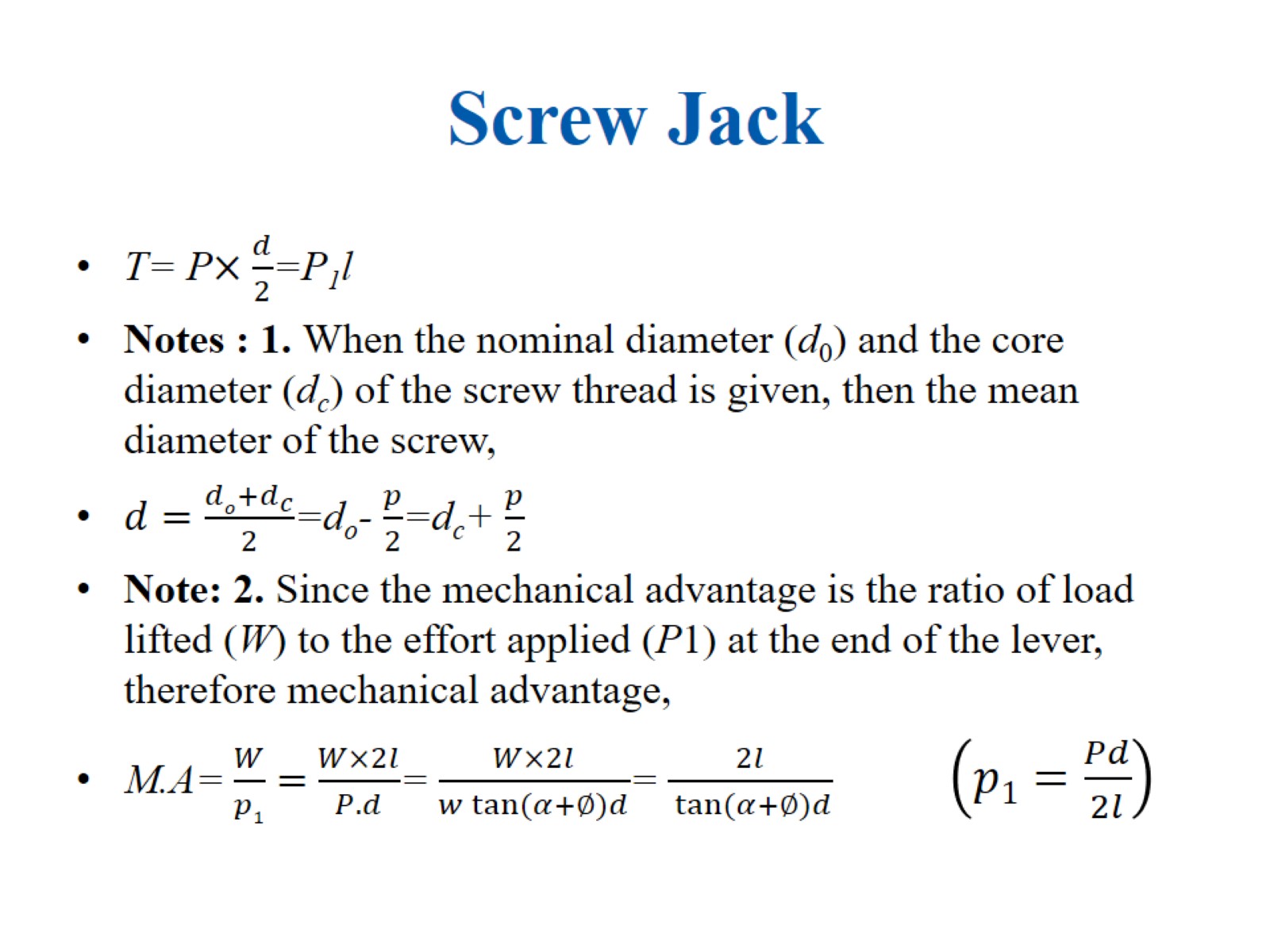 Screw Jack
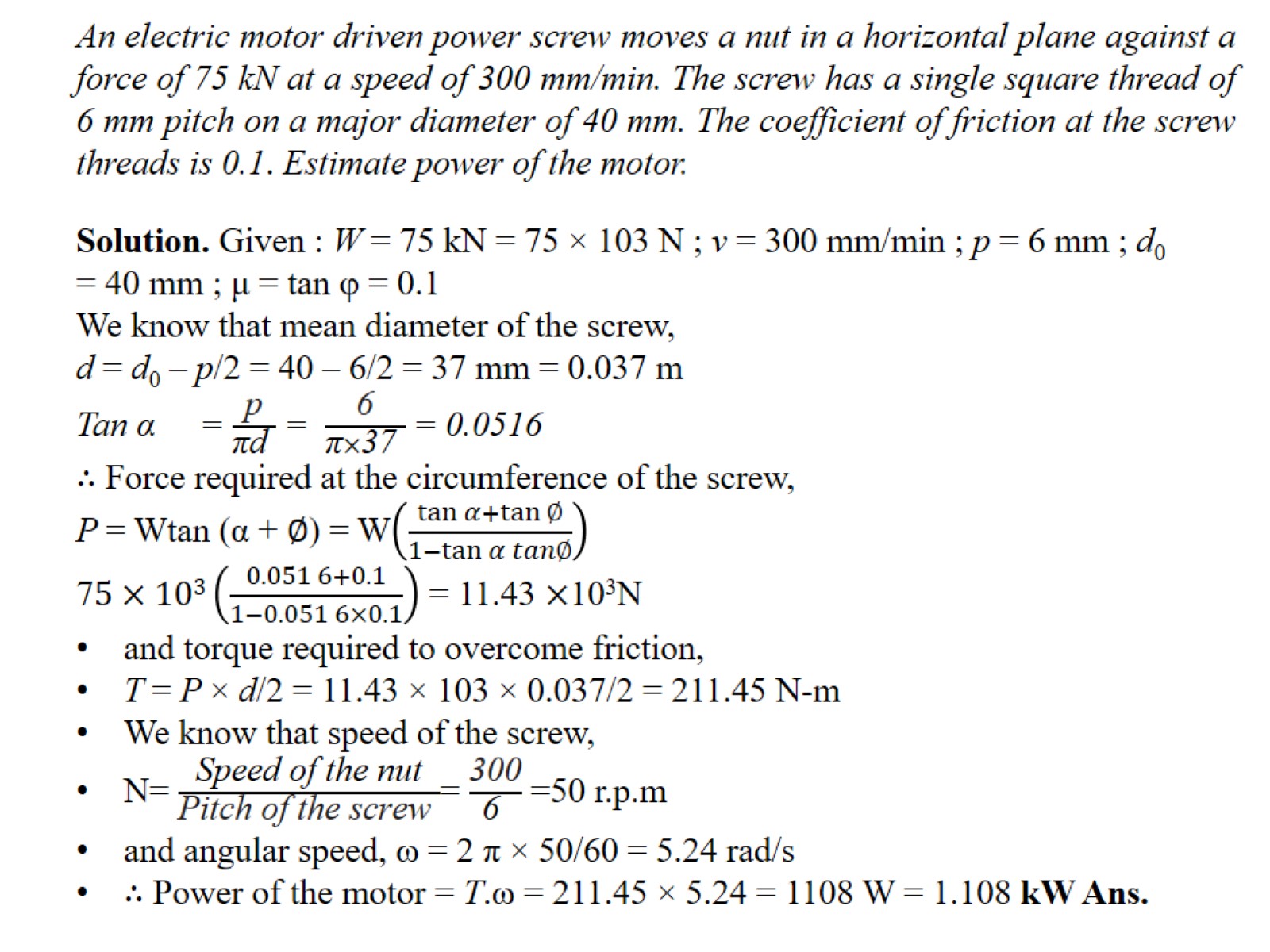 An electric motor driven power screw moves a nut in a horizontal plane against a force of 75 kN at a speed of 300 mm/min. The screw has a single square thread of 6 mm pitch on a major diameter of 40 mm. The coefficient of friction at the screw threads is 0.1. Estimate power of the motor.
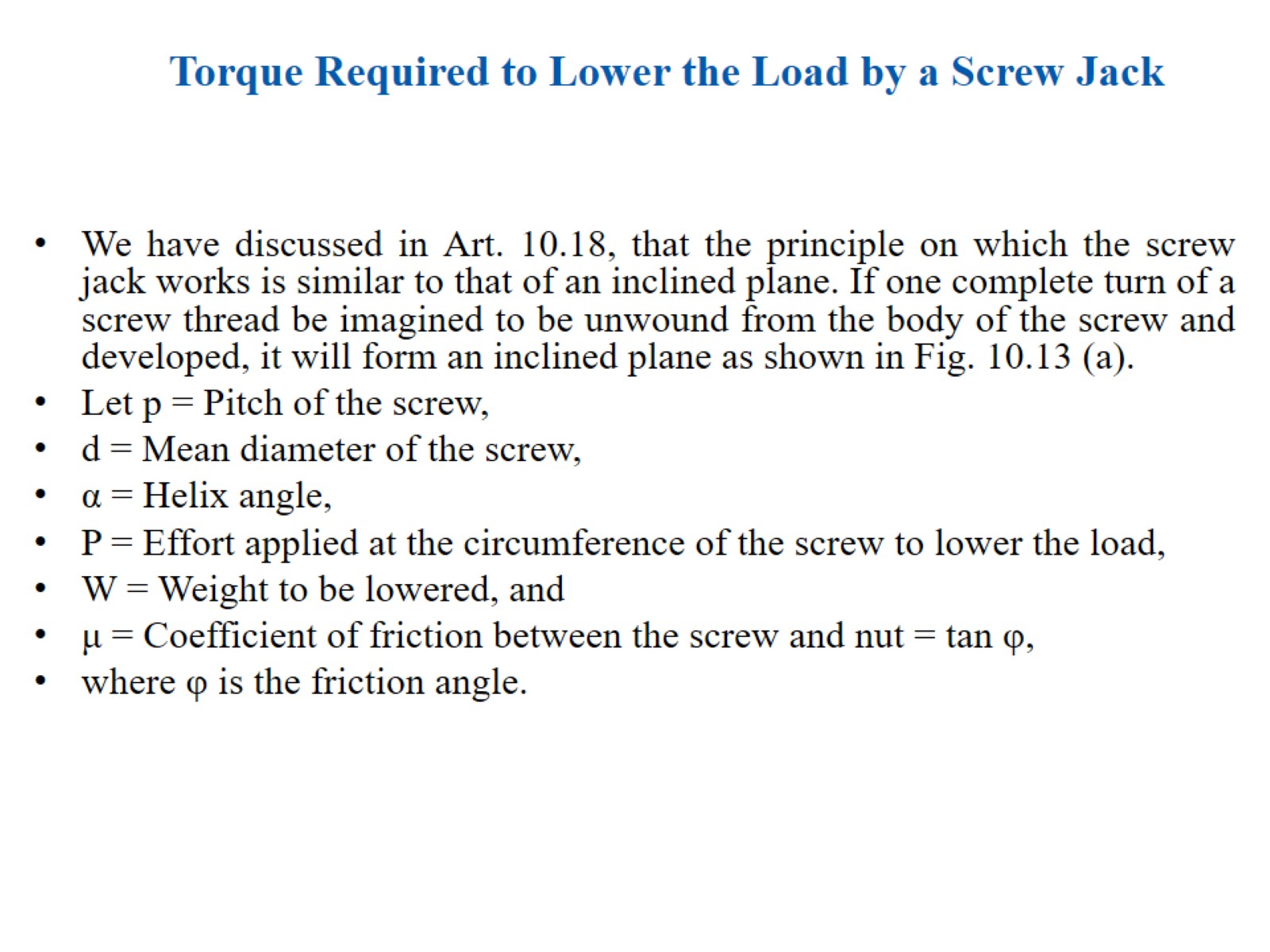 Torque Required to Lower the Load by a Screw Jack
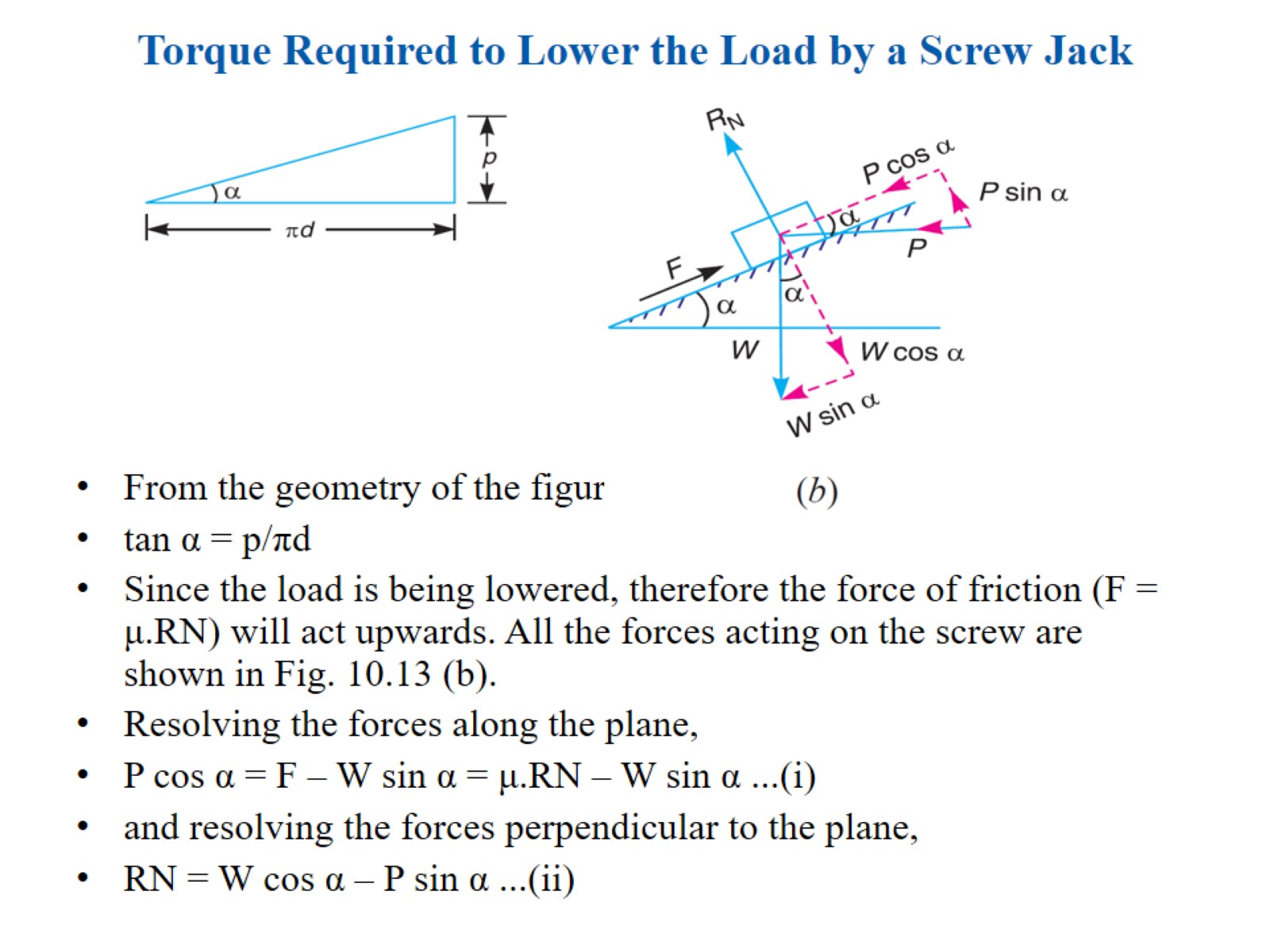 Torque Required to Lower the Load by a Screw Jack
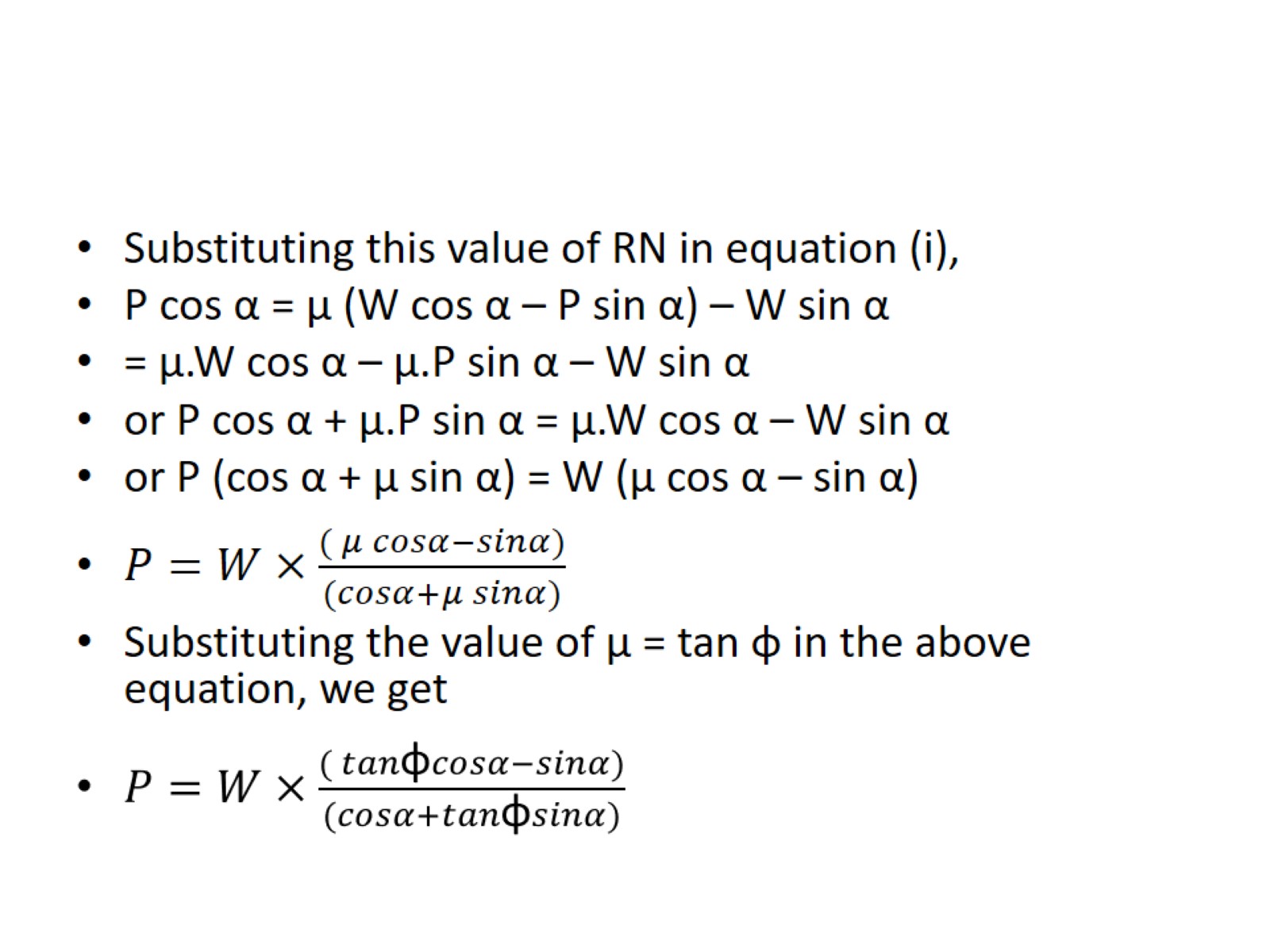 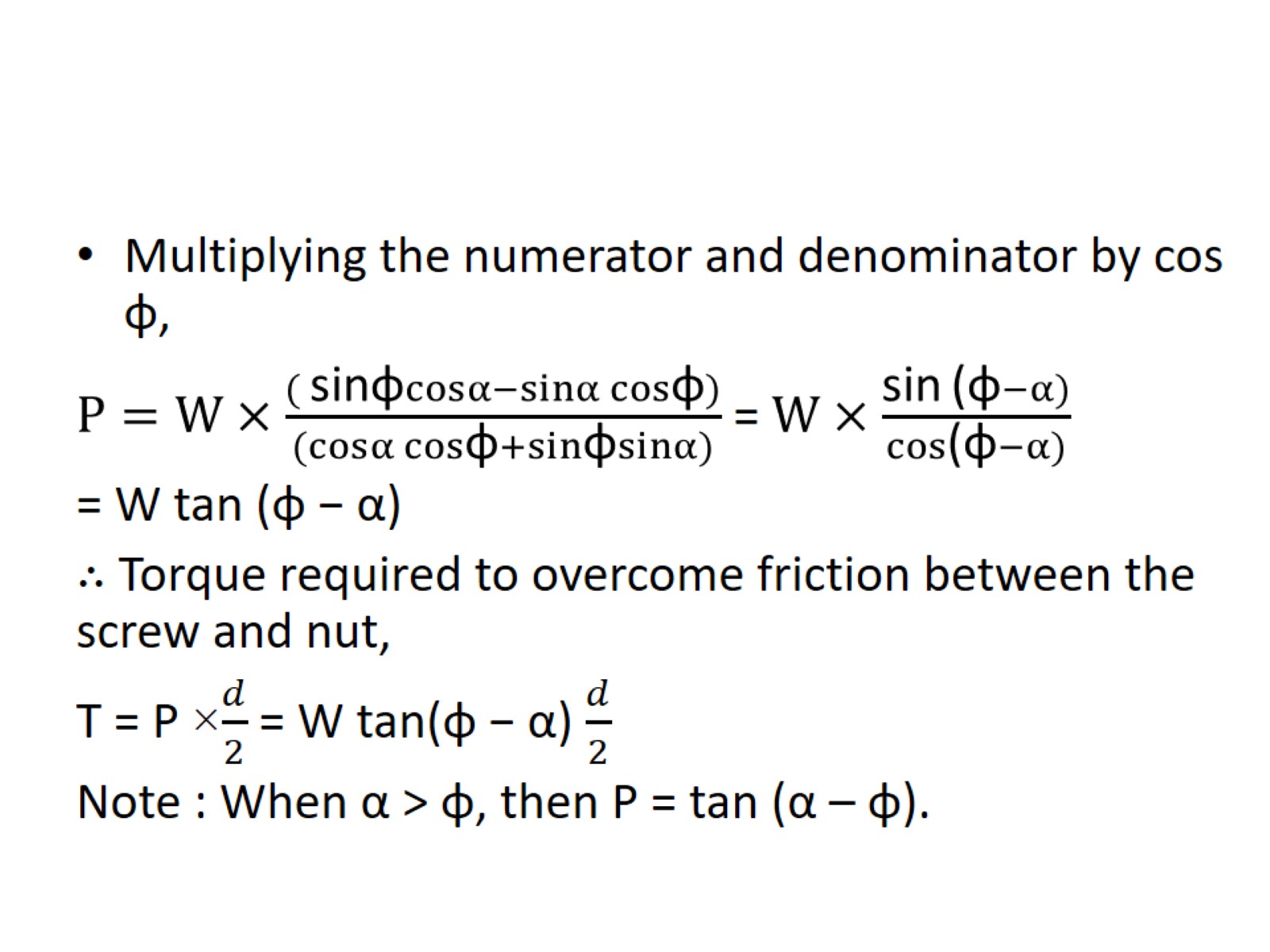 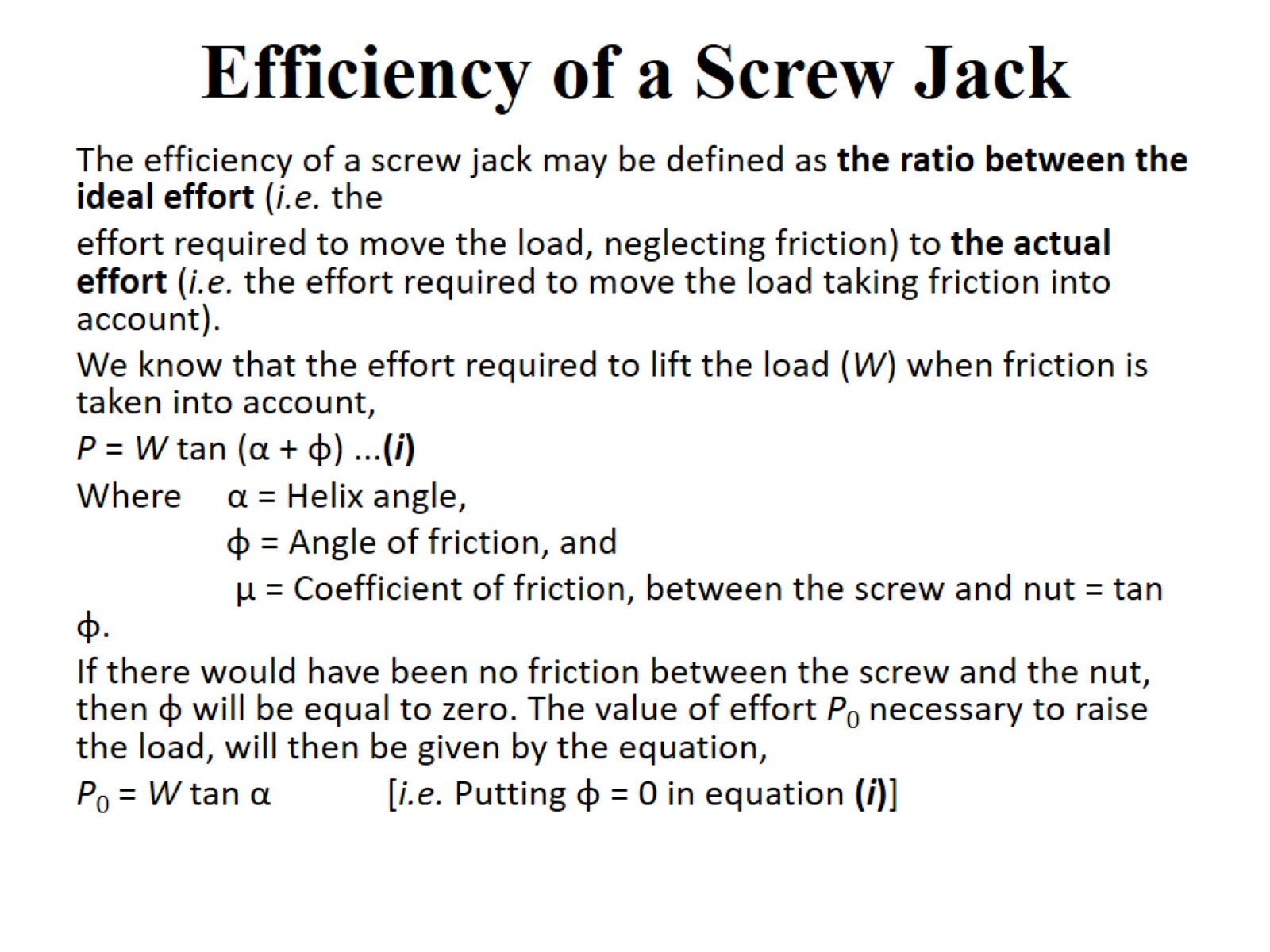 Efficiency of a Screw Jack
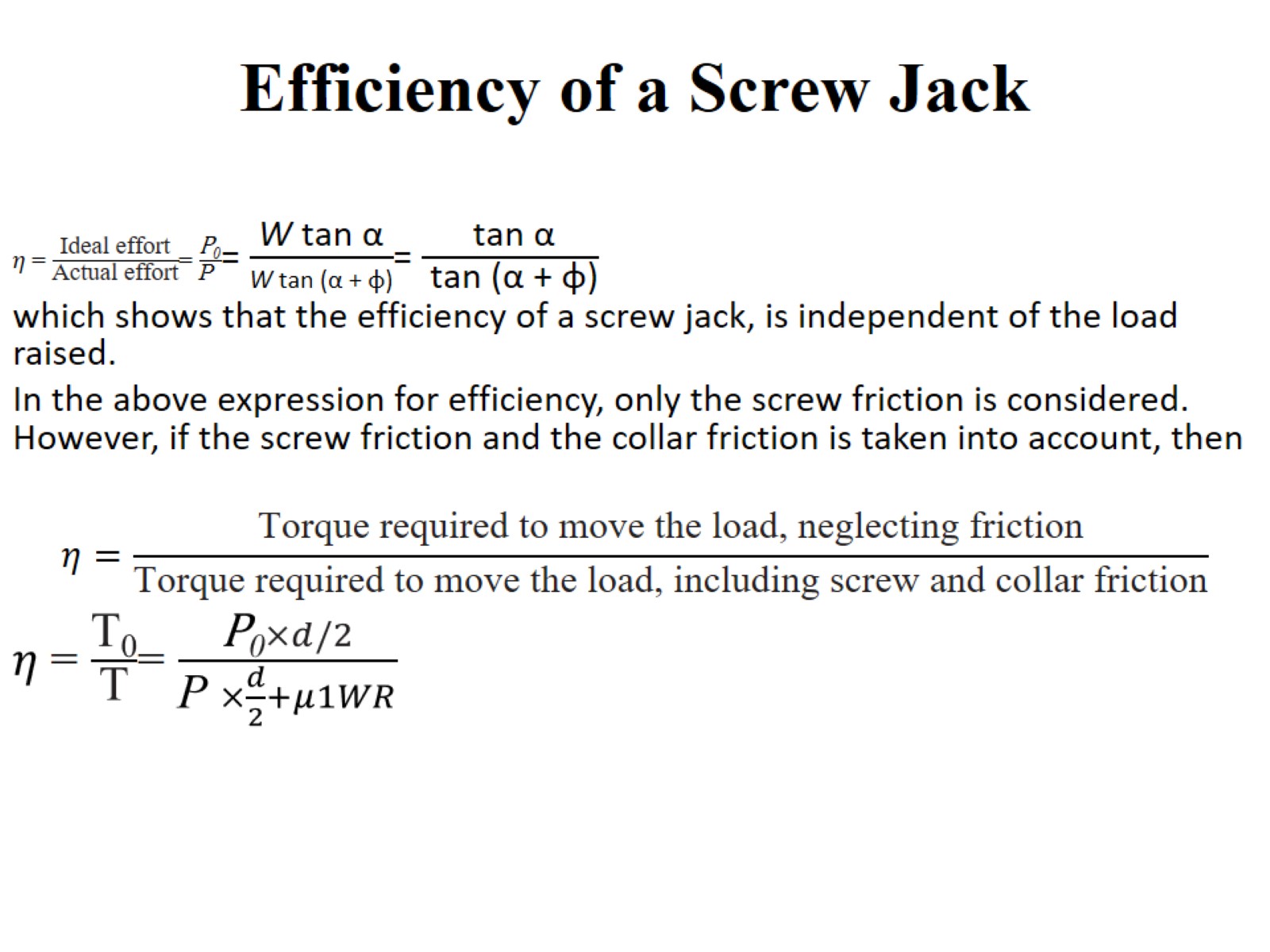 Efficiency of a Screw Jack
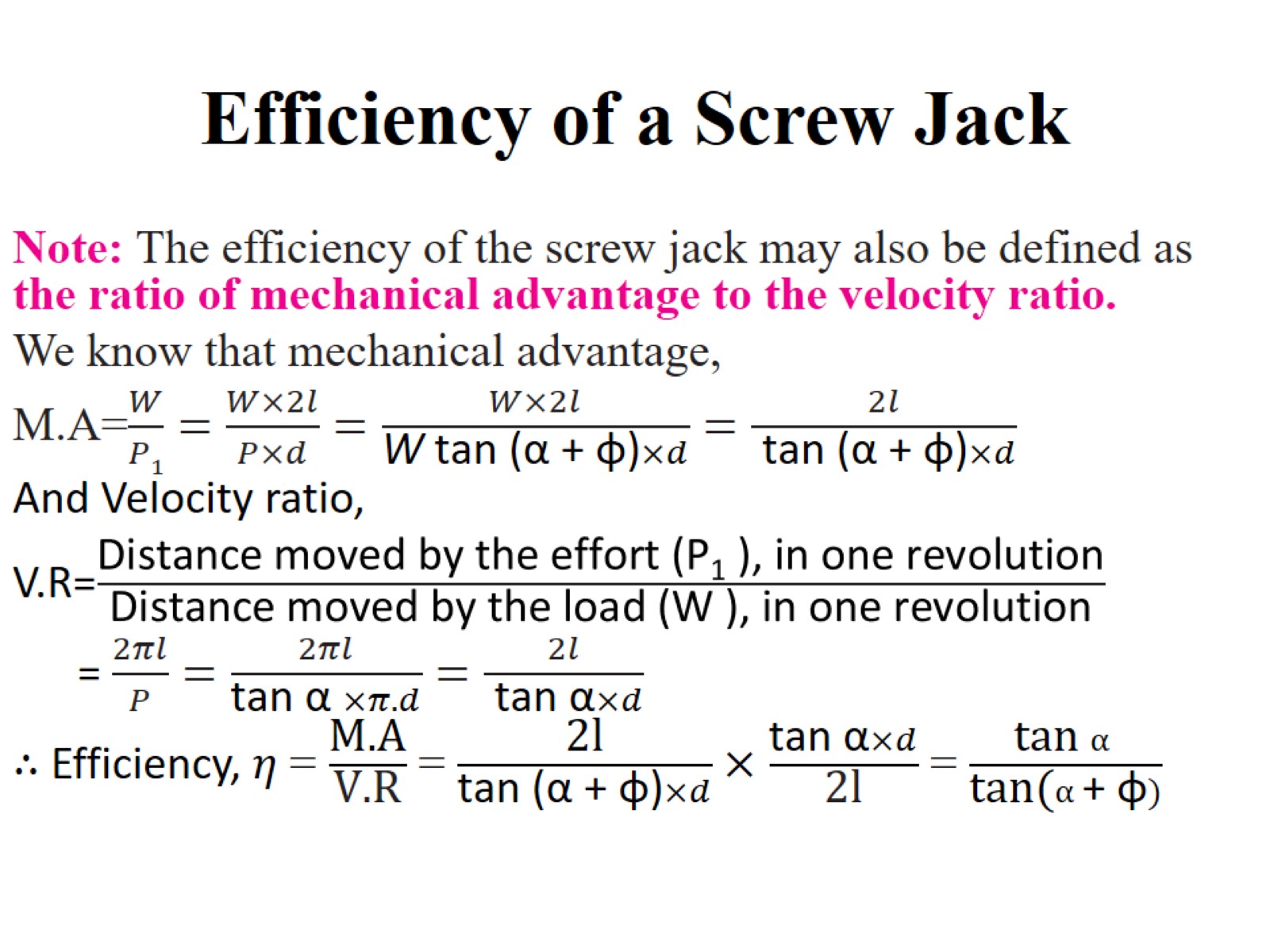 Efficiency of a Screw Jack
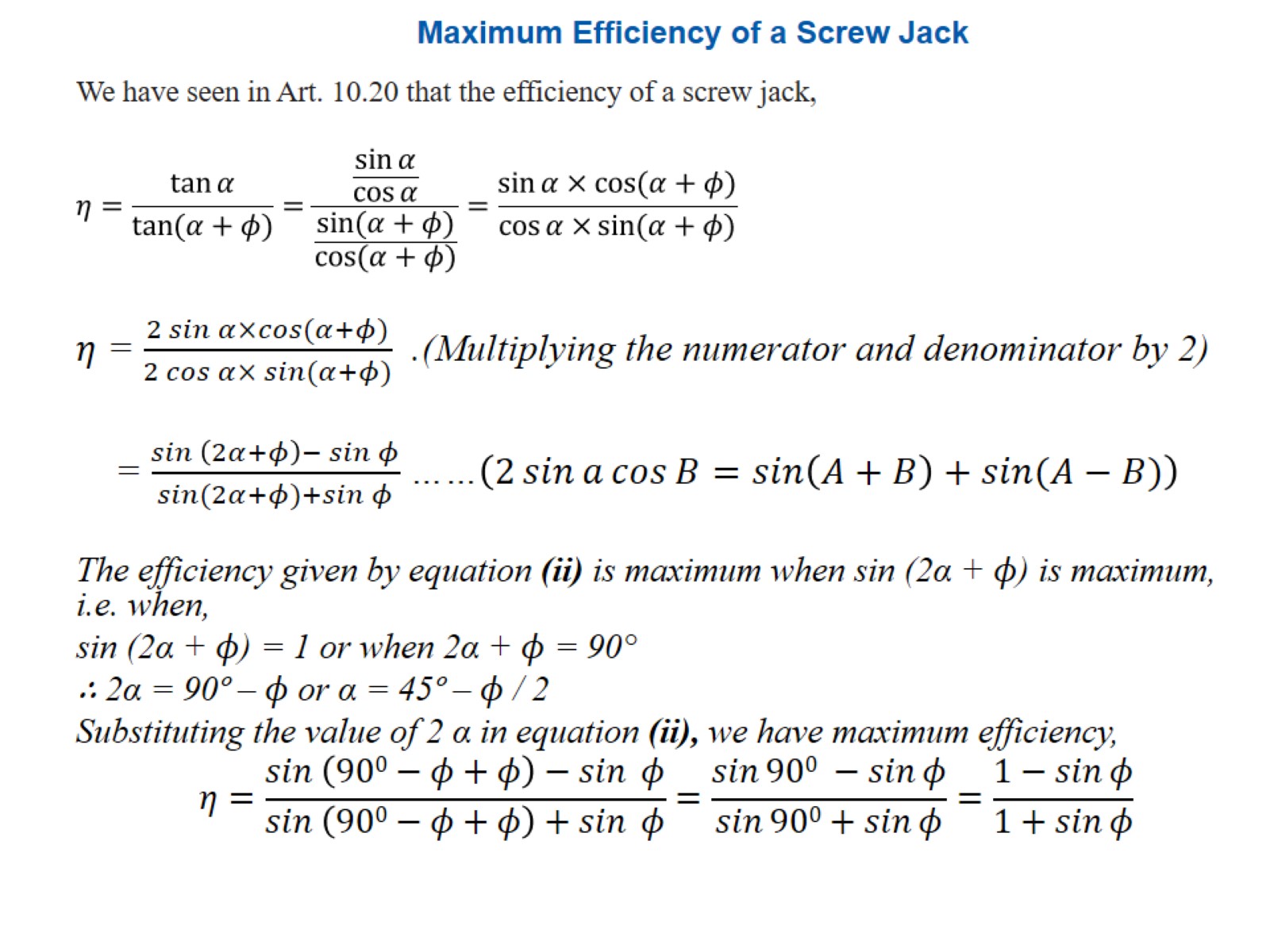 Maximum Efficiency of a Screw Jack
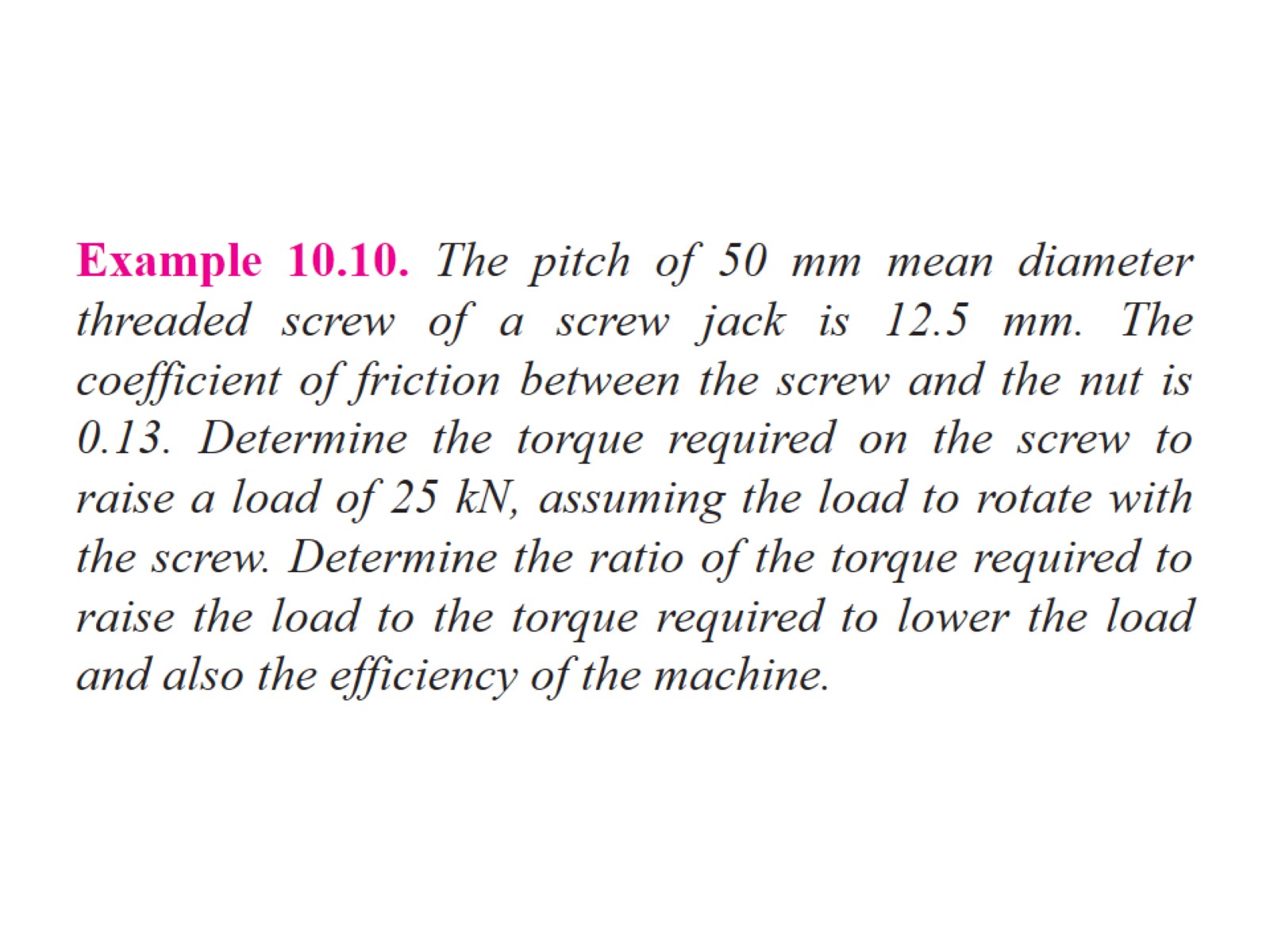 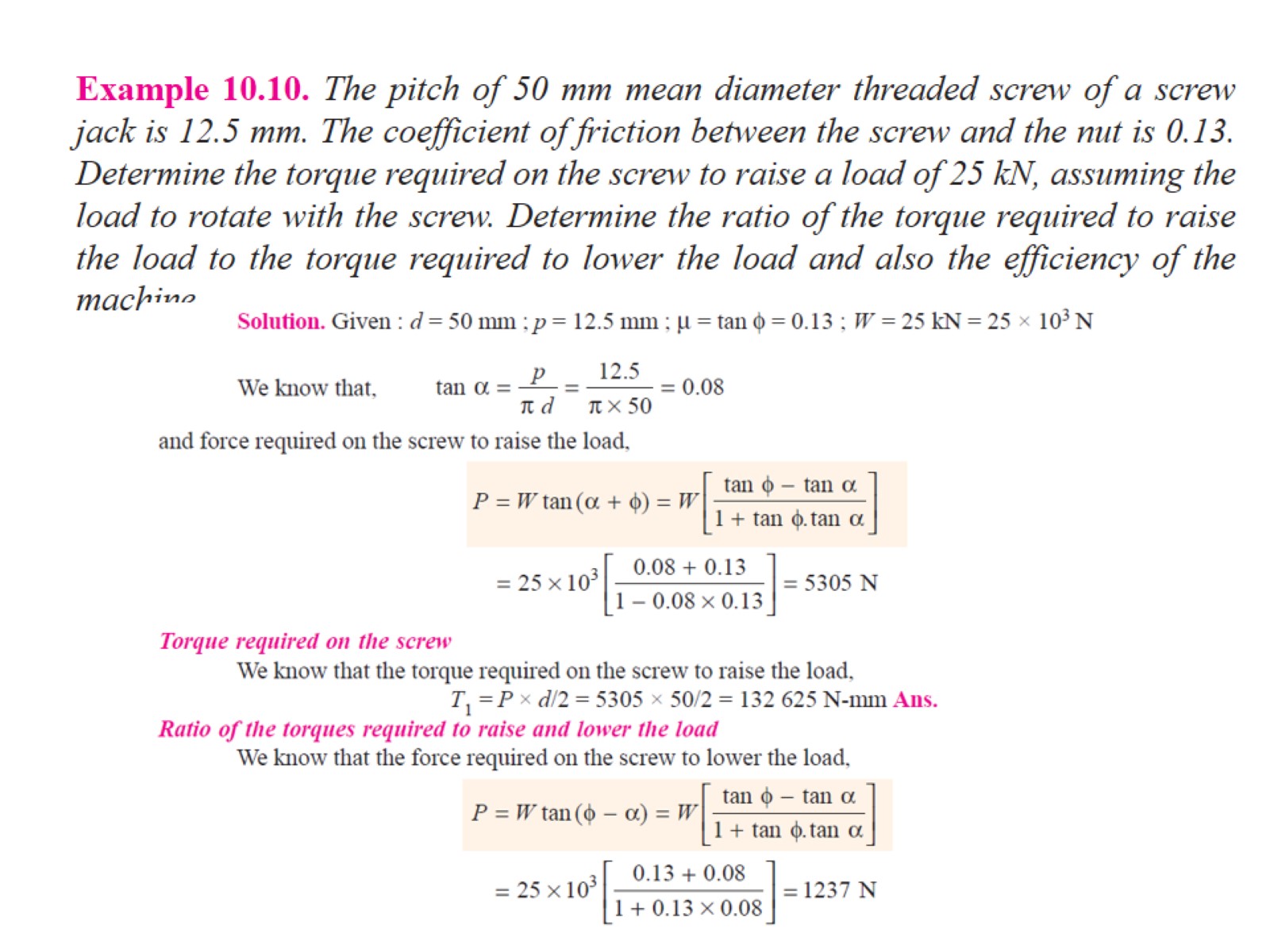 Example 10.10. The pitch of 50 mm mean diameter threaded screw of a screw jack is 12.5 mm. The coefficient of friction between the screw and the nut is 0.13. Determine the torque required on the screw to raise a load of 25 kN, assuming the load to rotate with the screw. Determine the ratio of the torque required to raise the load to the torque required to lower the load and also the efficiency of the machine.
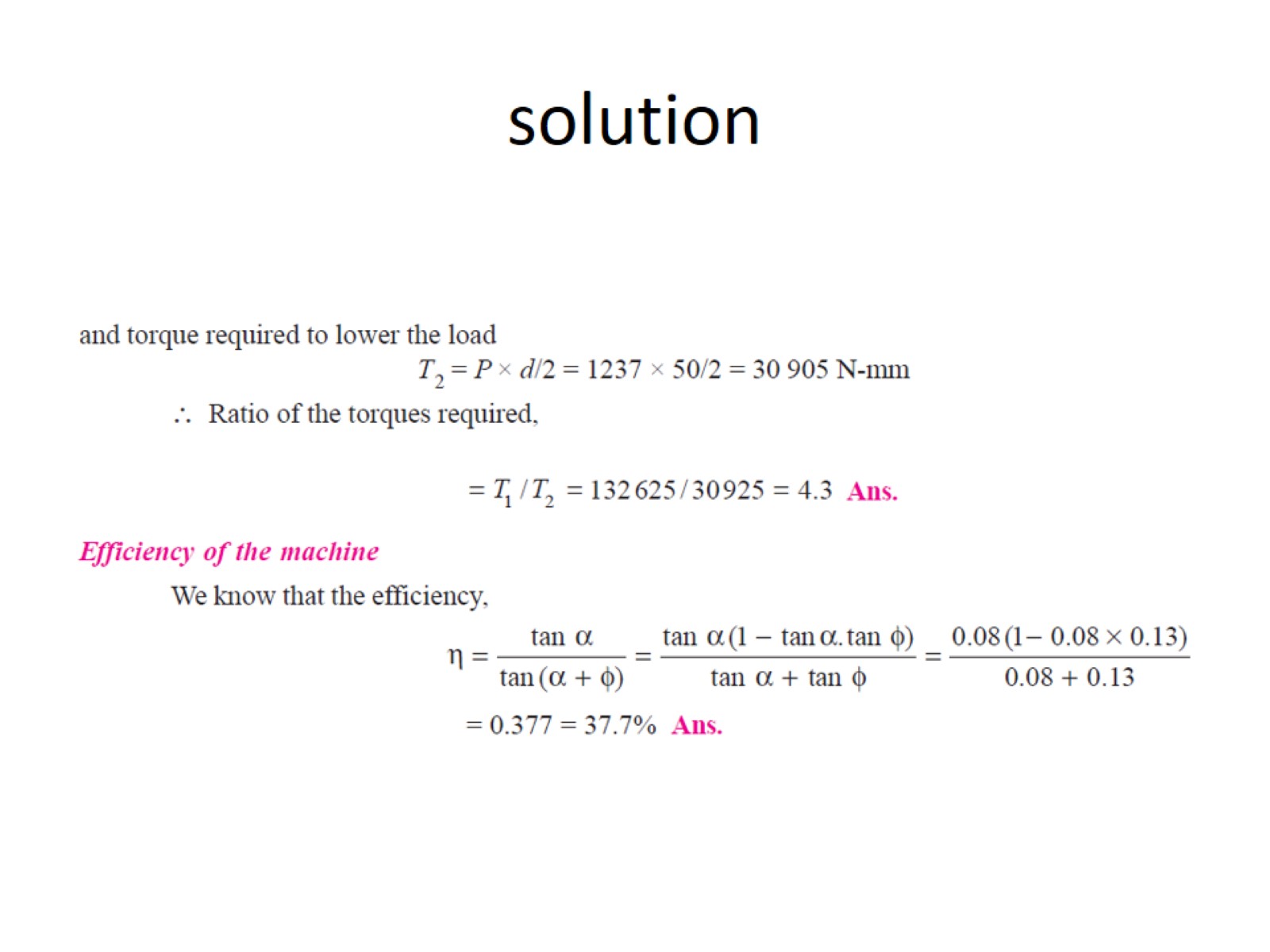 solution
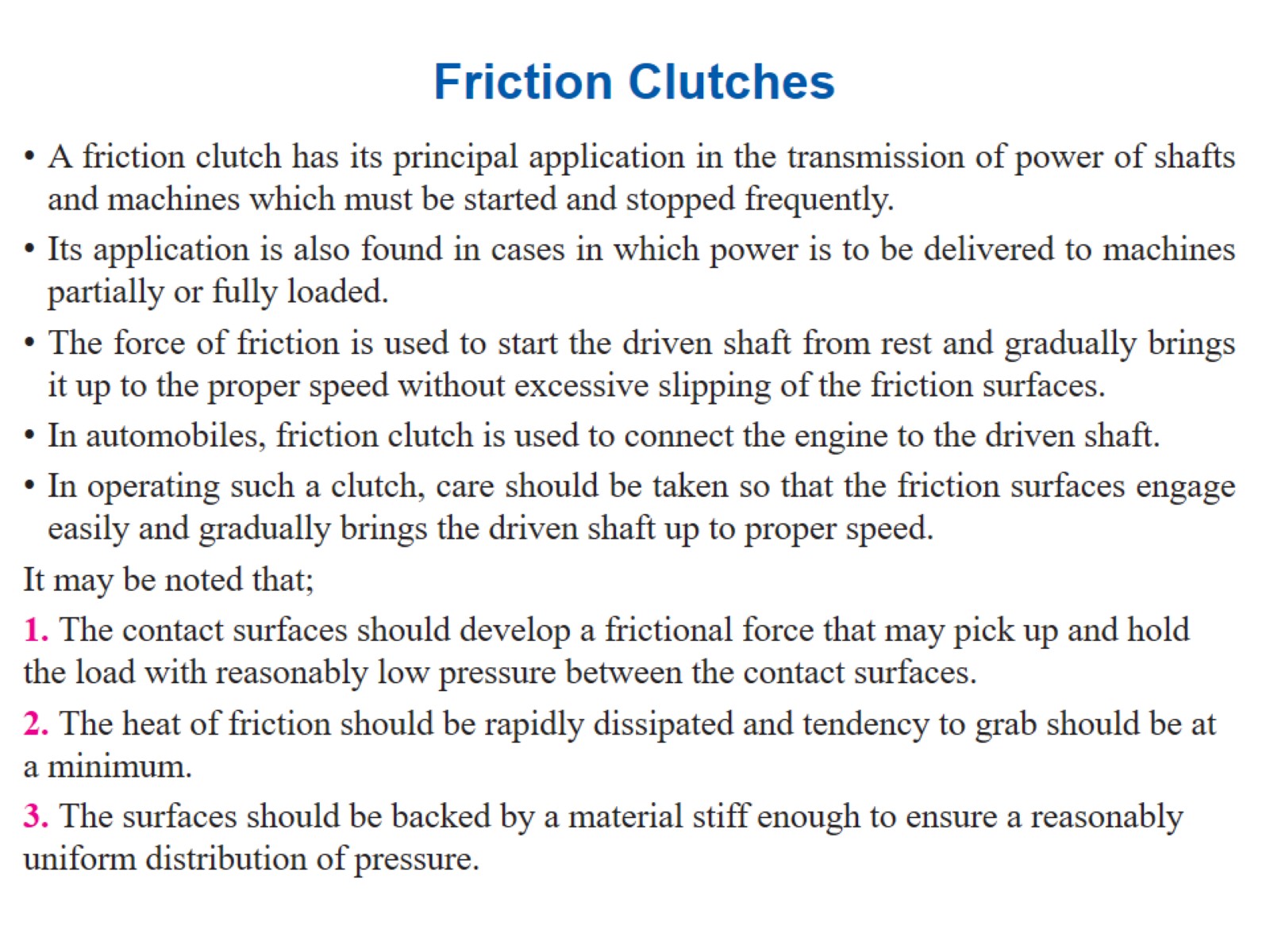 Friction Clutches
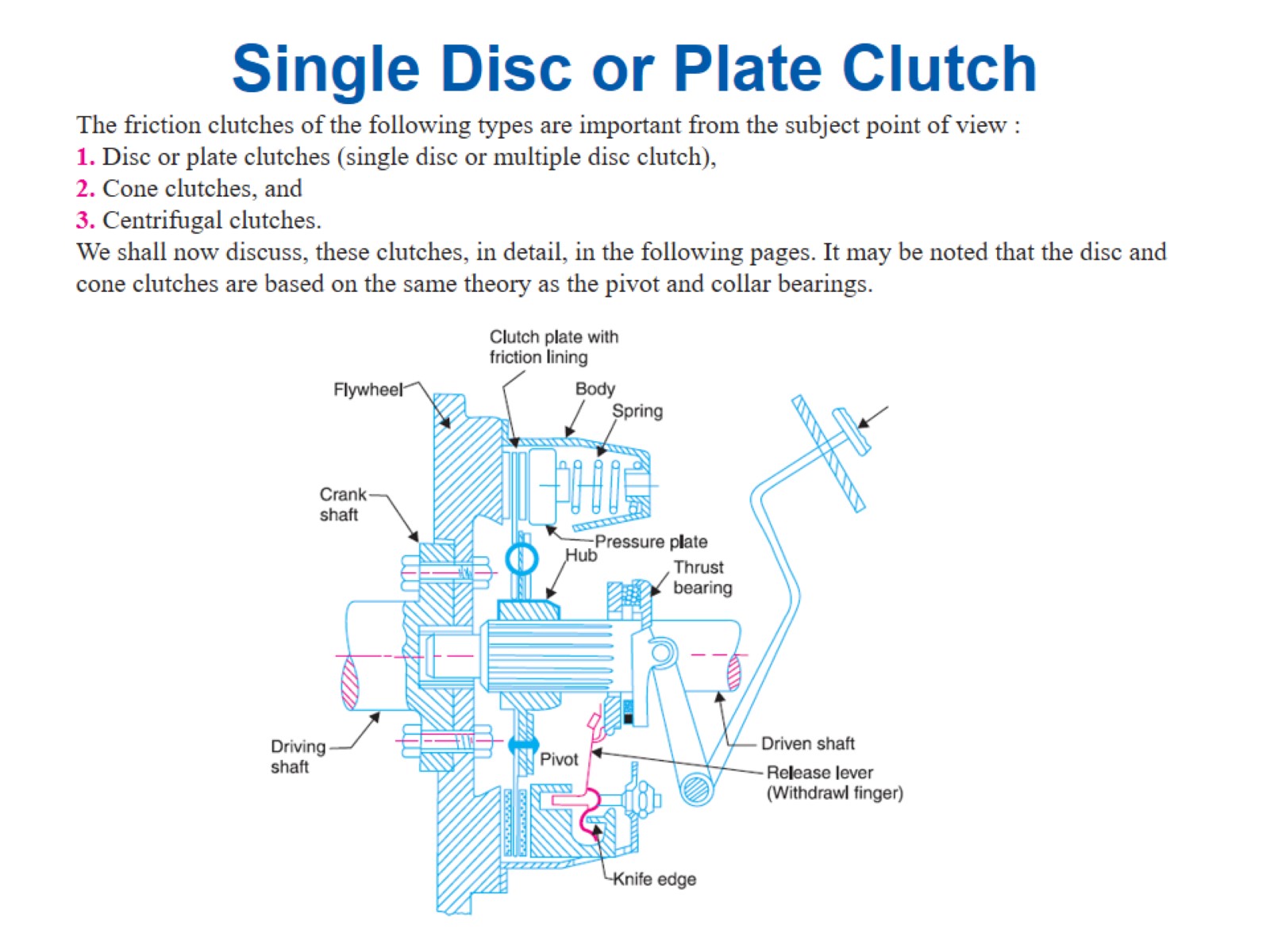 Single Disc or Plate Clutch
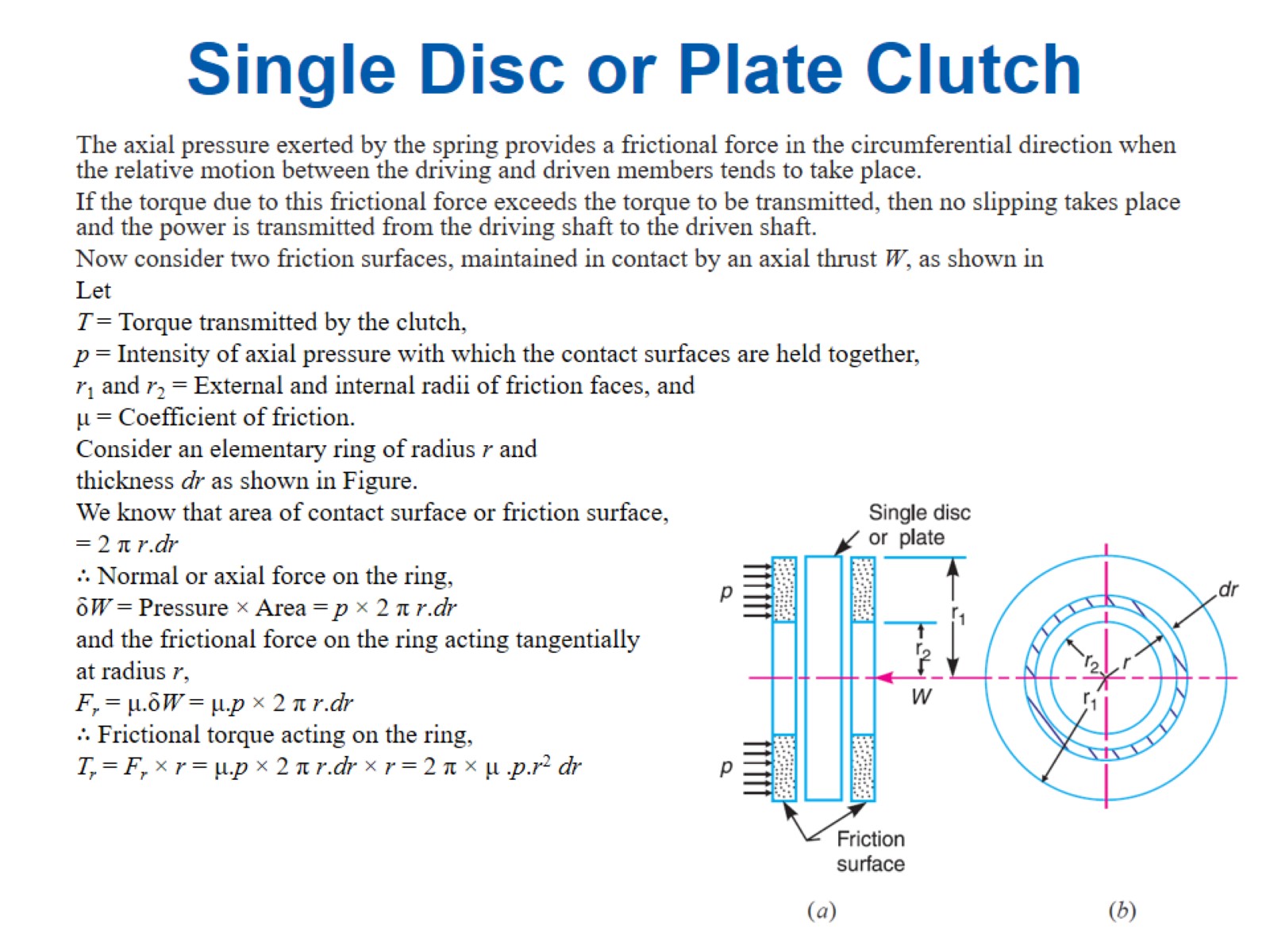 Single Disc or Plate Clutch
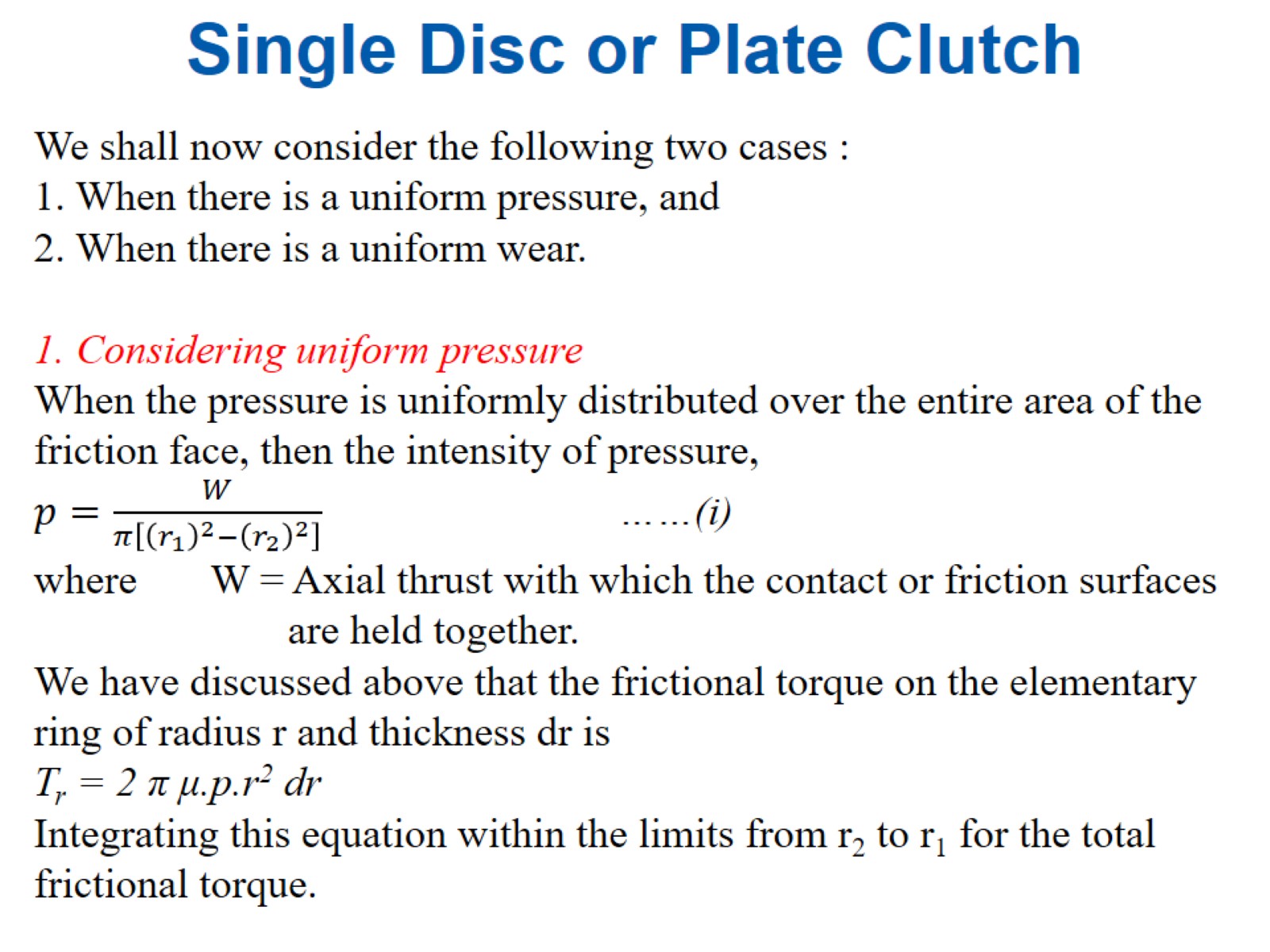 Single Disc or Plate Clutch
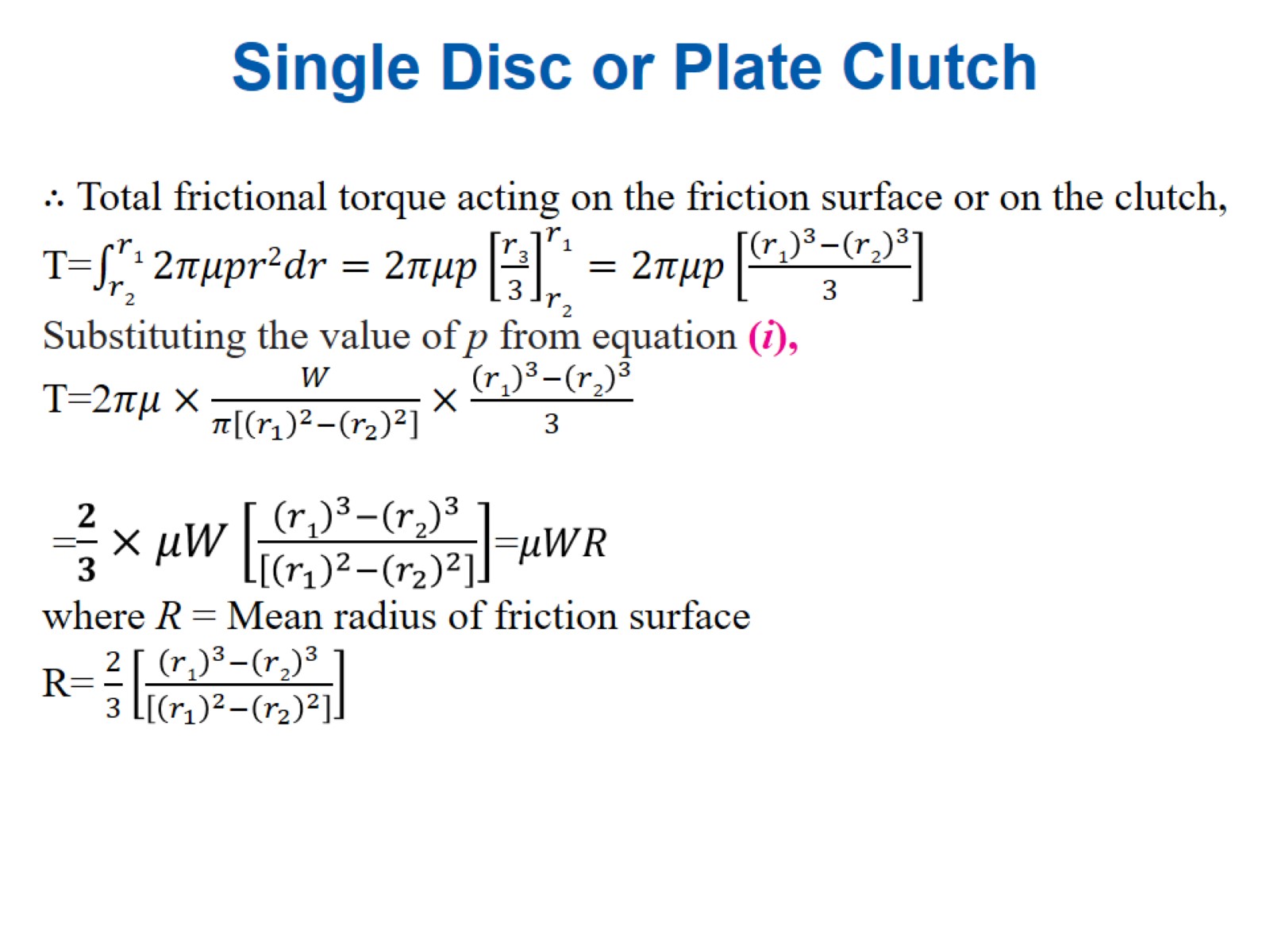 Single Disc or Plate Clutch
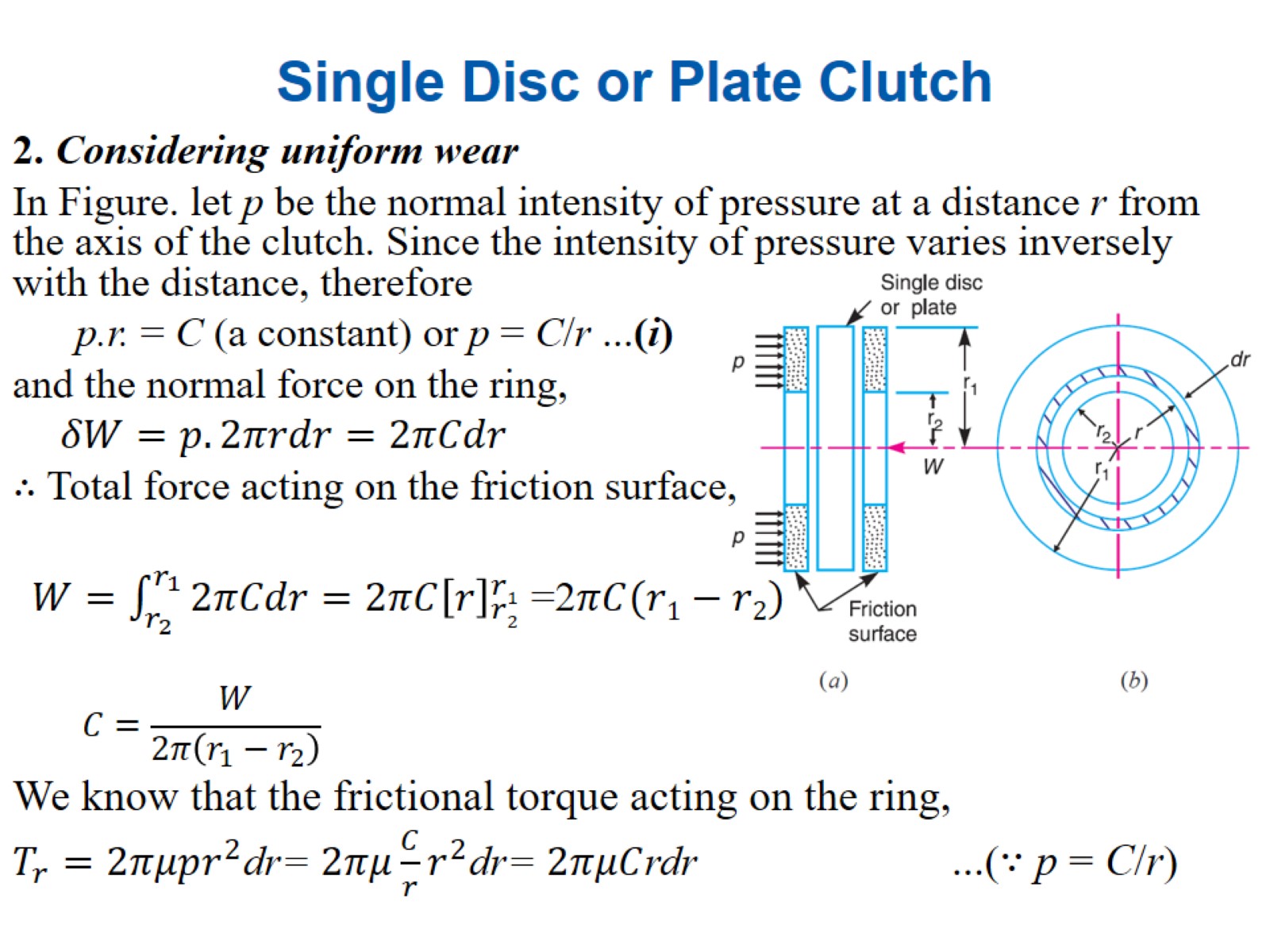 Single Disc or Plate Clutch
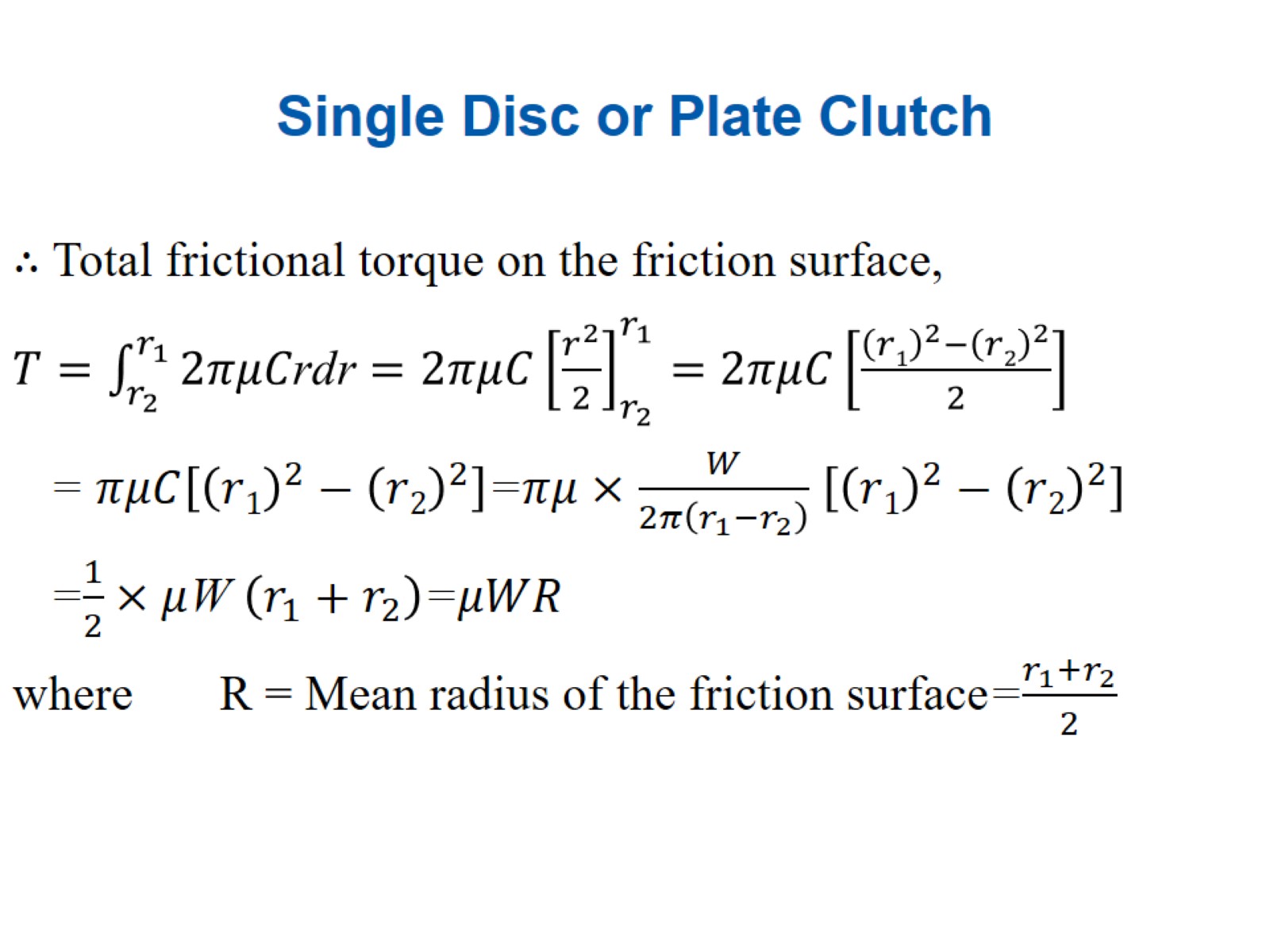 Single Disc or Plate Clutch
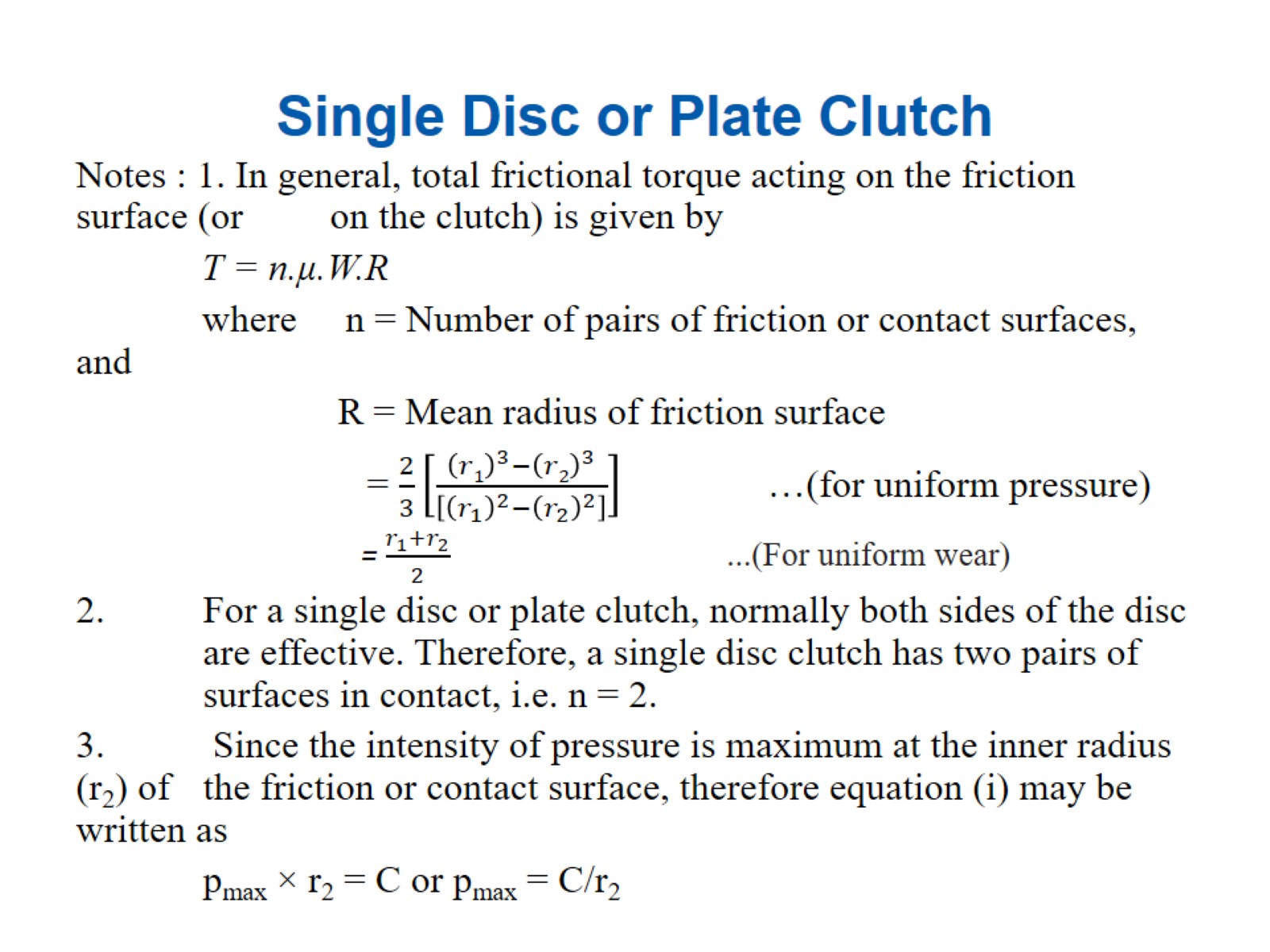 Single Disc or Plate Clutch
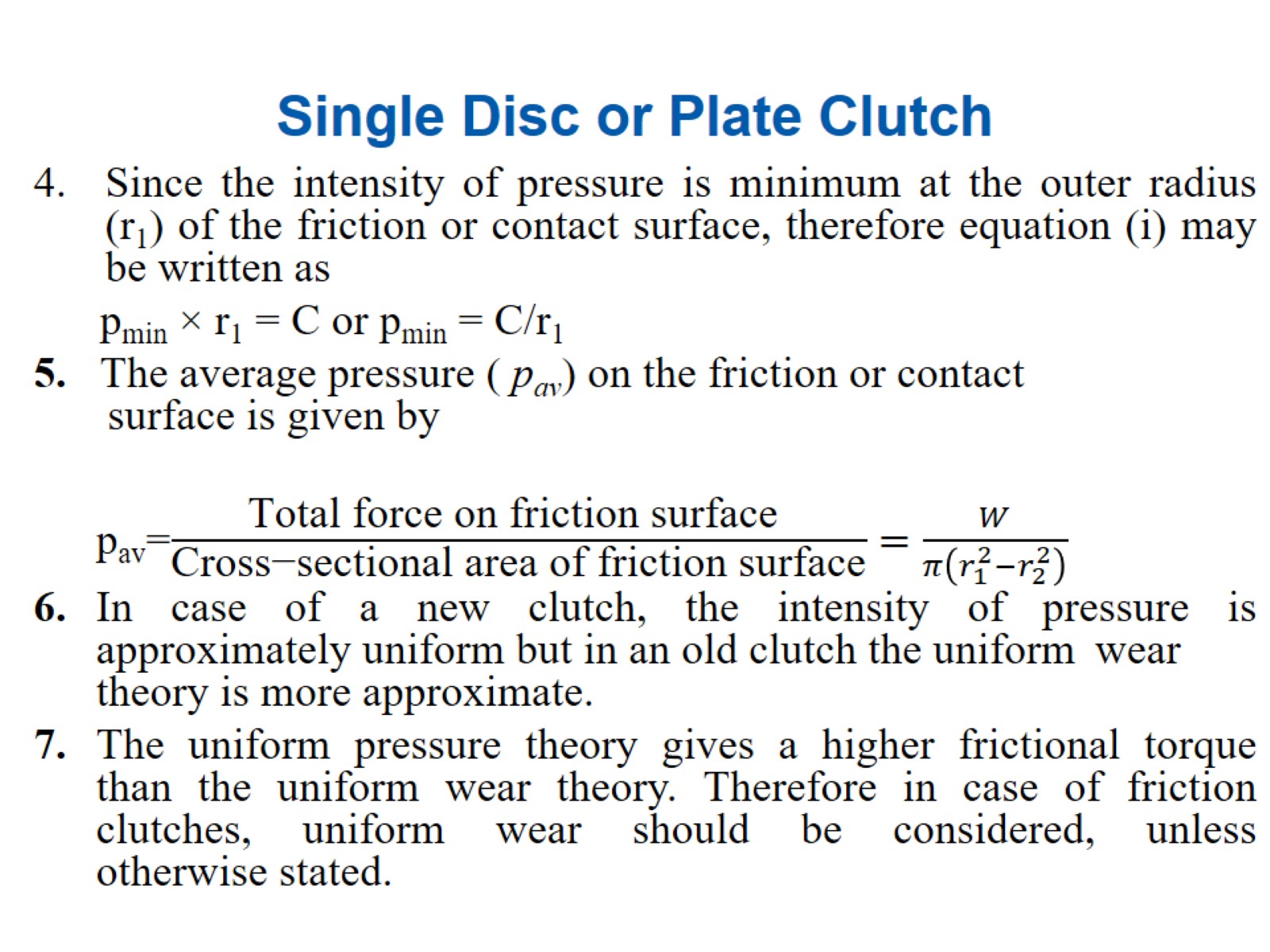 Single Disc or Plate Clutch
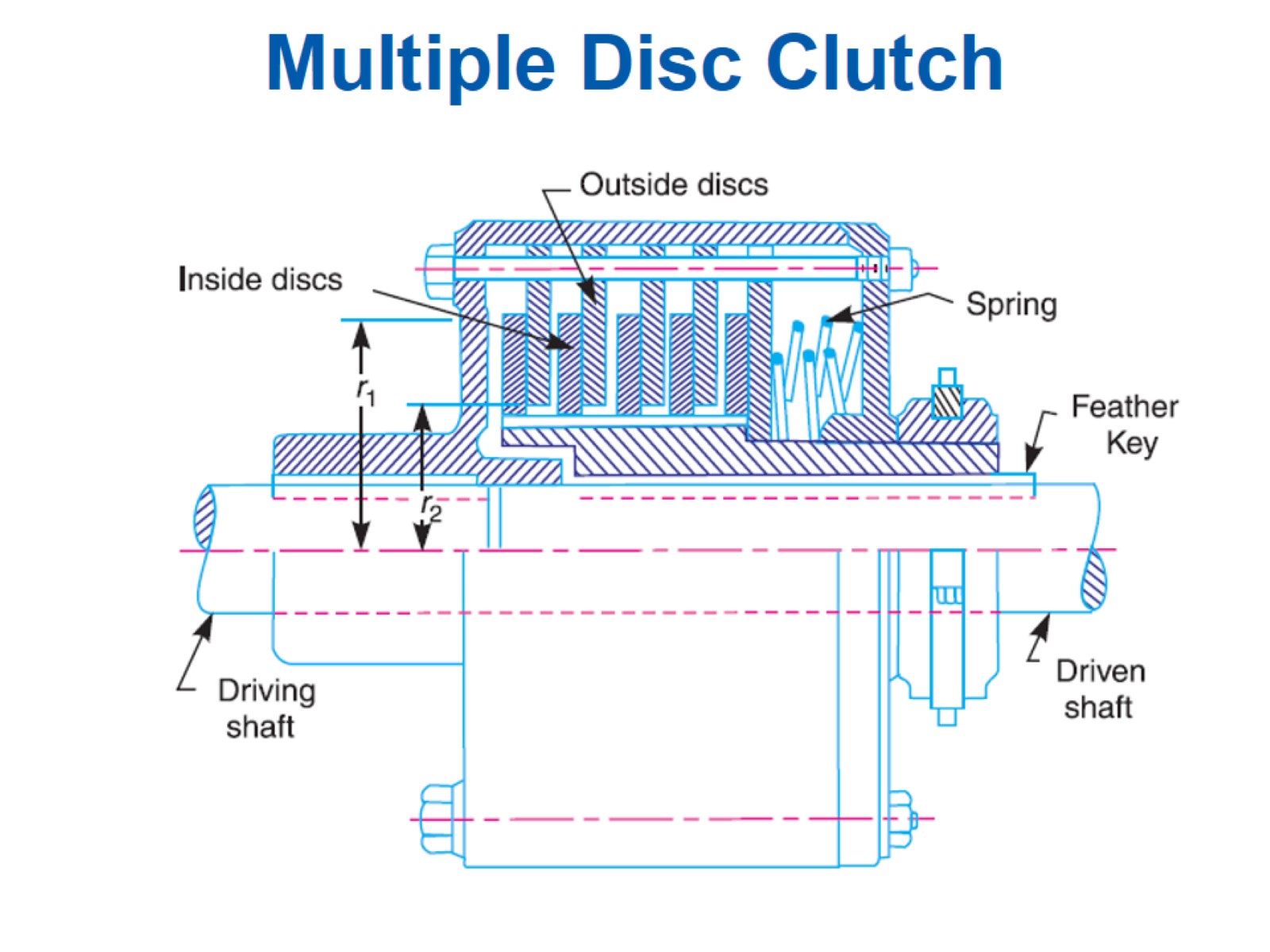 Multiple Disc Clutch
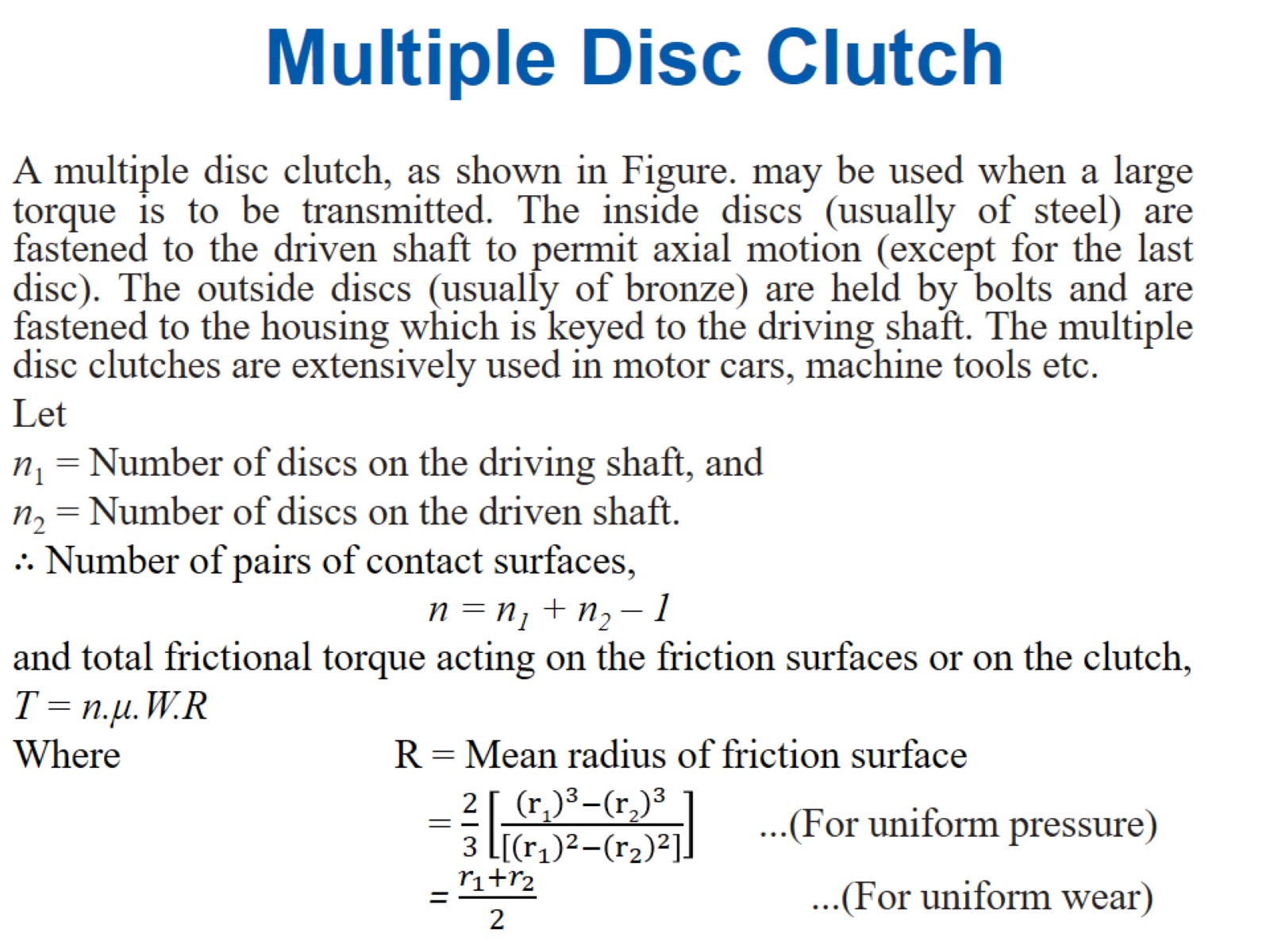 Multiple Disc Clutch
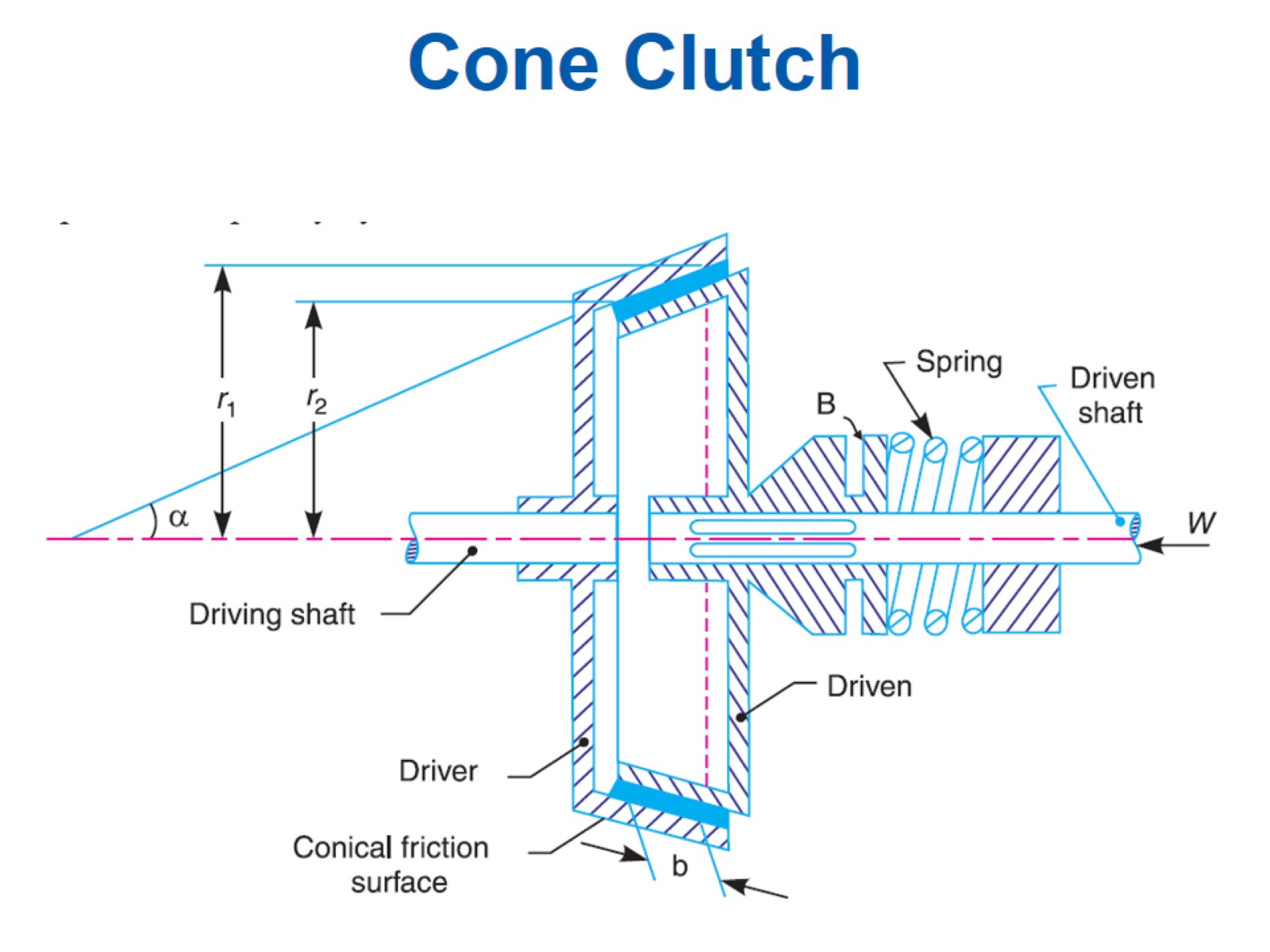 Cone Clutch
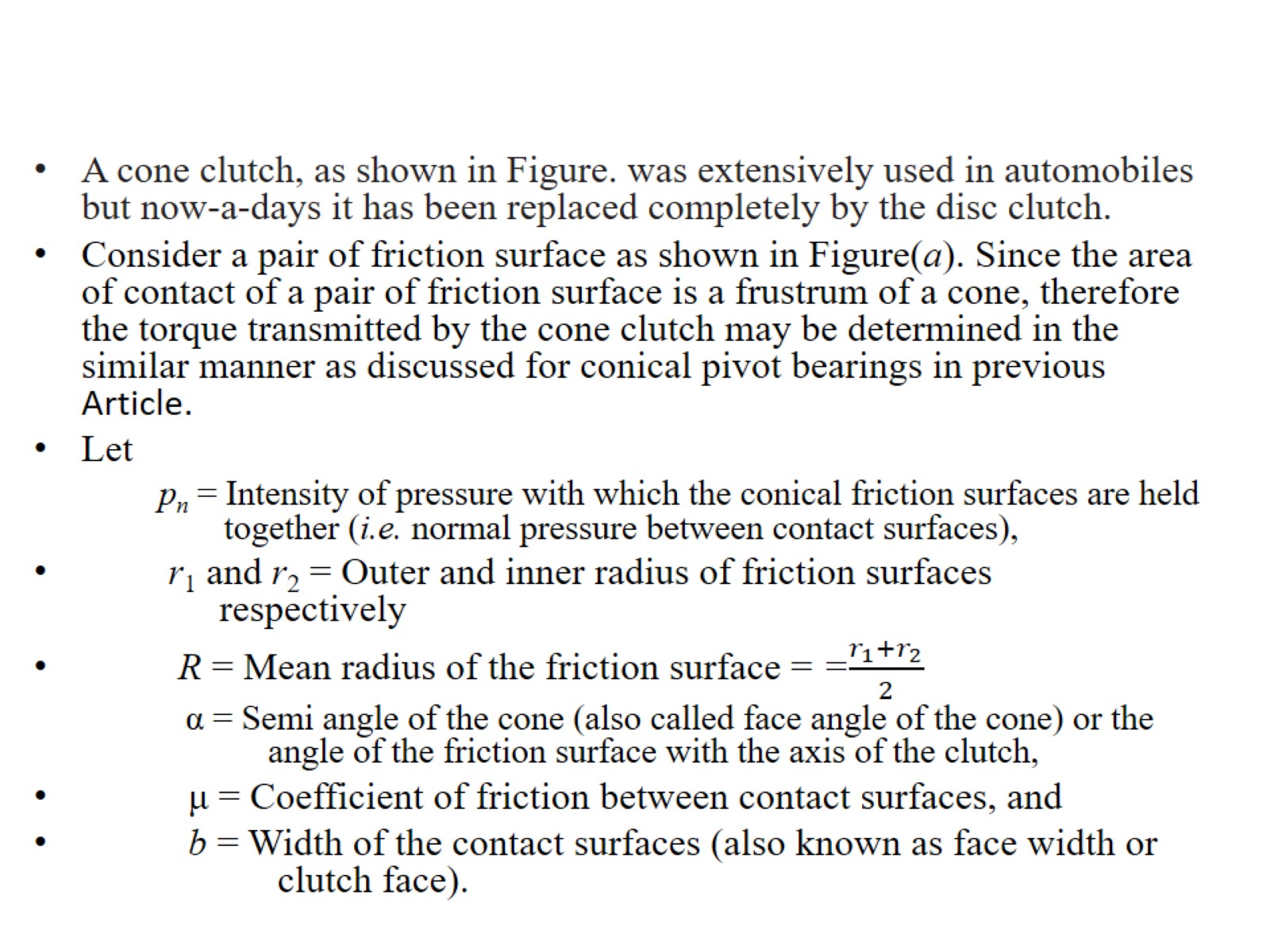 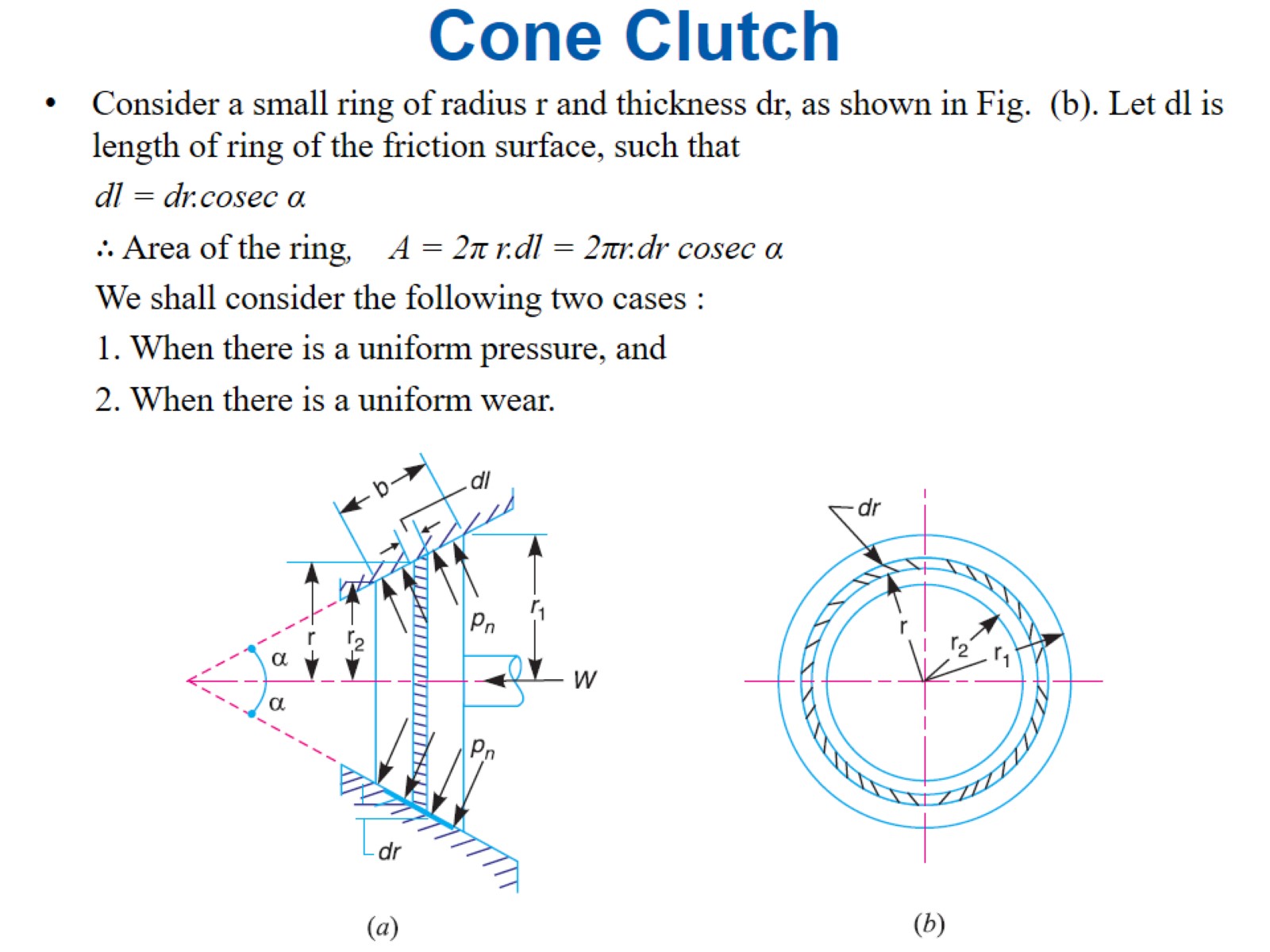 Cone Clutch
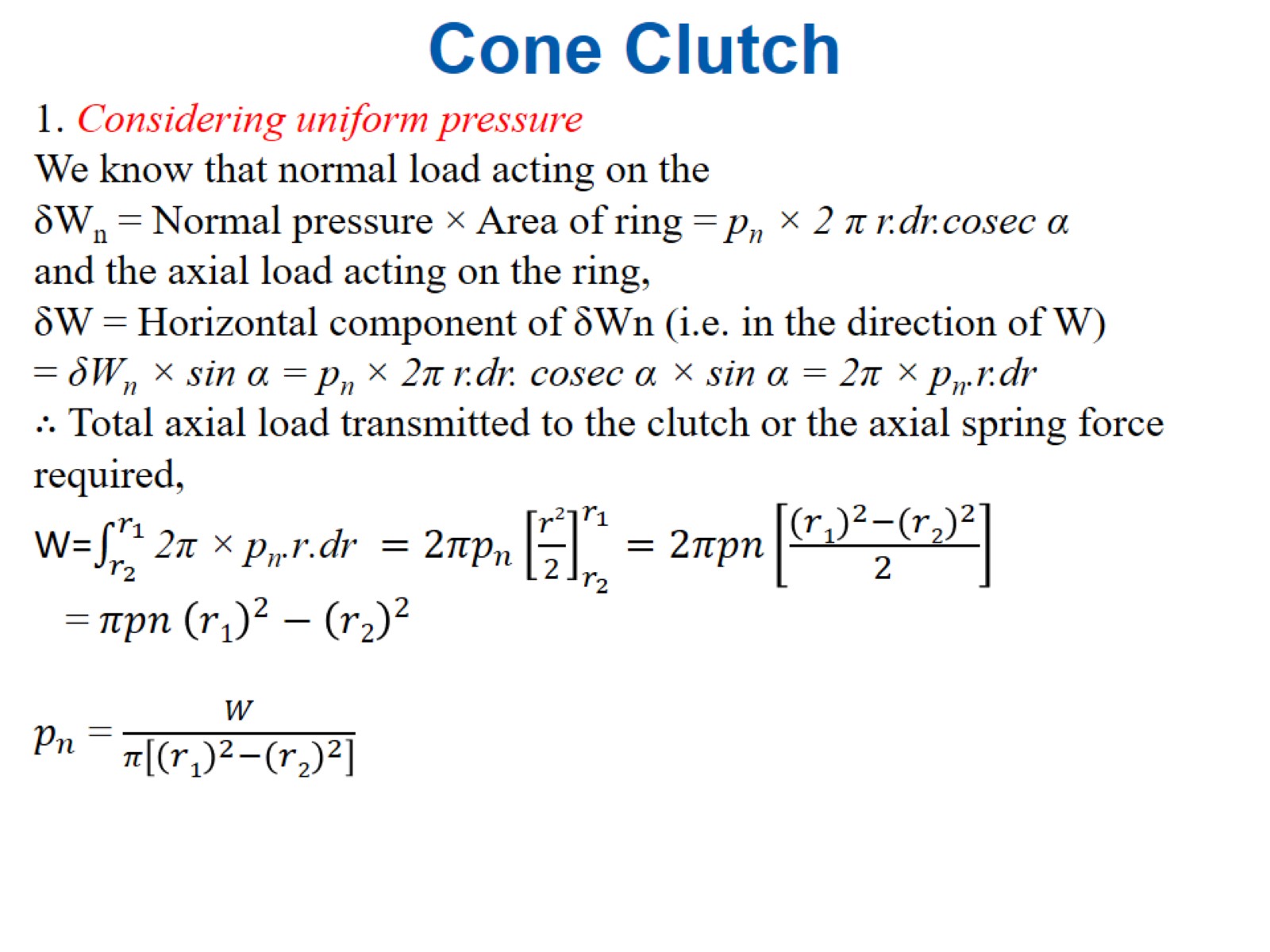 Cone Clutch
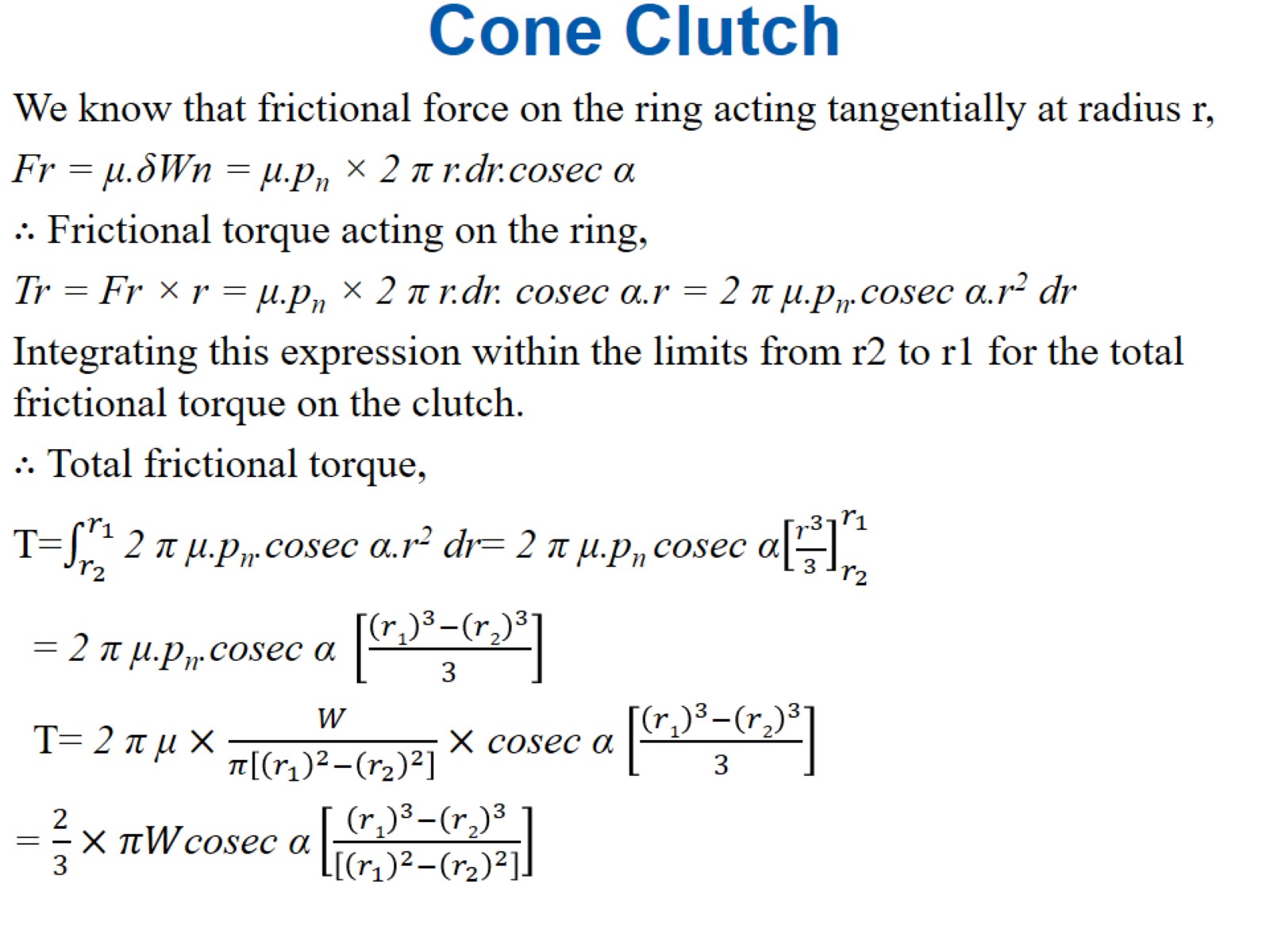 Cone Clutch
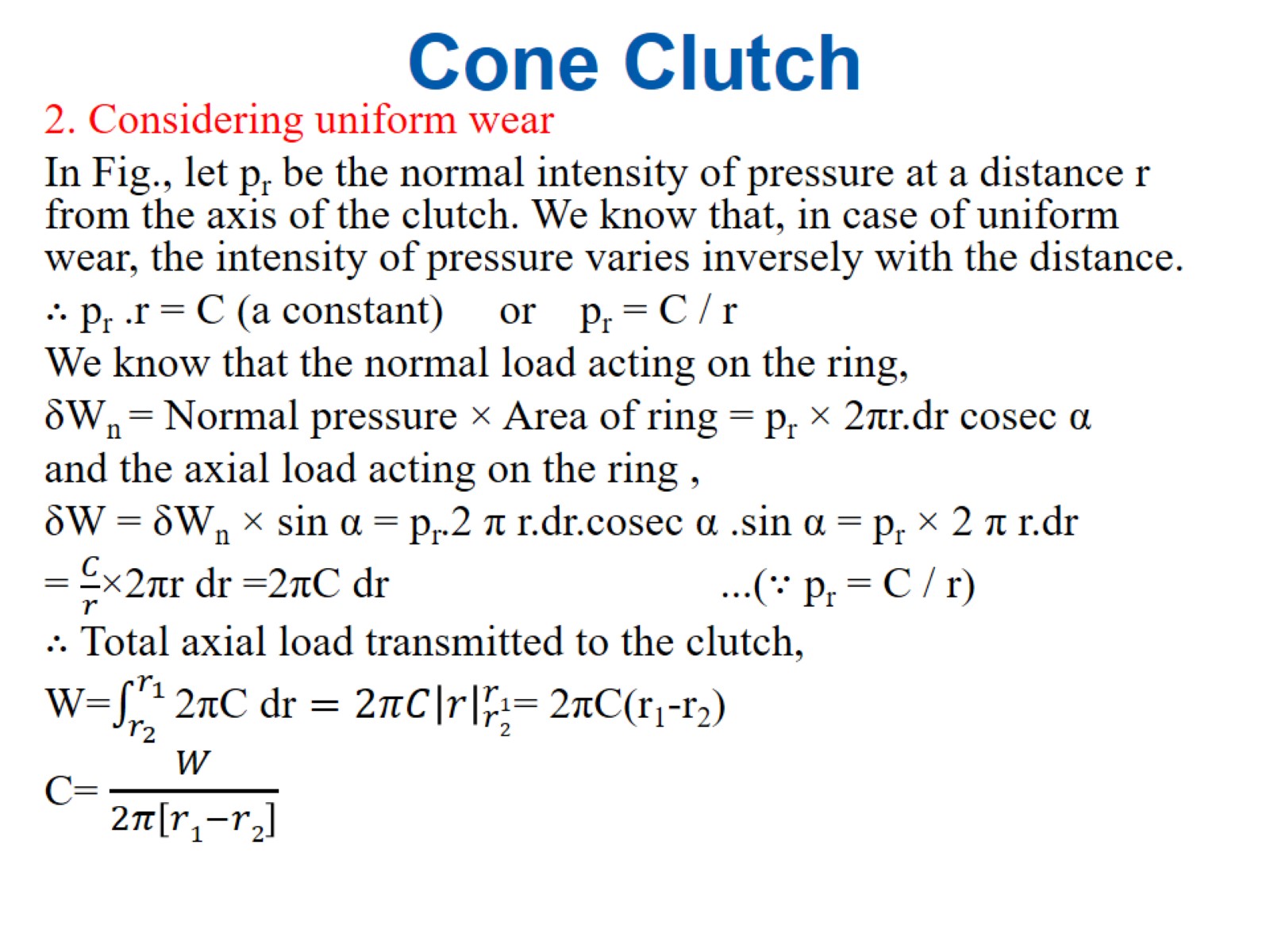 Cone Clutch
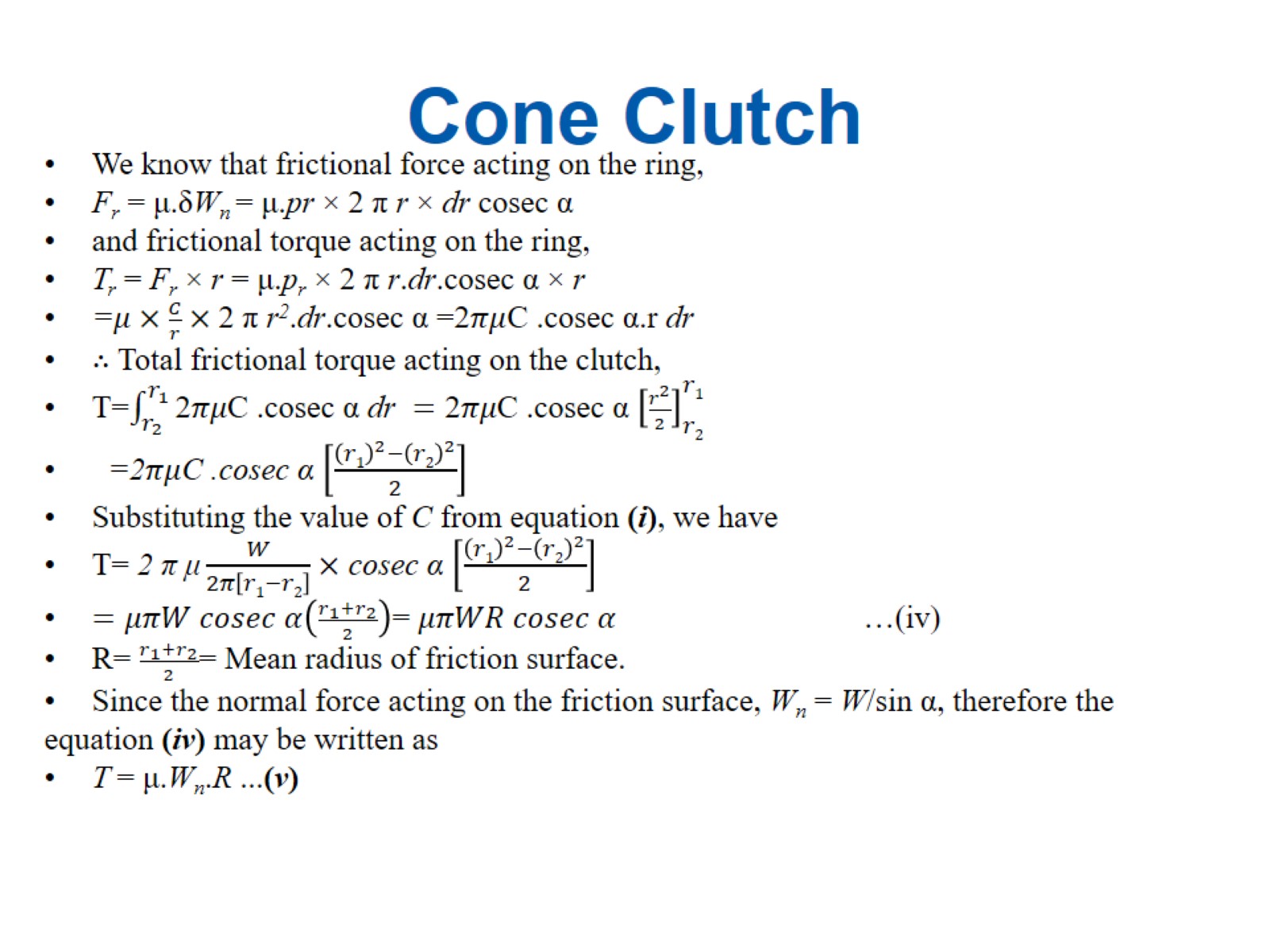 Cone Clutch
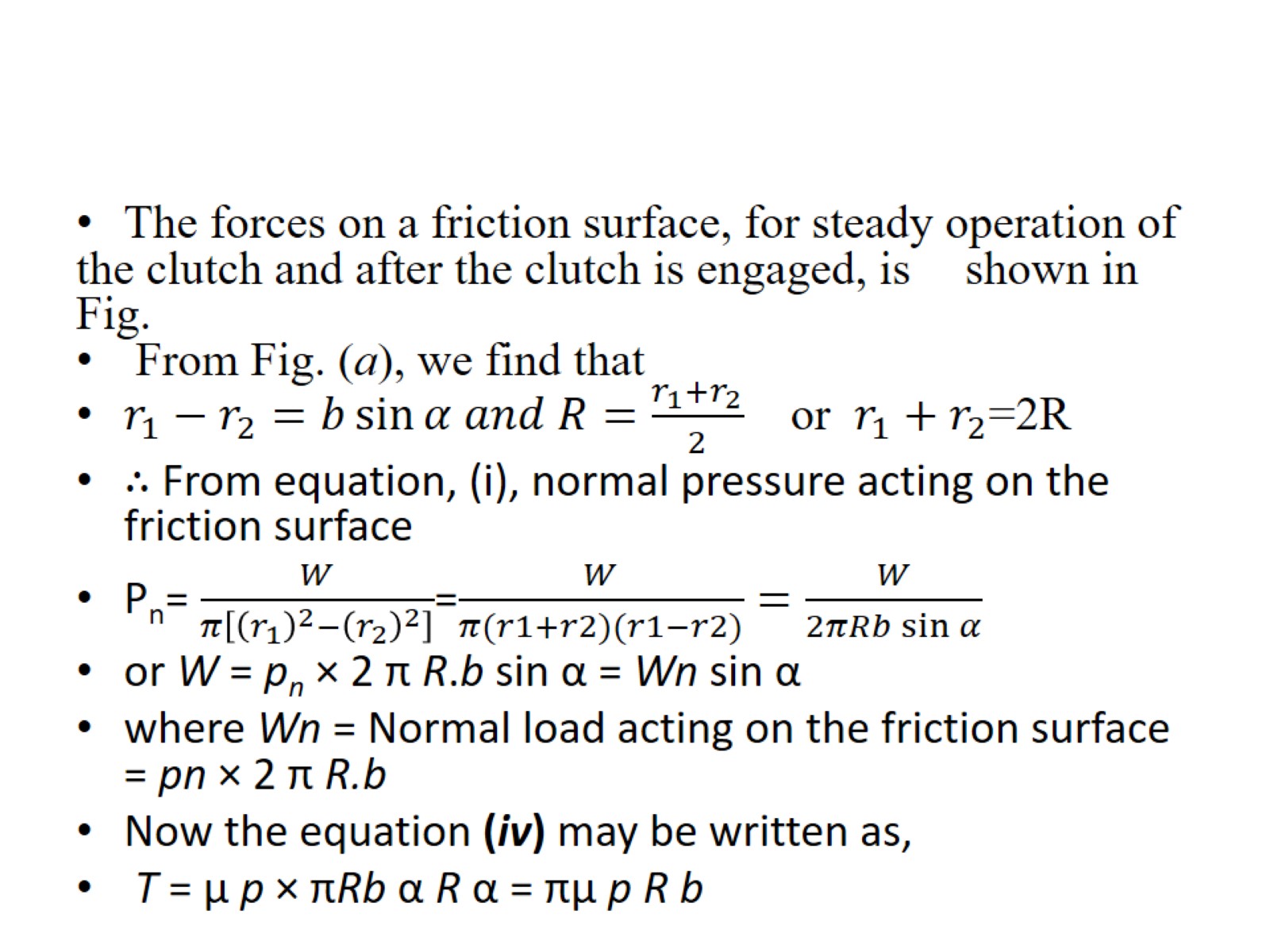 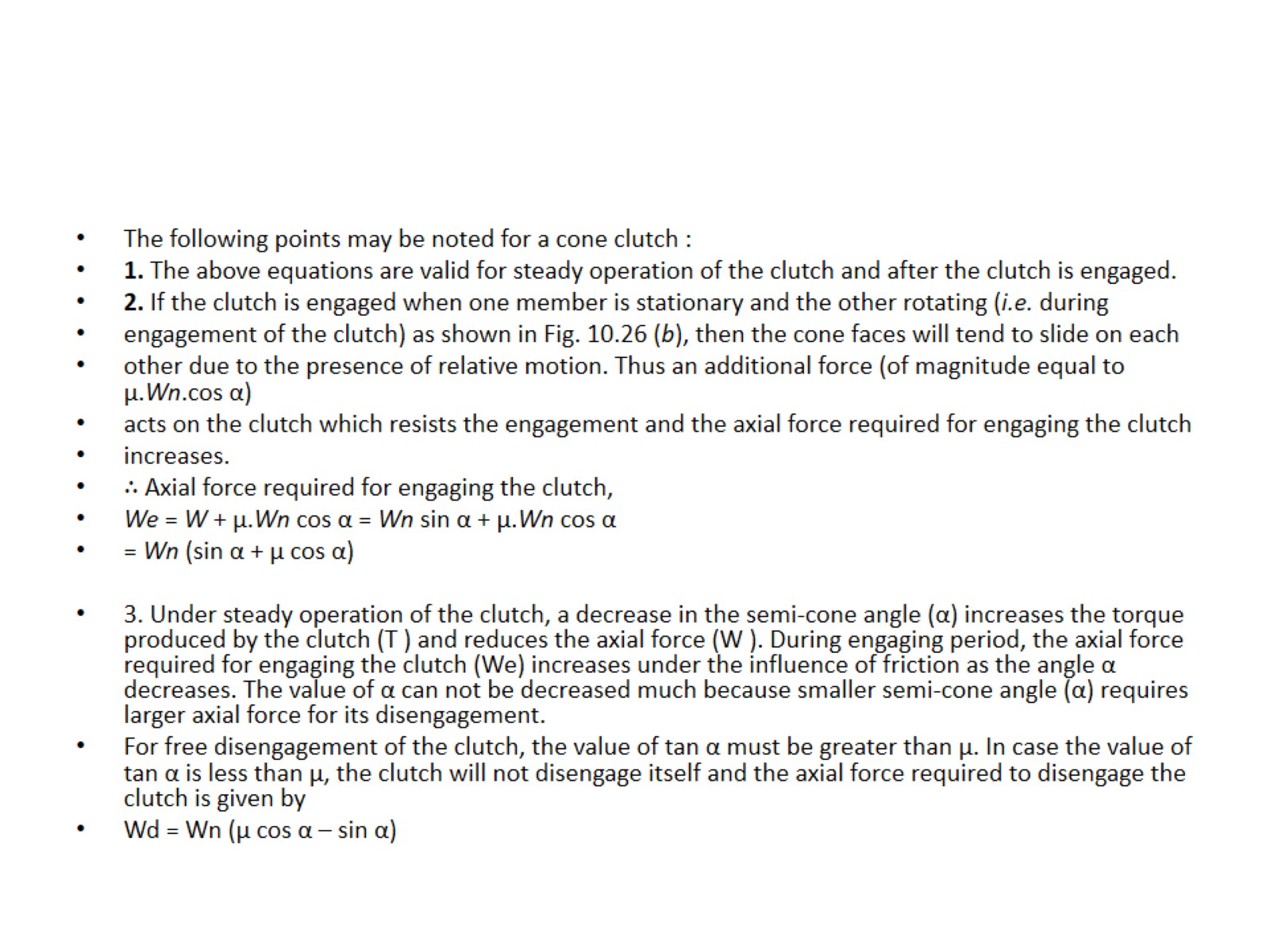